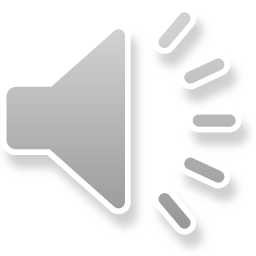 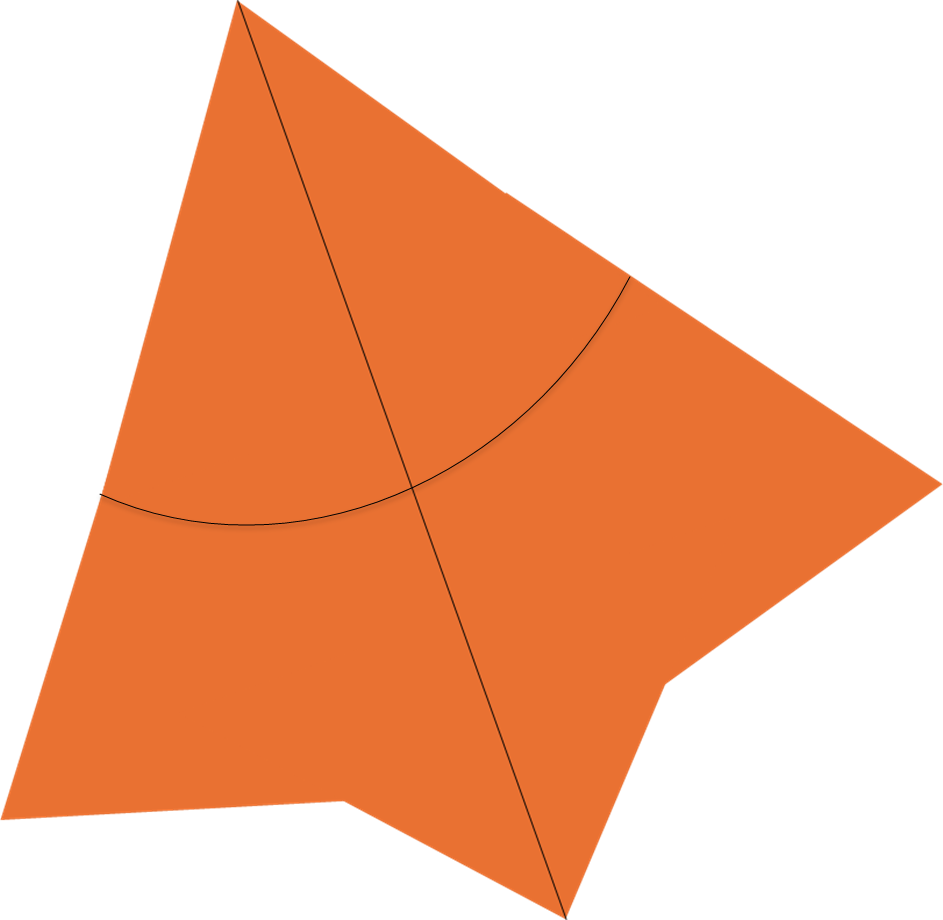 Summer
 & 
Opening
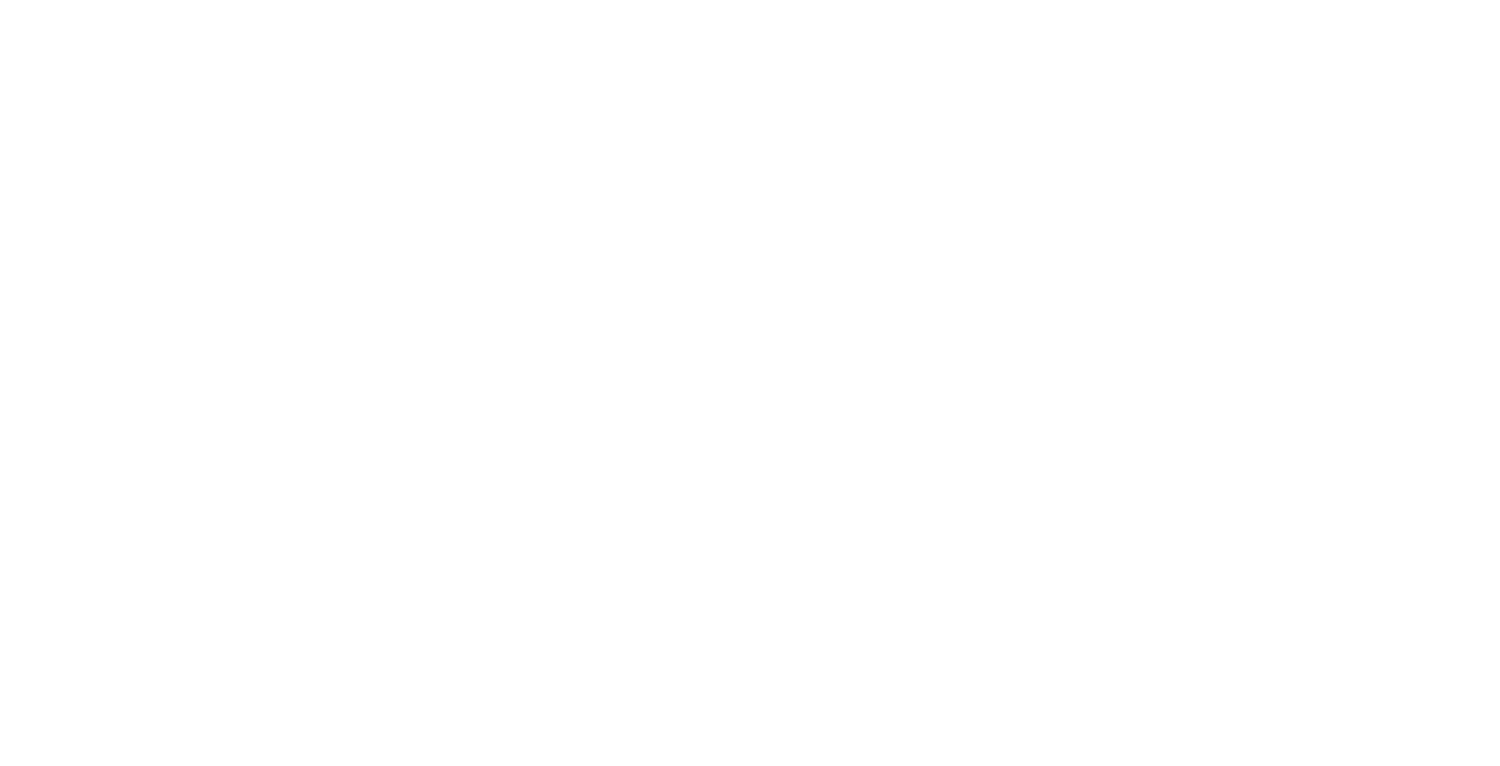 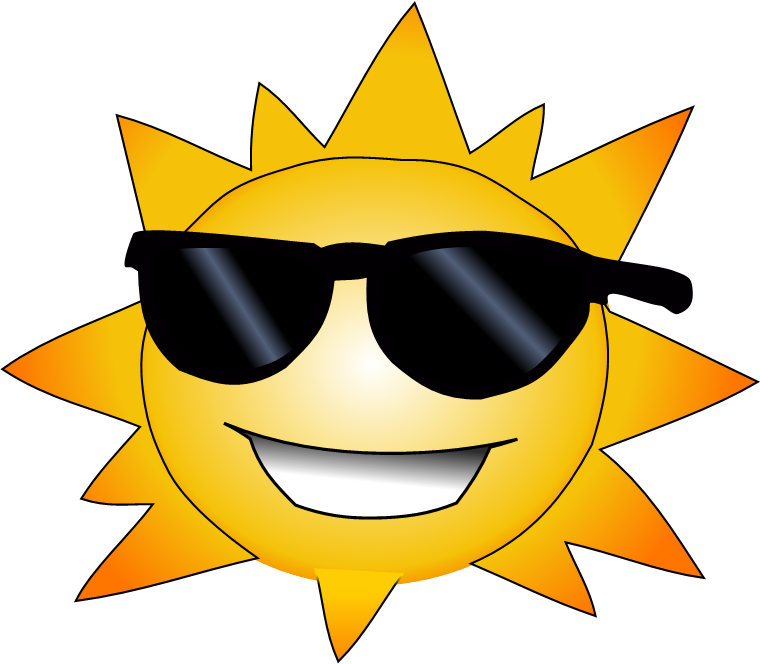 Training
2025
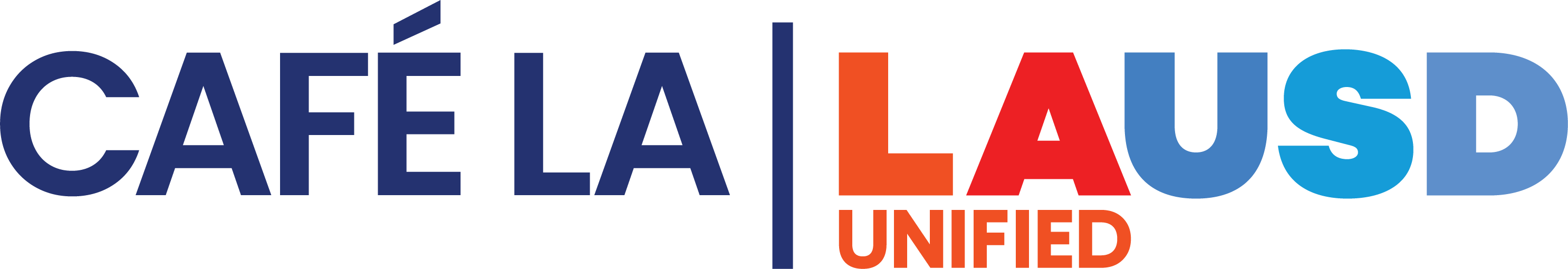 4.11.2025
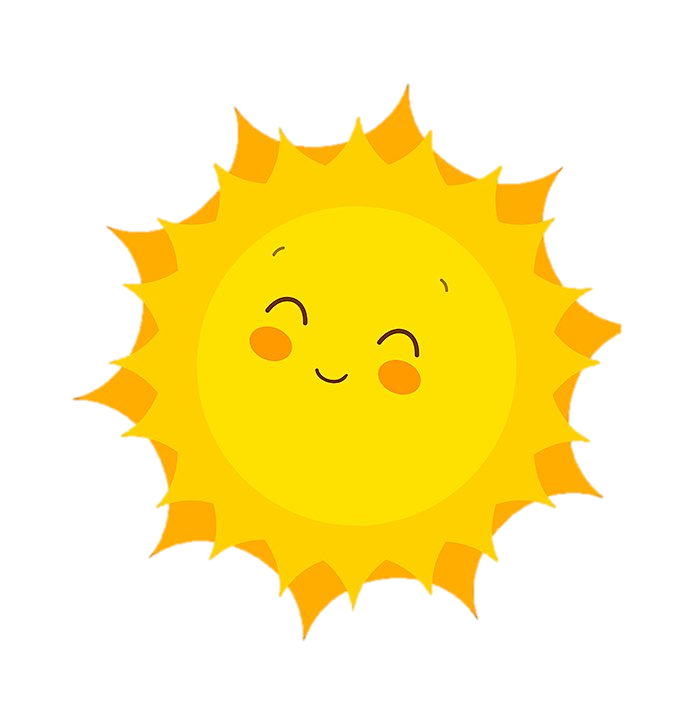 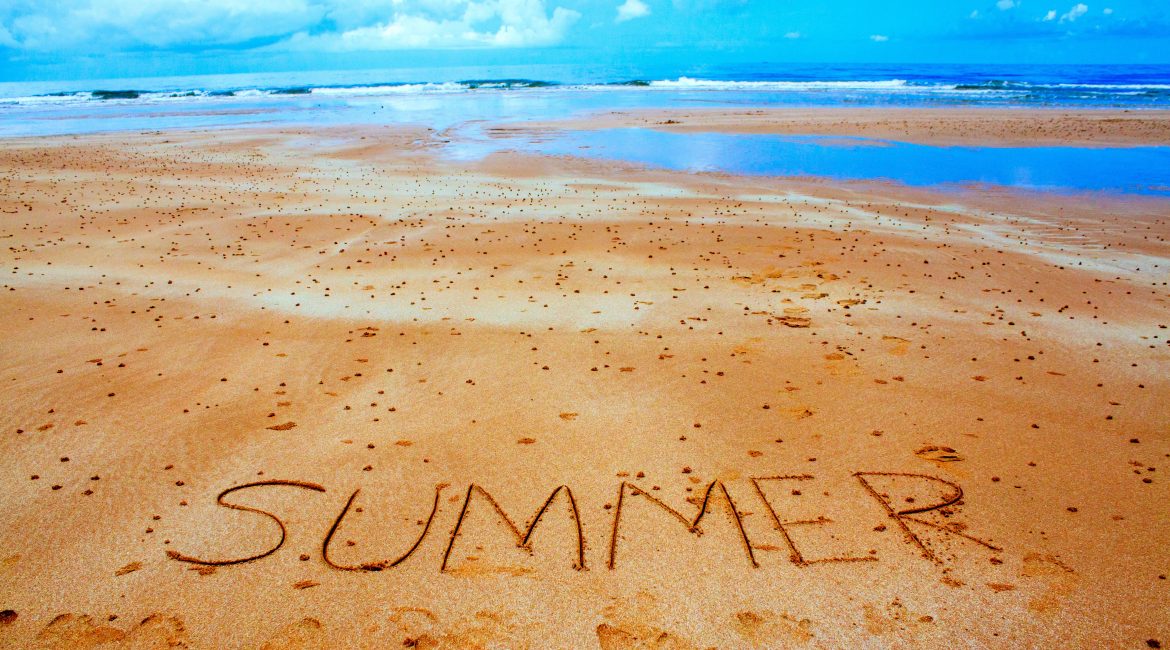 Overview
This training will provide Food Service Managers (FSM) with  information needed to complete summer orders for the sites summer school programs, RAP,  Beyond the Bell (BTB) and HUB receiver sites (if applicable.)  

The following summer orders toolkit documents will be reviewed:
Summer Program Start Dates
Summer Orders Calendar
Summer Program Timeline and Ordering Checklist
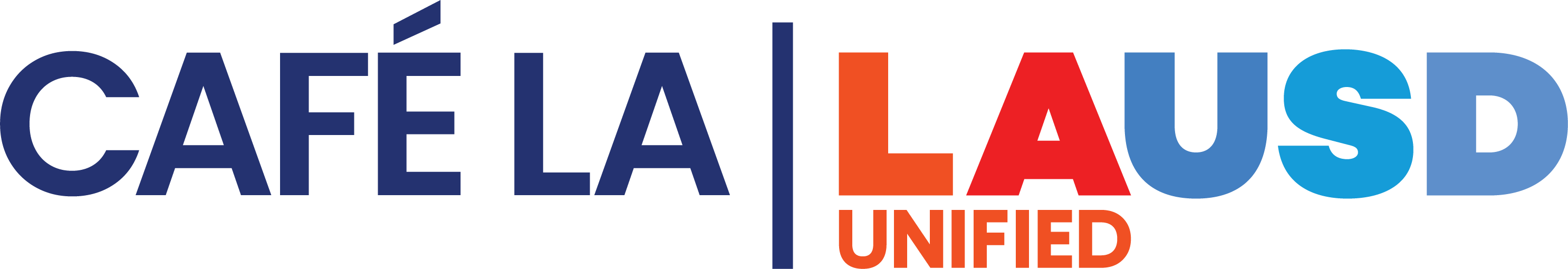 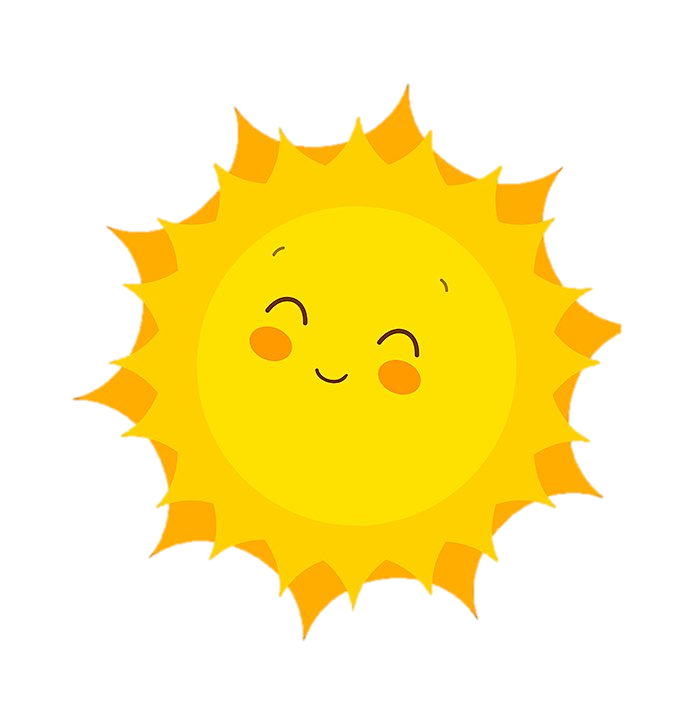 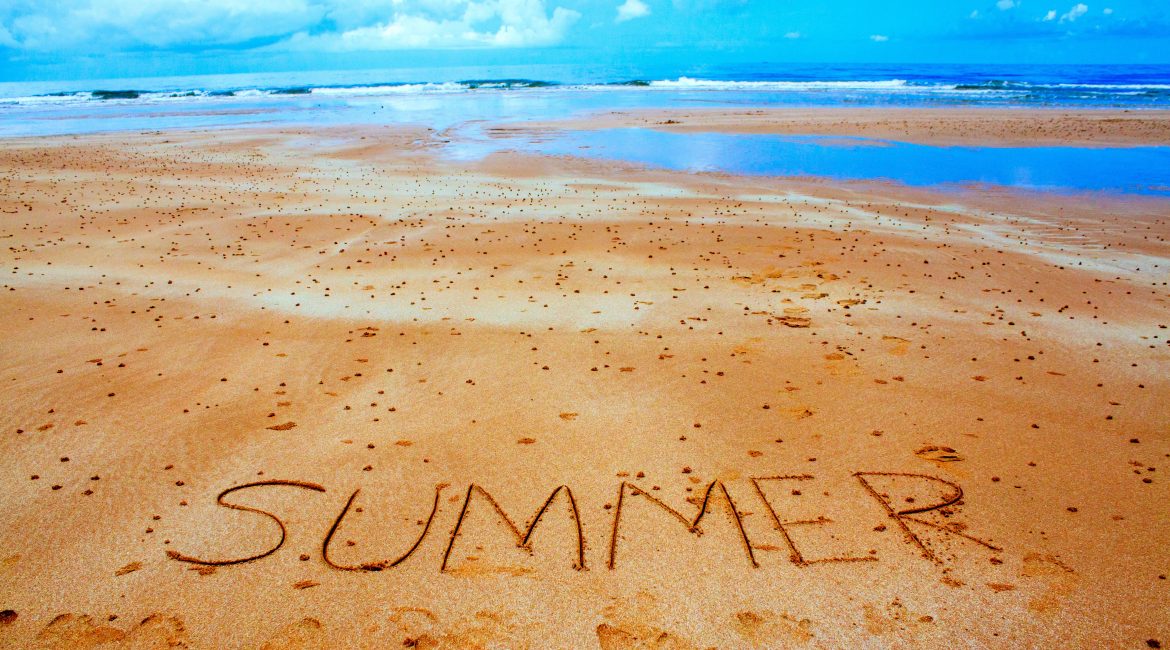 Summer Program Start Dates
Summer feed operational dates: June 11 - August 13
EEC Sites (Open As Normal) June 11- August 13
RAP Sites June 12 - August 1
BTB/LAB June 17 – July 25
Summer School UTK-8 June 17 -July 25
Summer Term (ST) HS June 17 - July 16
ESY June 17 - July 25 (Stand alone ESY Programs end July 16th)
Enrichment Summer Camps July 21 – August 1
Bridge & Local Design Programs (June 12 - 16) and (August 4 – 8) NSL
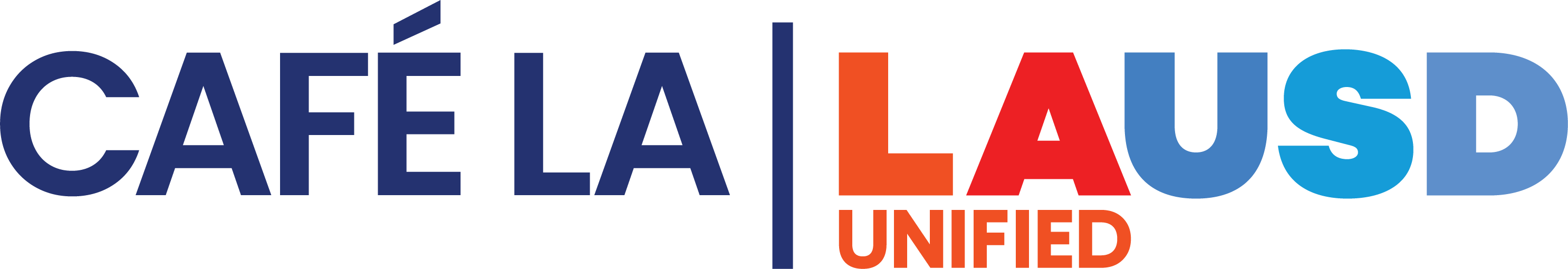 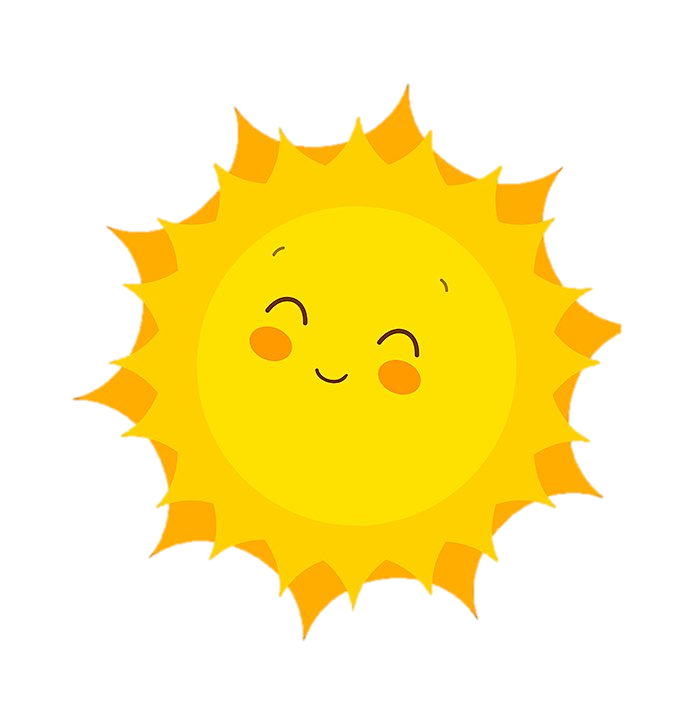 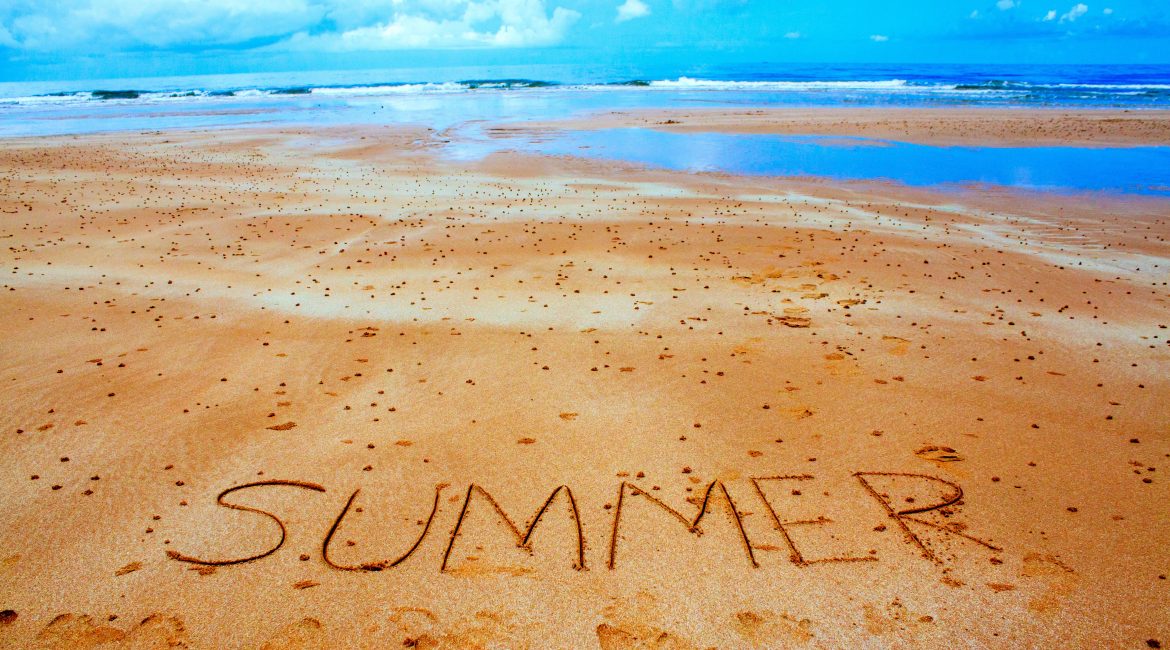 Summer Program Main Site
All Summer Sites will login to OneSource using Main Site.
Summer orders will be placed using the Main site name
 All sites including; SSO, NSL & EEC
Summer menu plans available in May 2025
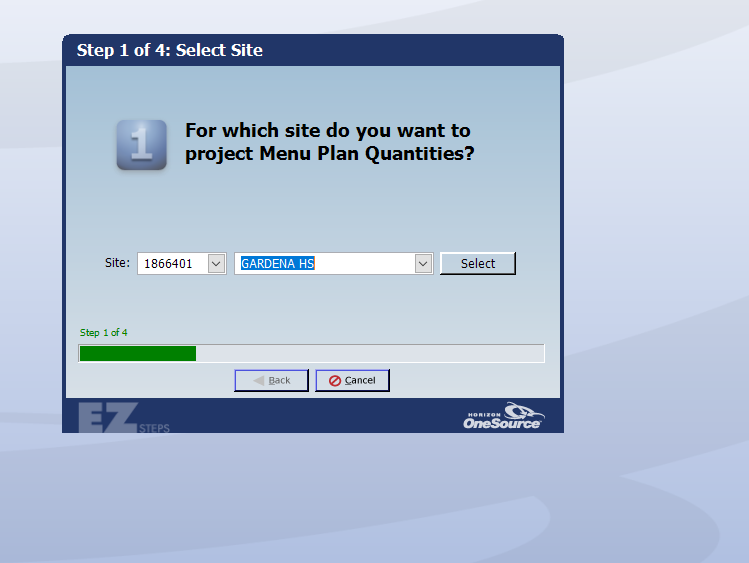 On the drop-down, select the Main site
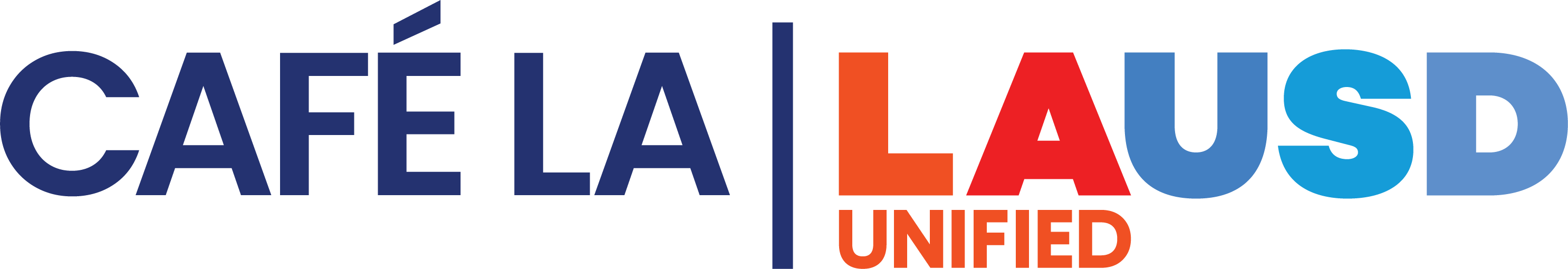 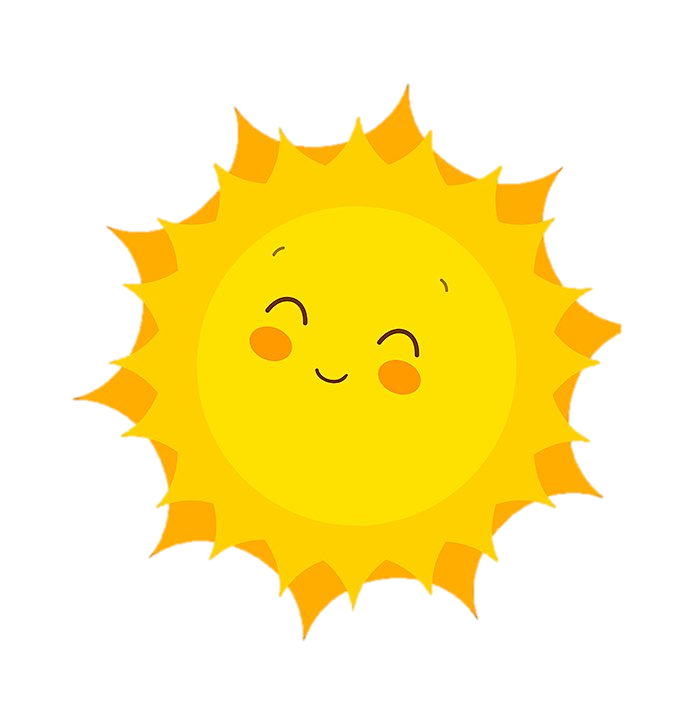 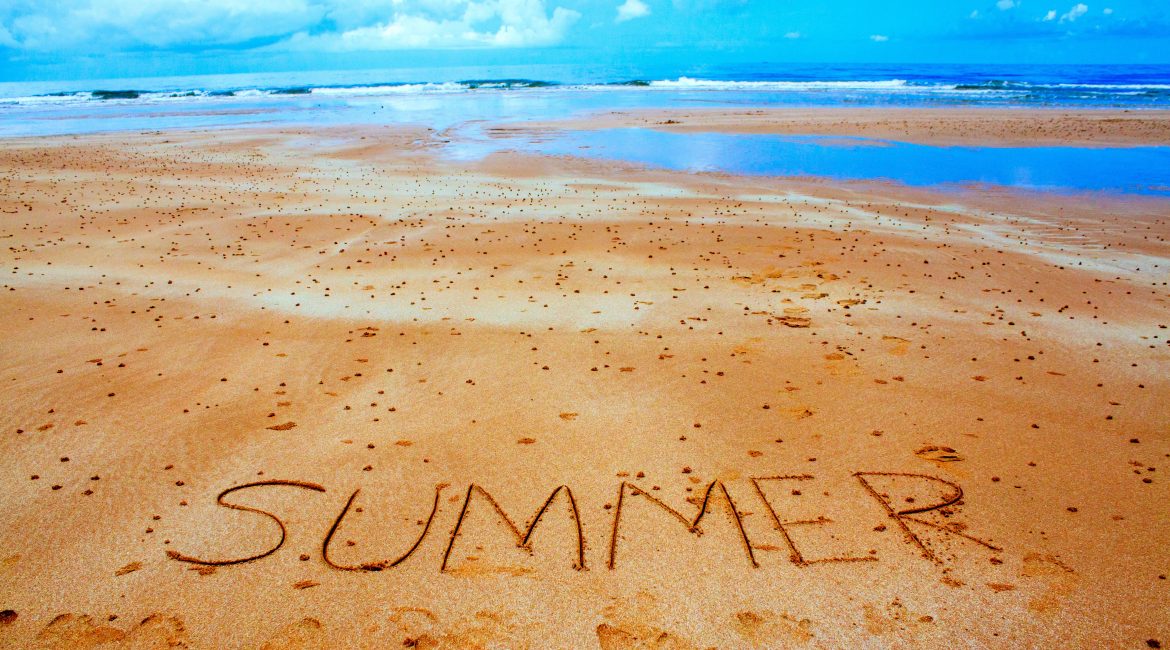 Summer Program Instructions
The on-site Manager doing the ordering must know what programs are being offered at the school and follow the EZ Steps instructions for the programs offered at your site.
If the site has multiple summer programs, follow the procedures (EZ-Steps/shopping list, etc.) for the program that has the earliest start date
Delivery will be the same as the regular school year
Delivery window of 7:00 AM – 1:00 PM
Sites serving RAP, BTB and LAB will include meal orders in E-Z Steps
If a program starts after July 1, contact AFSS for order dates and vendors
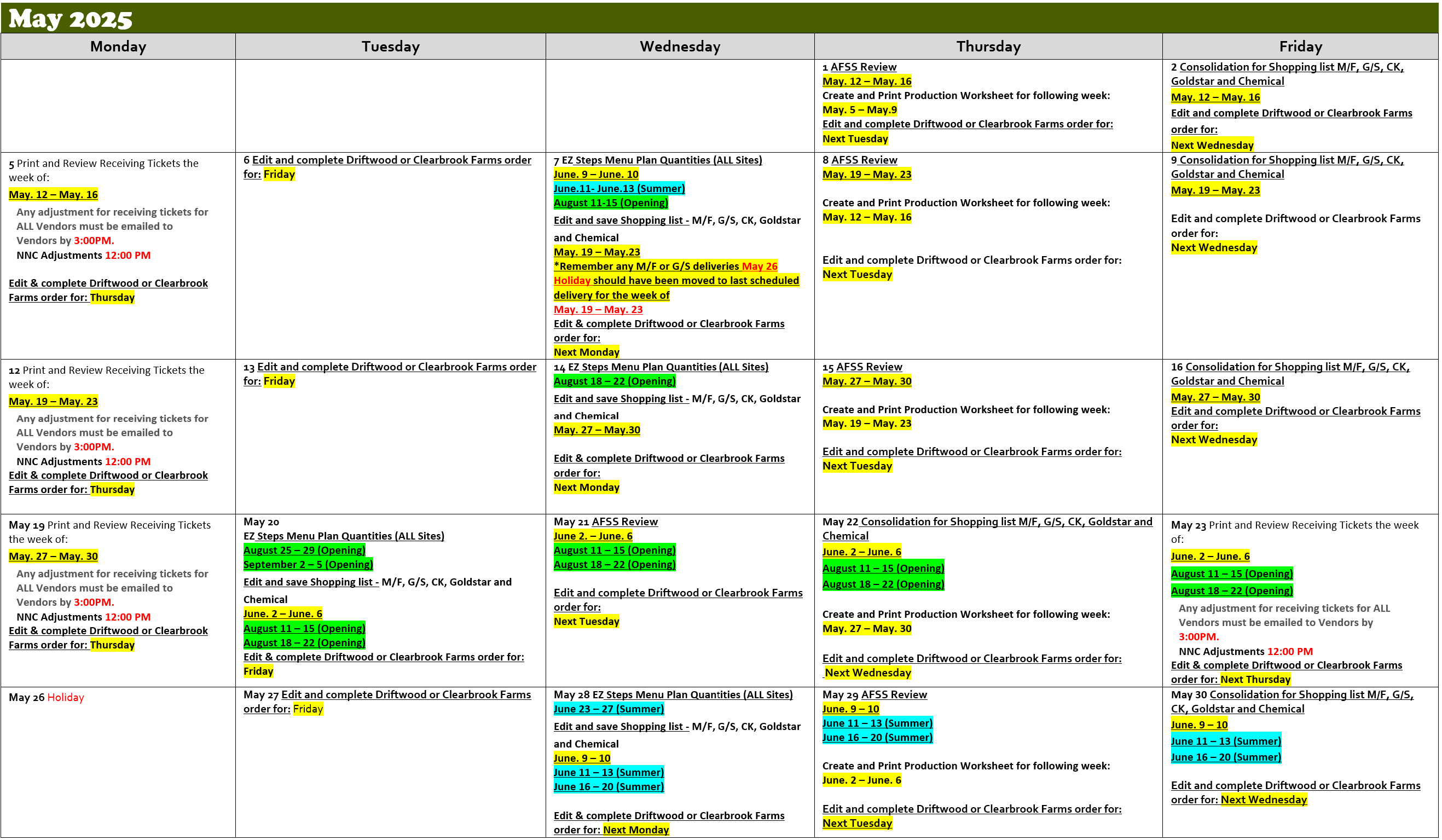 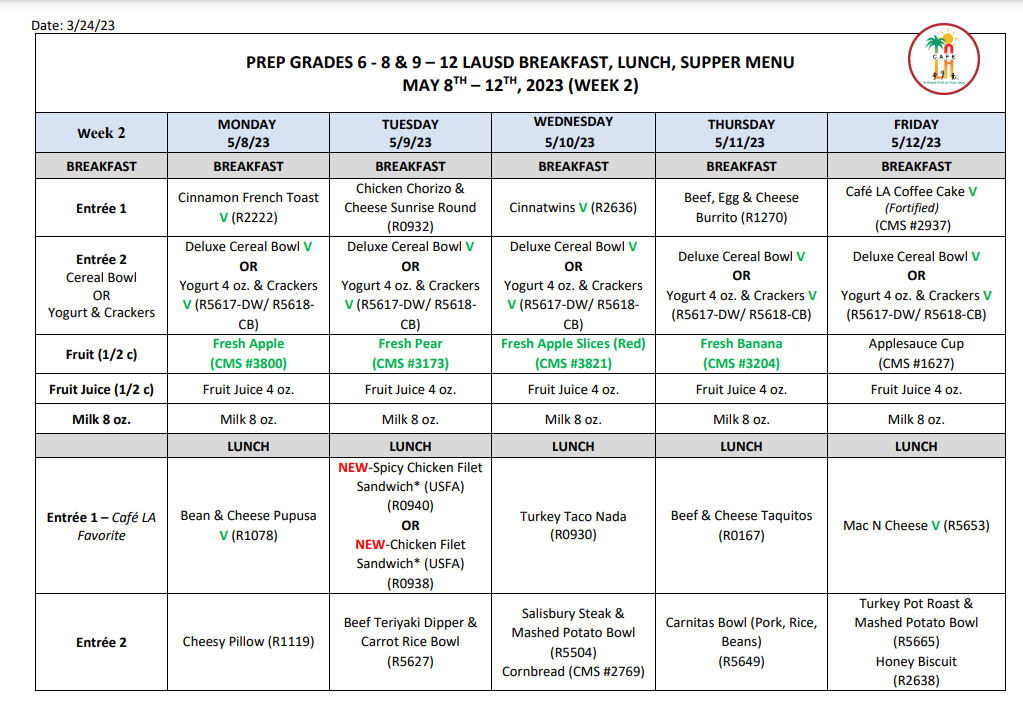 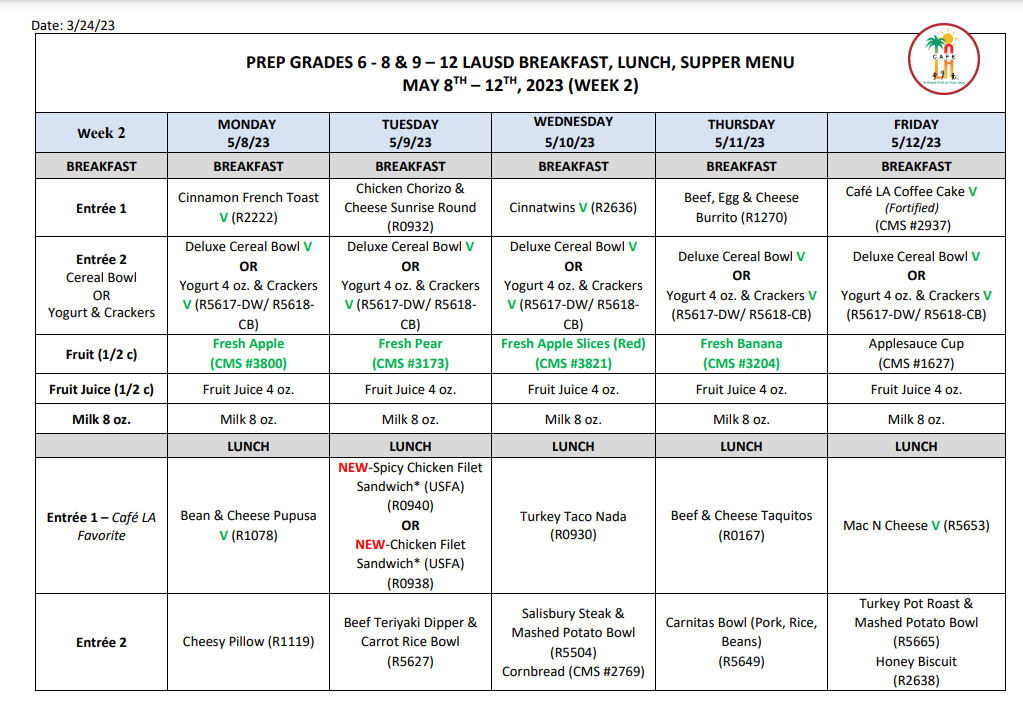 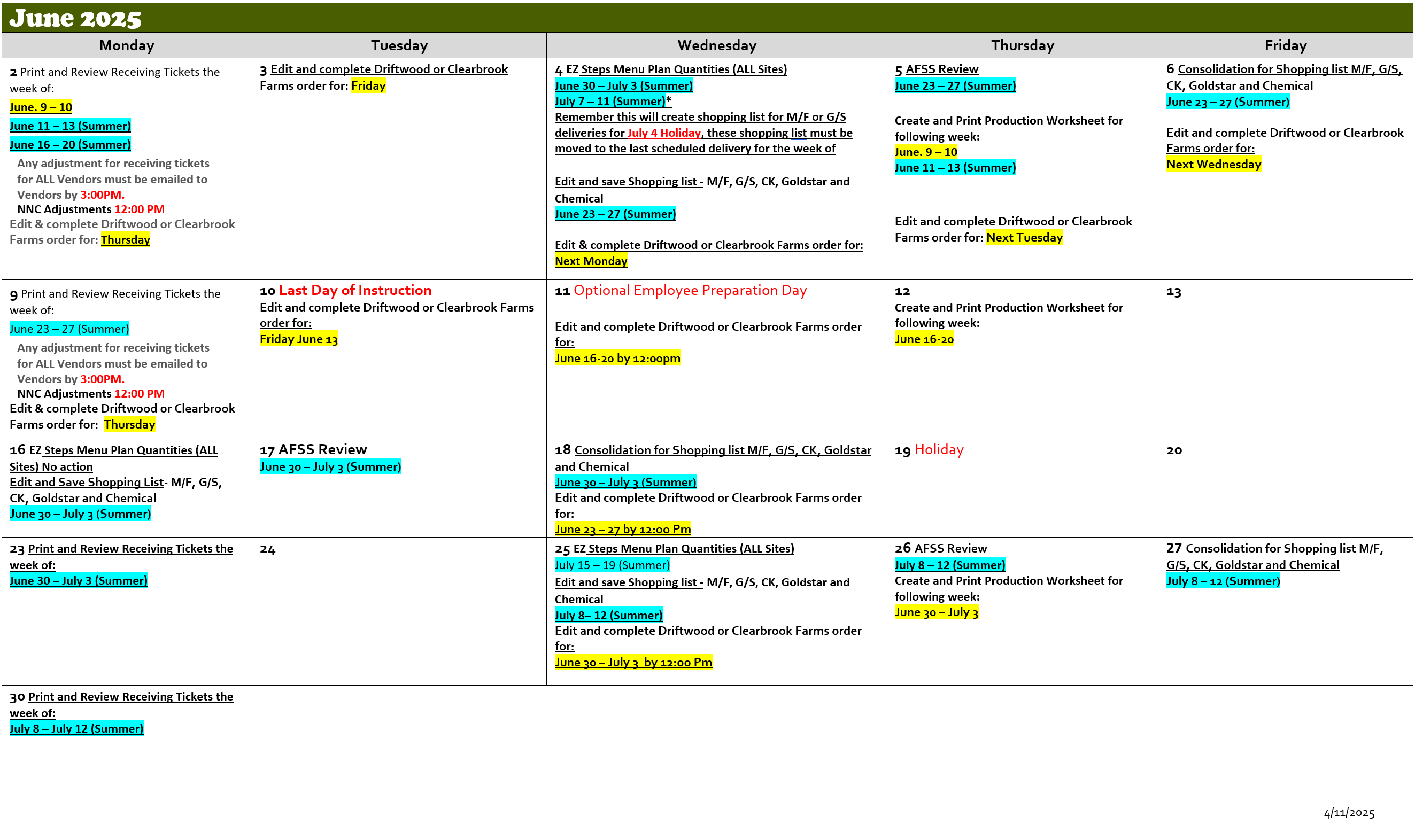 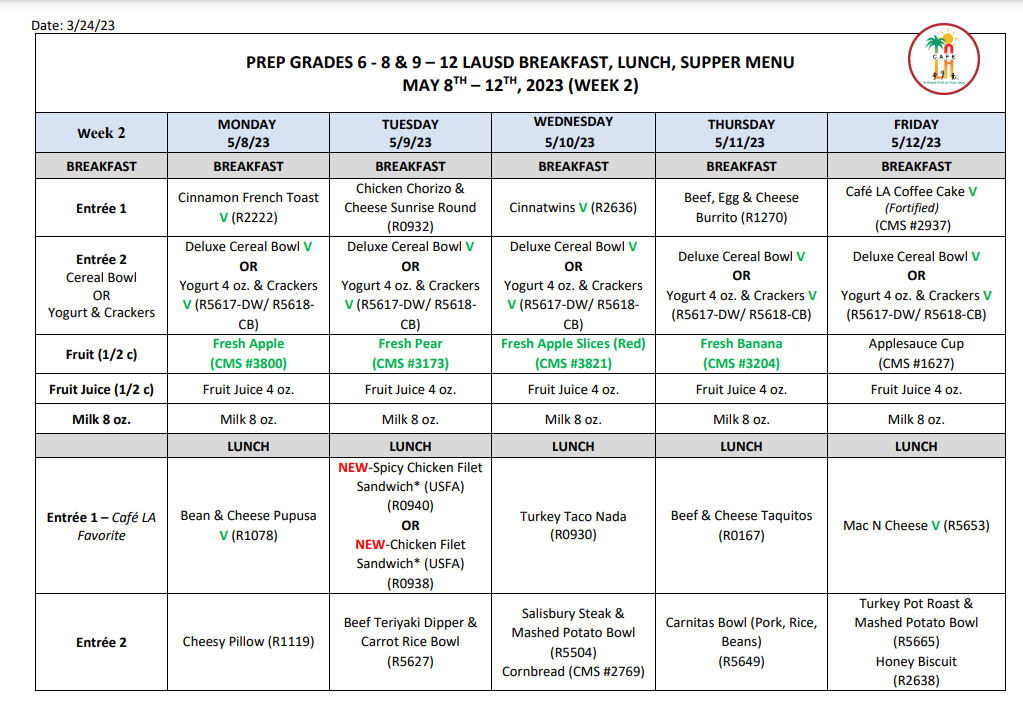 Summer Orders 2025
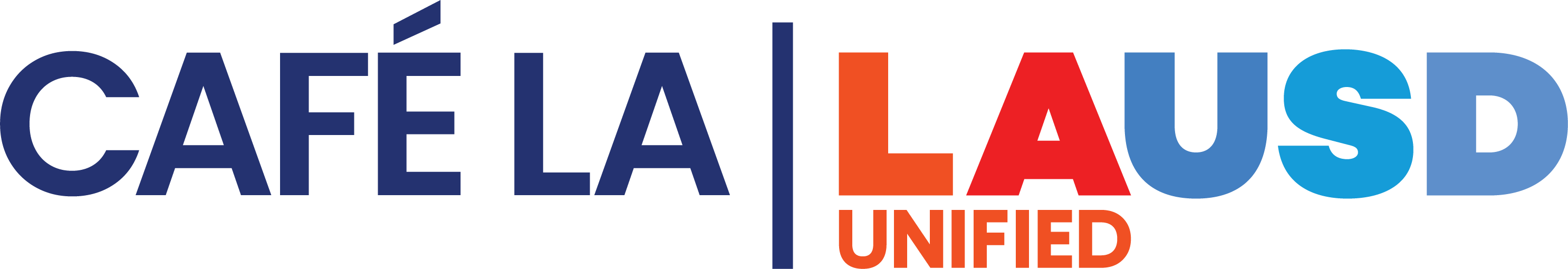 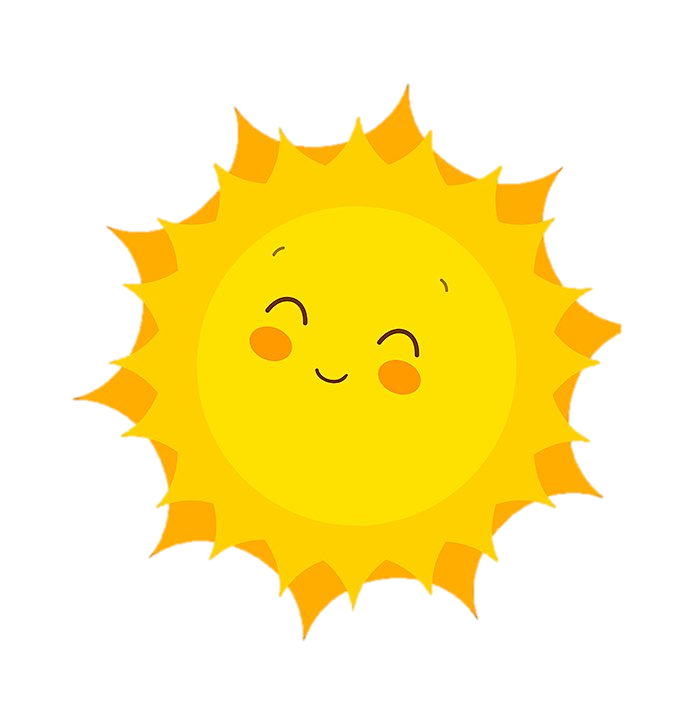 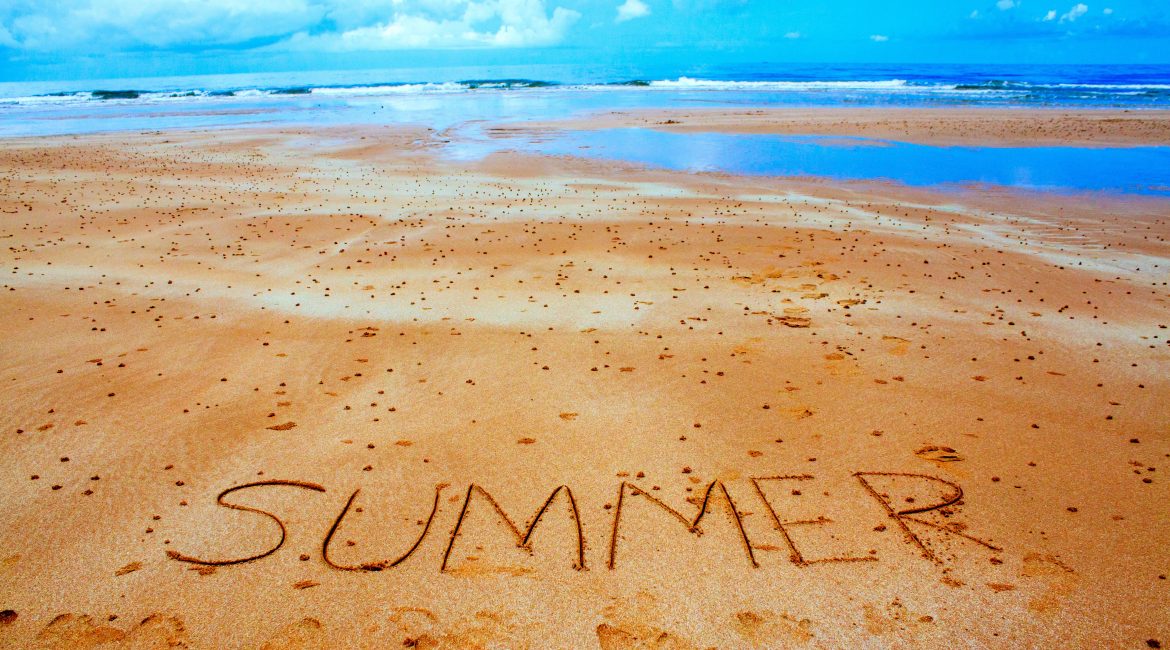 May Ordering Calendar
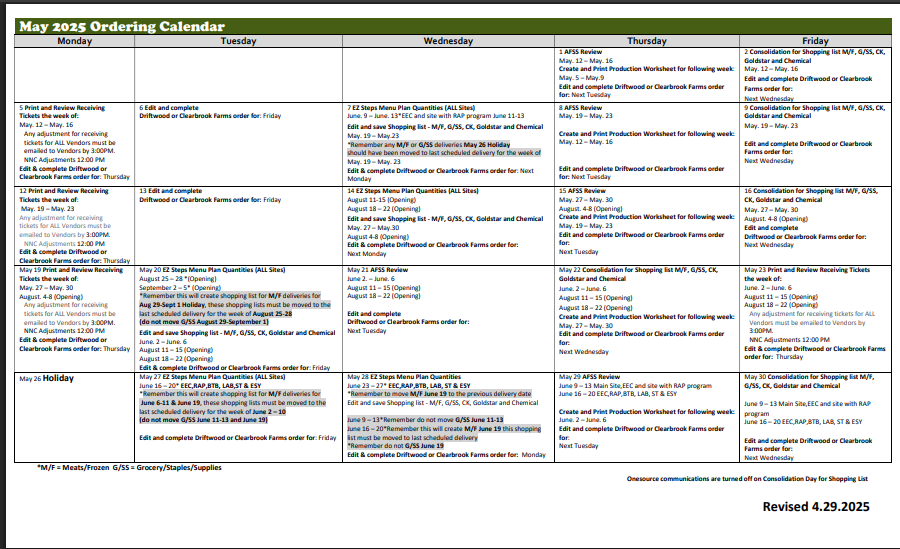 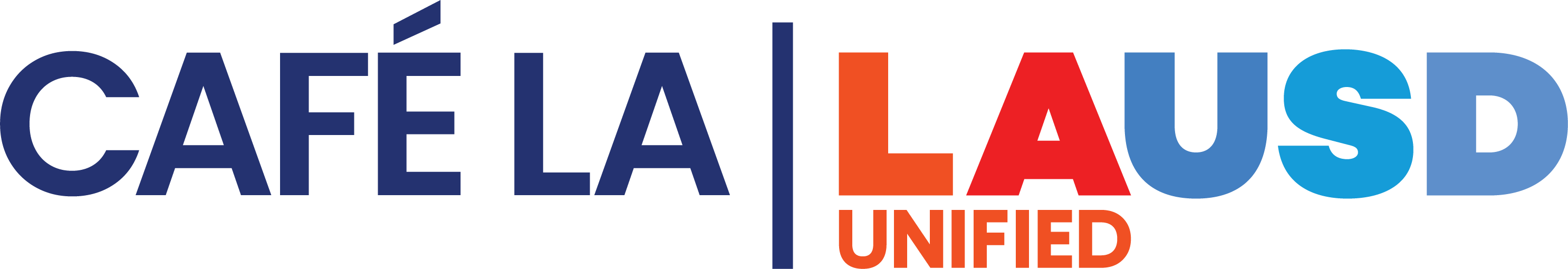 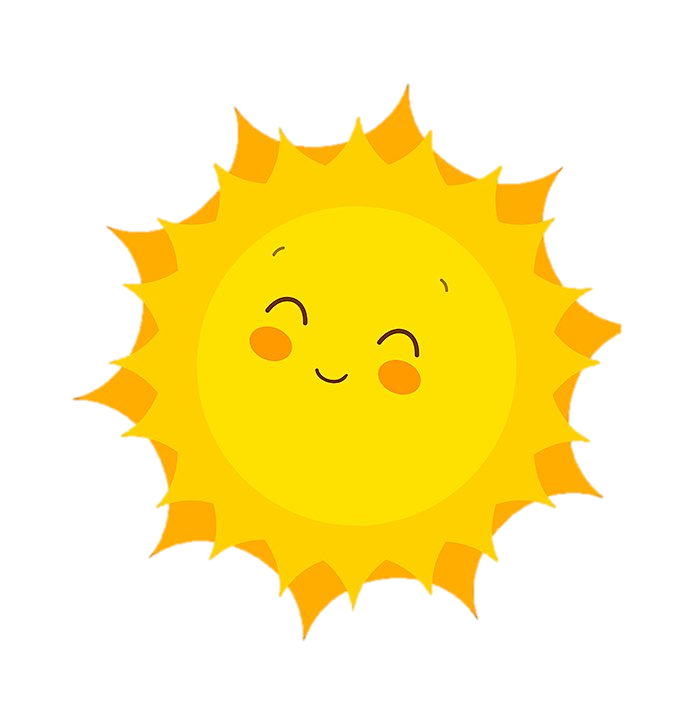 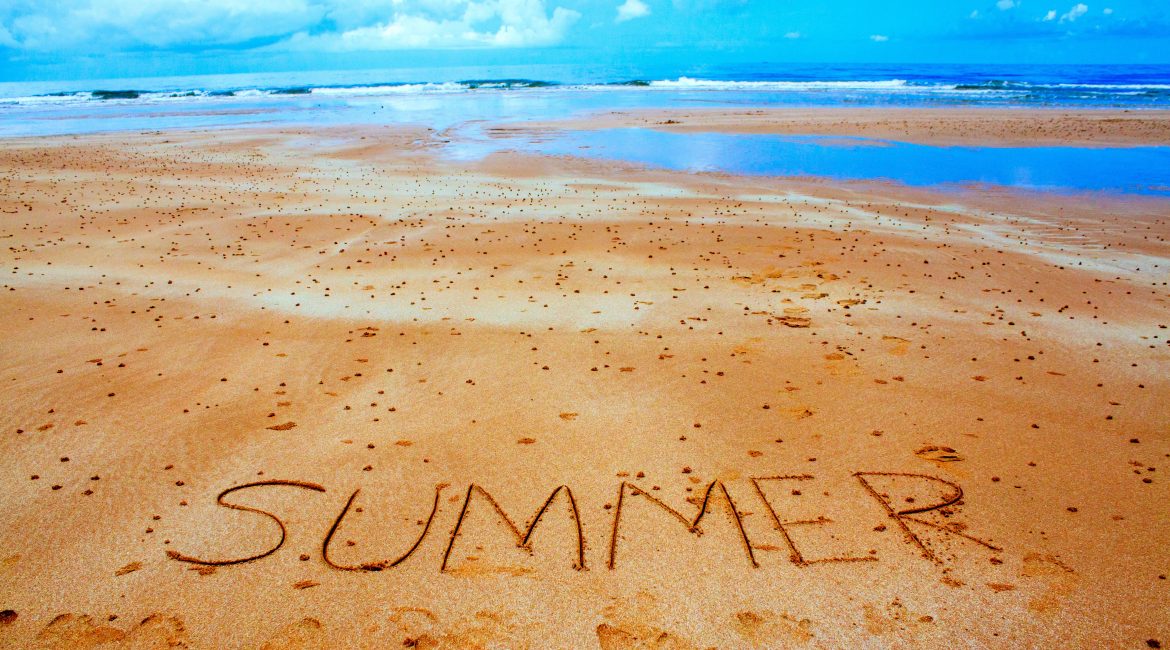 June Ordering Calendar
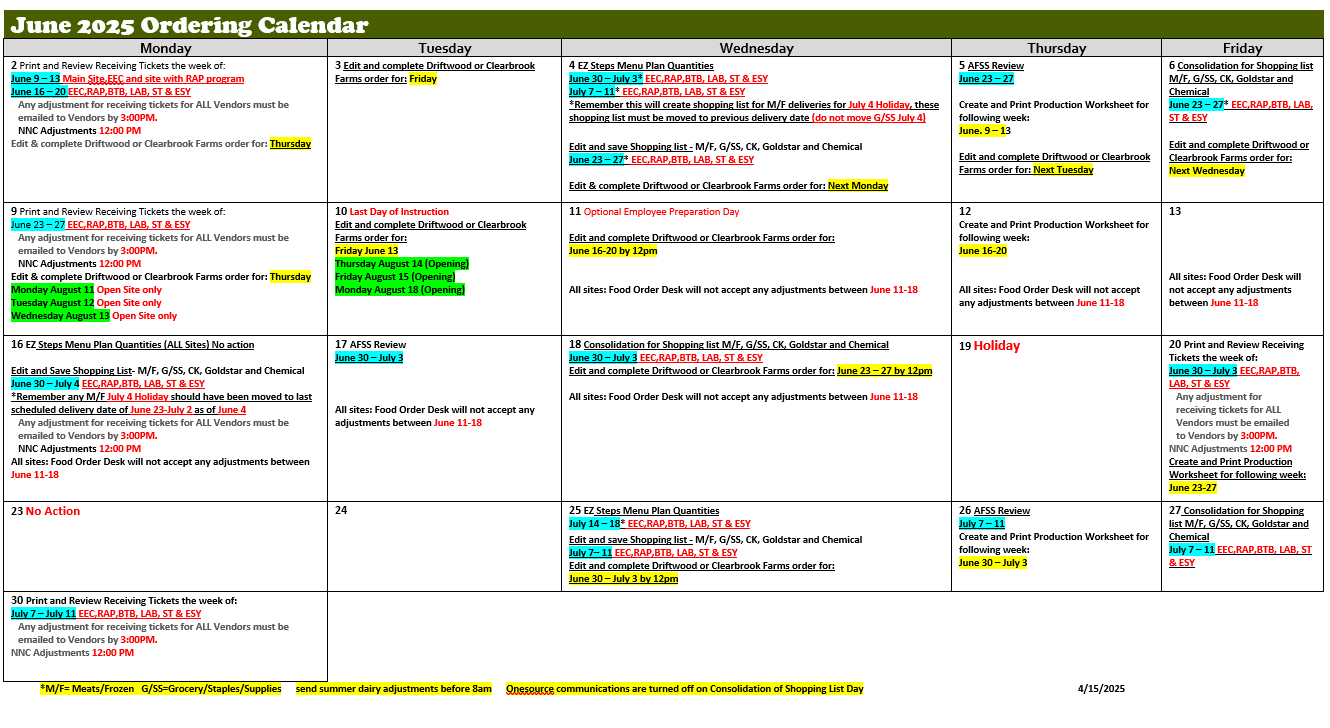 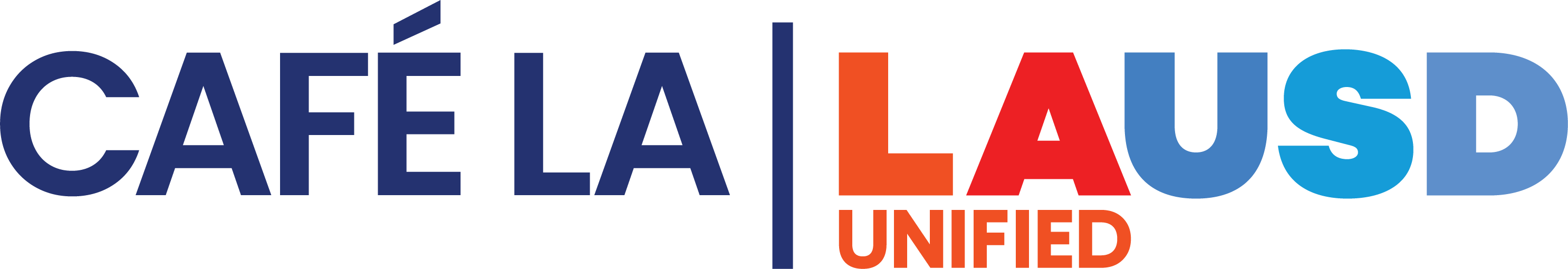 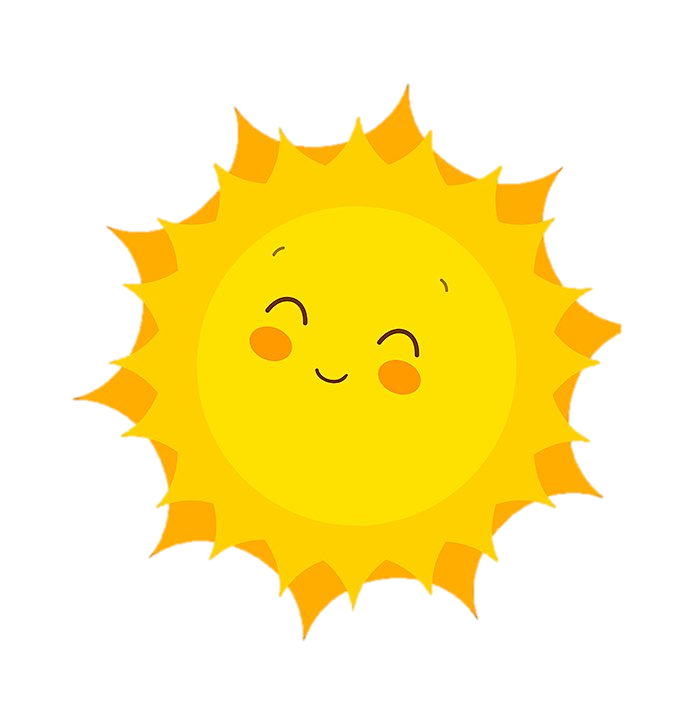 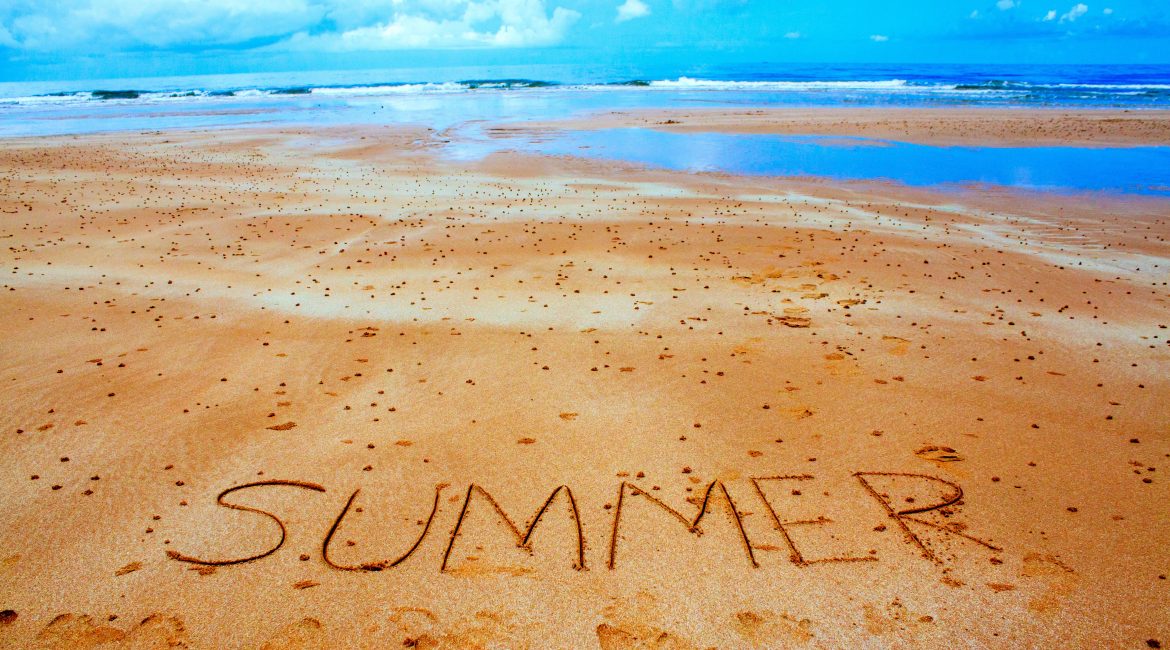 “Tips” for Fall Opening Orders
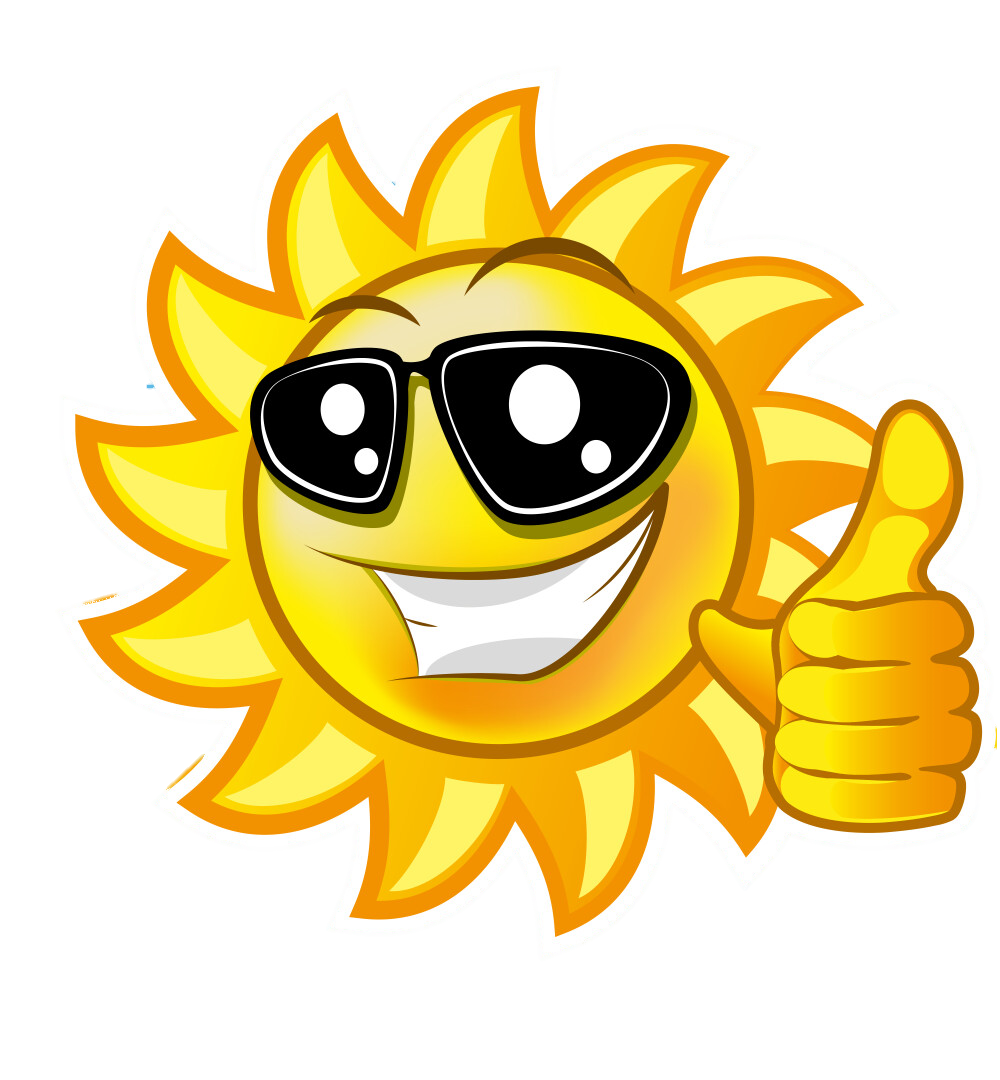 Talk to school administration to ask what next school years enrollment will be. Talk to Offsites, Early Education Center and California State Preschool if applicable.

Use current school years enrollment as a baseline when ordering.

If “over order” adjust your future orders following the monthly ordering calendar and contact your AFSS.
     (Send email to schools close to you letting them know you have extra
      supplies).

If “under order” call neighboring school for extra supplies. Adjust future orders following the monthly ordering calendar.
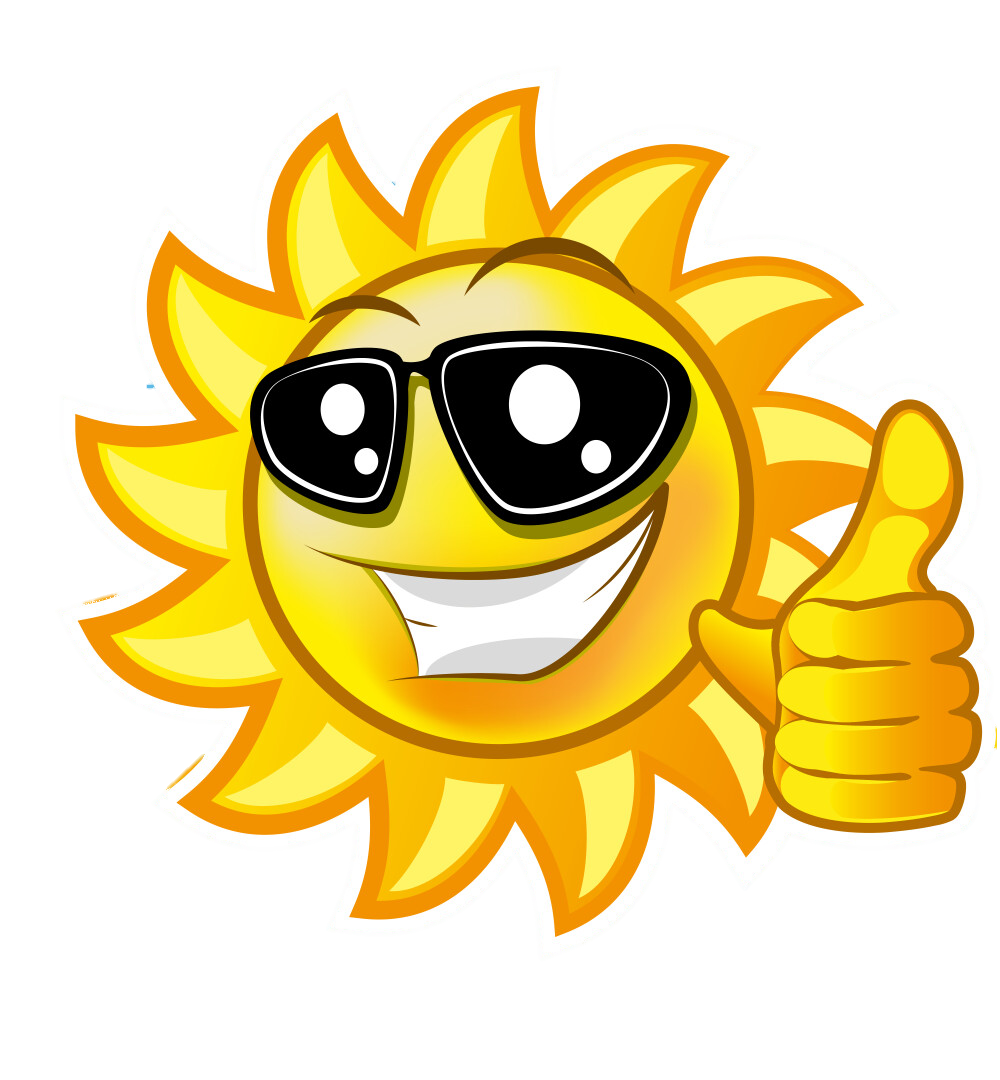 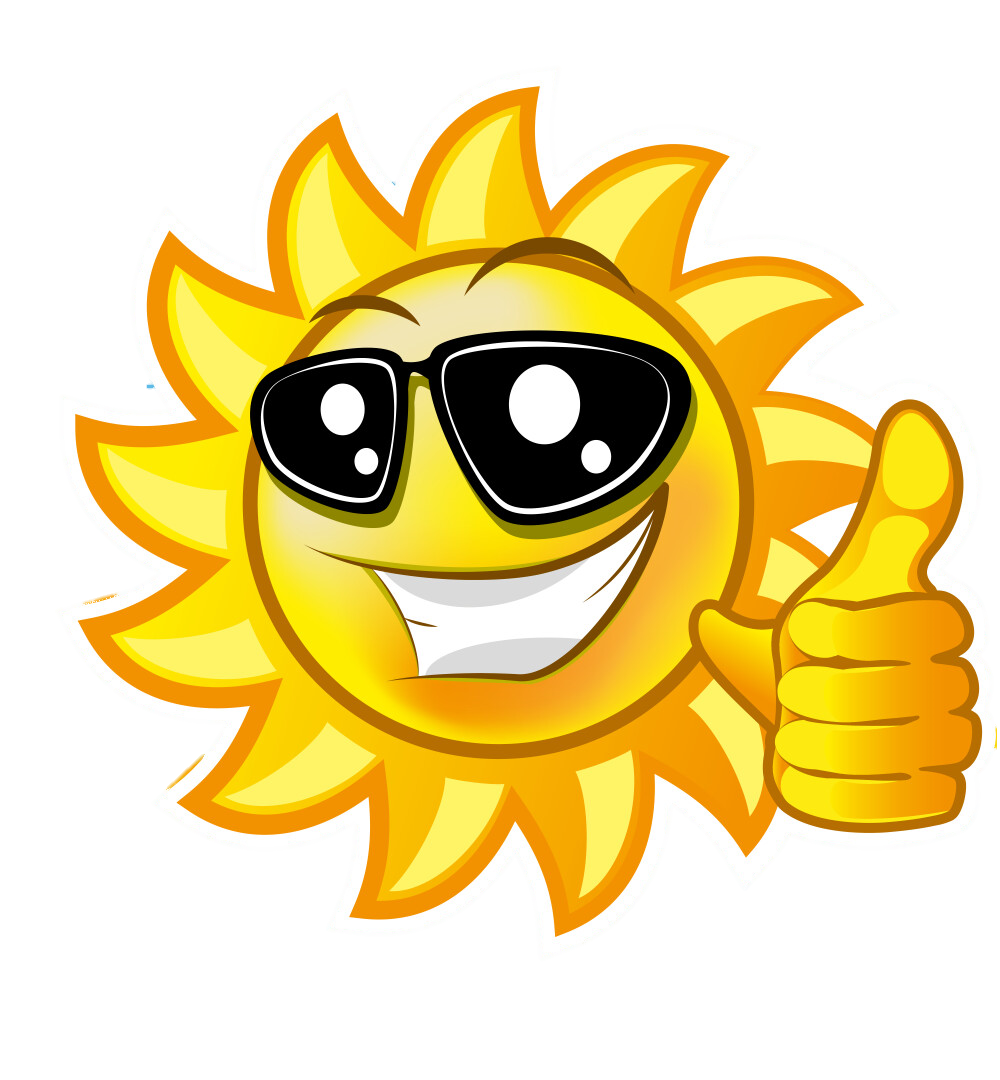 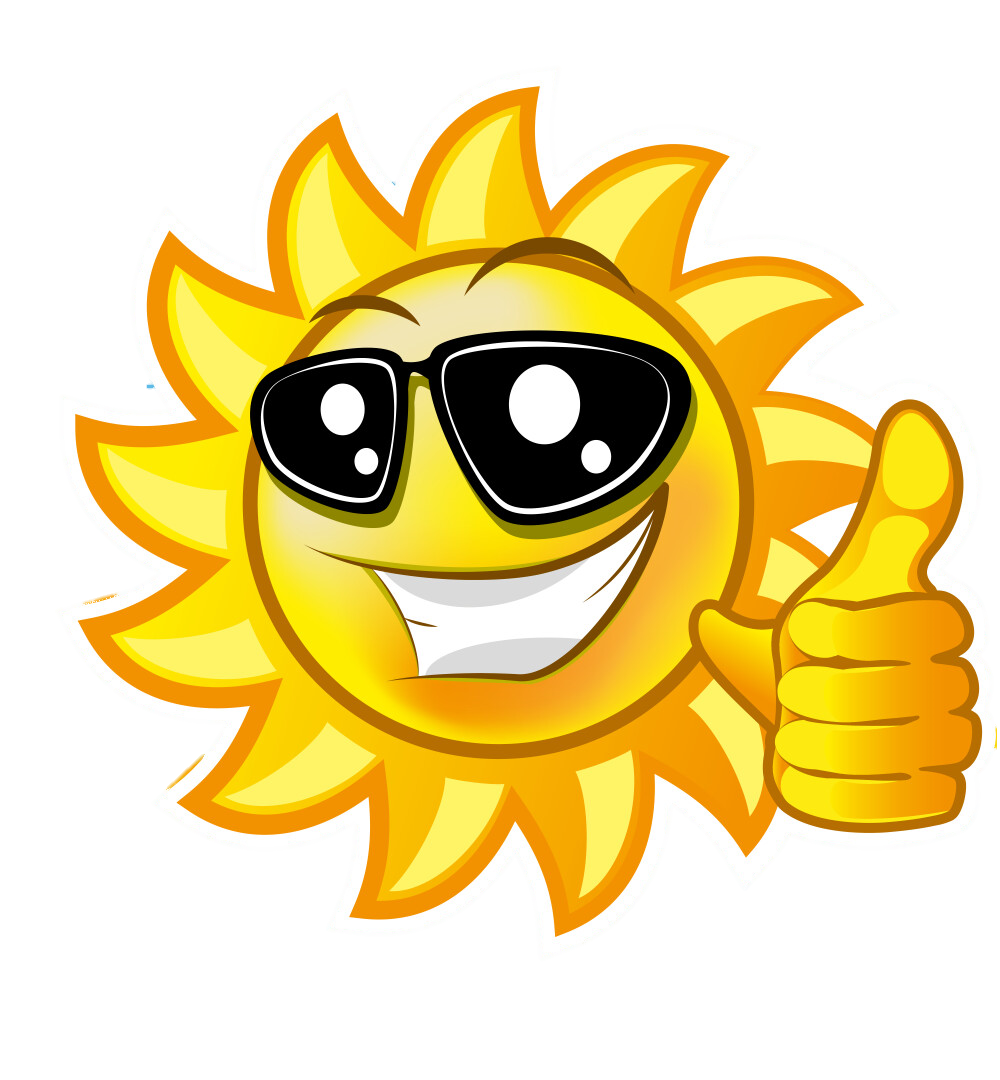 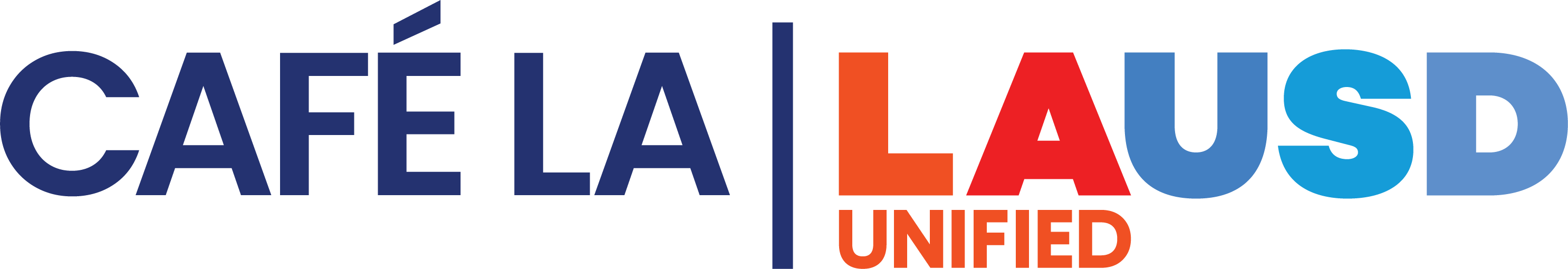 June 3 closed
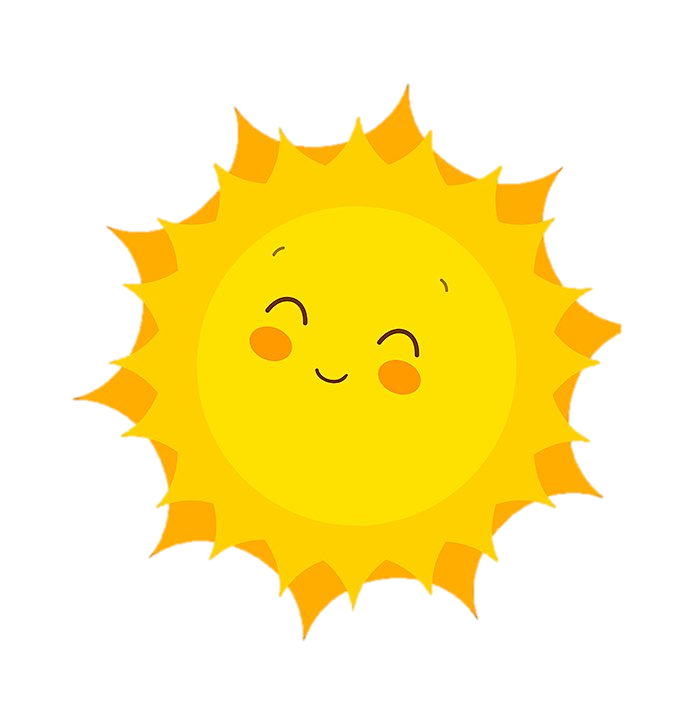 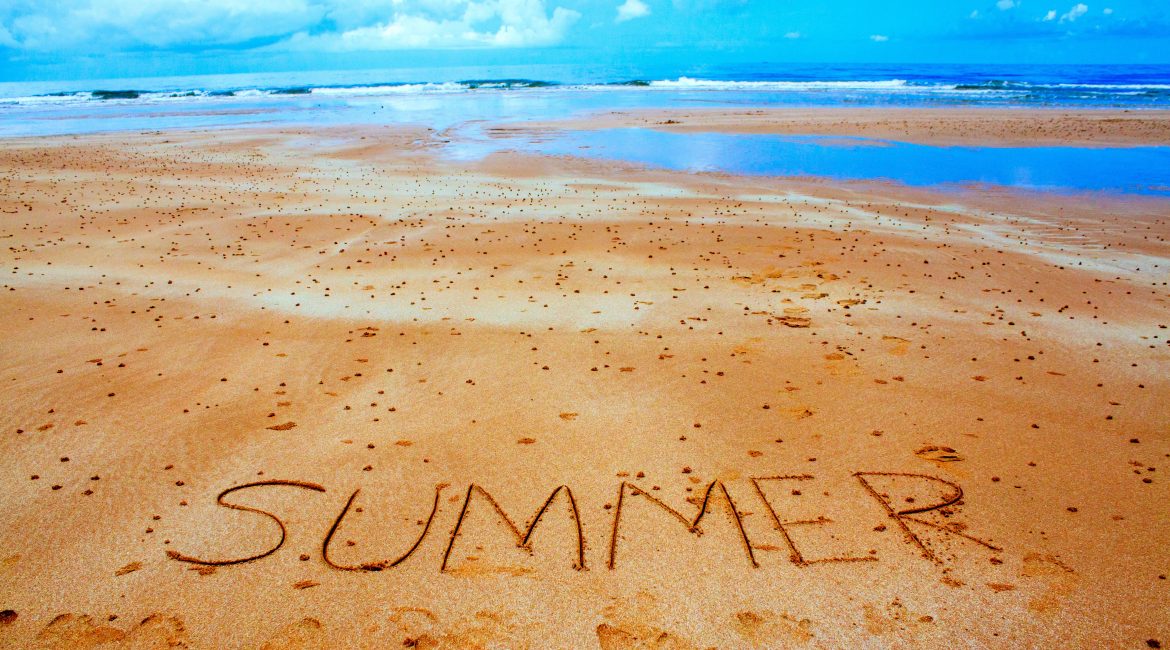 Holiday Delivery
FSM's will move only Meat/Frozen orders with a delivery date that falls on a holiday to the previous delivery date.
Juneteenth holiday (all sites):
Move orders with a delivery date of Thursday, June 19 to the previous delivery date.
July 4th holiday (all sites): 
Move orders with the delivery dates of Friday, July 4th to the previous delivery date.
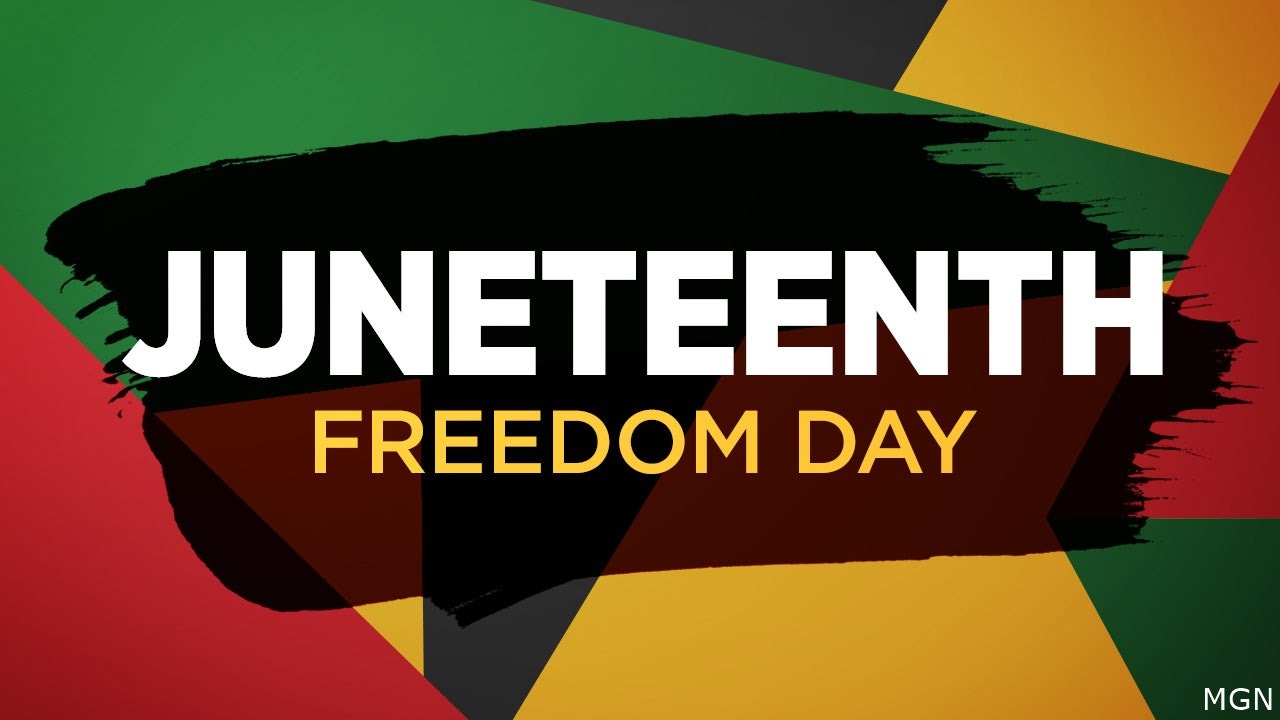 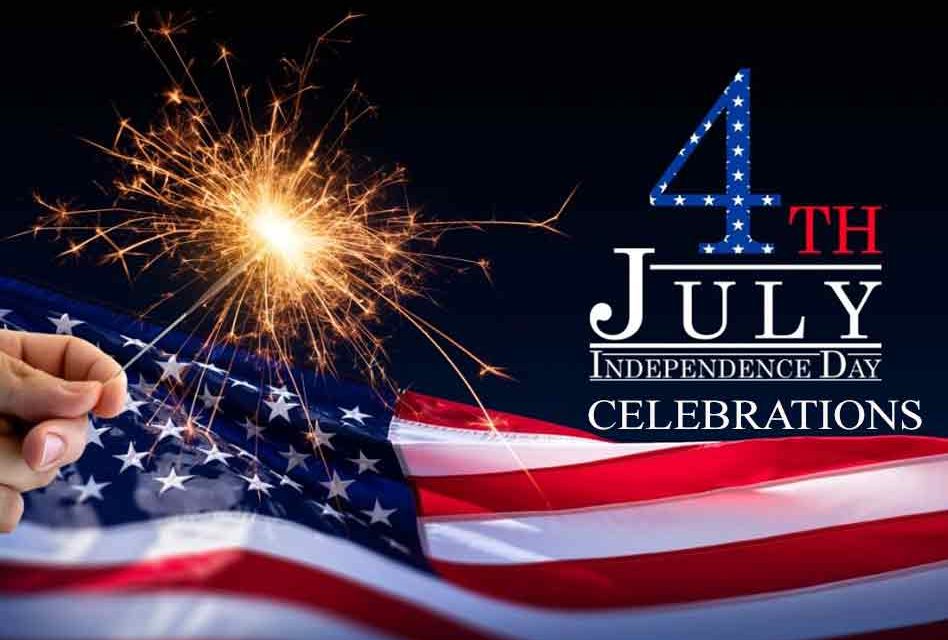 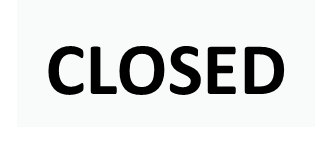 CLOSED
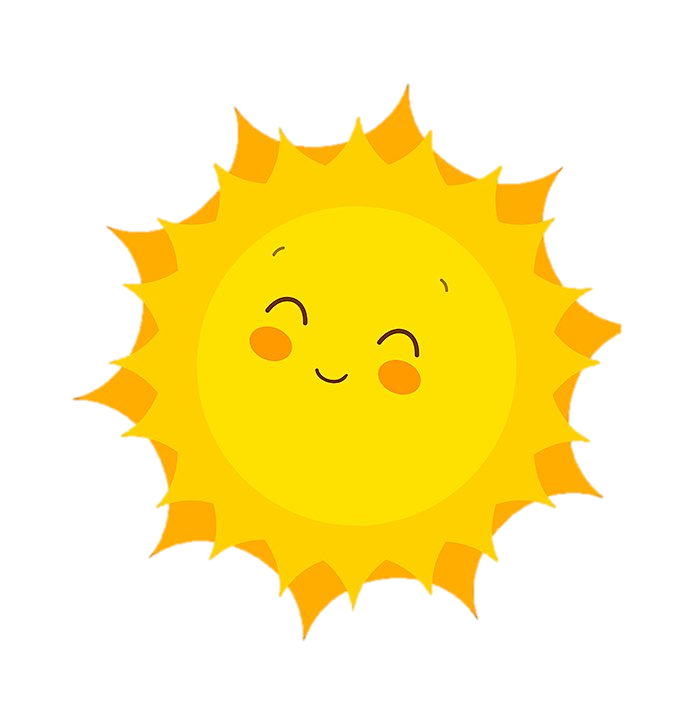 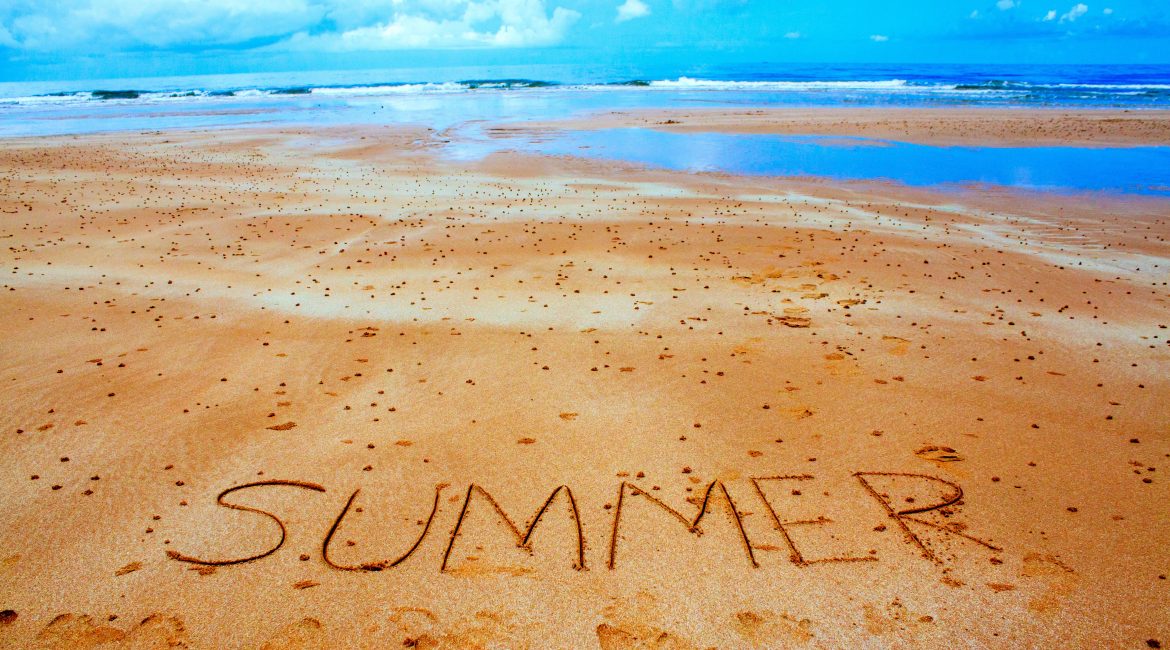 Summer E-Z Steps May 2025
1 week of summer orders are due on Wednesday, May 7, 2025
1 week of summer orders are due on Tuesday May 27, 2025 
1 week of summer orders are due on Wednesday May 28, 2025 


Complete E-Z Steps for summer sites serving EEC, RAP, Summer school TK-8, BTB and LAB.

		 
Due on Wednesday May 7, 2025 - Complete E-Z Steps for summer:
	     Sites serving EEC, RAP.

				_____June 11, 2025 – June 13, 2025 (RAP and EEC)


NOTE: This will create a shopping list for M/F and/or G/S dated June 19th, which is a holiday. This shopping list must be moved to the previous delivery date for that vendor of (June 9th – June 13th, 2025)
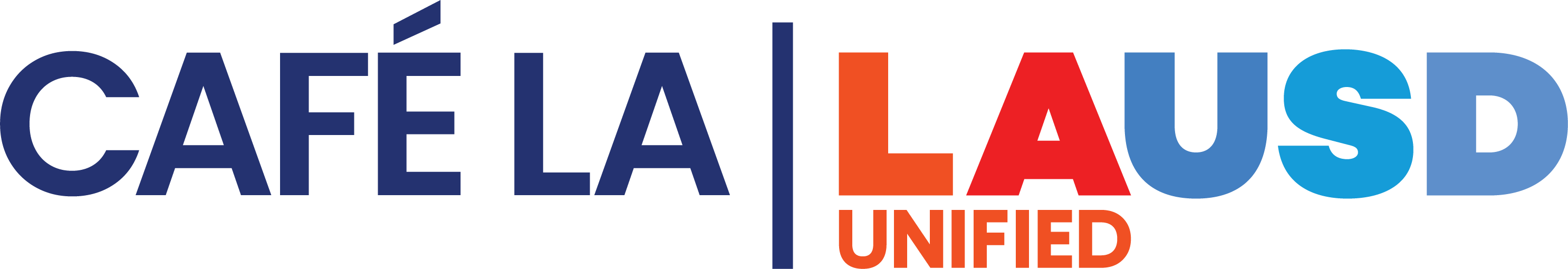 [Speaker Notes: The due dates for the summer orders are as follows: 
Wednesday May 7, Tuesday May 27, and Wednesday May 28. 

Complete E-Z Steps for summer sites serving EEC, RAP, Summer school TK-8, Beyond the bell and LA’s Best.

Ez steps for June 11-13 for Summer sites serving EEC and RAP, are DUE on Wednesday May 7th.

-The delivery date for Meats/ Frozen and Goldstar shopping list that are set for June 19, which is a holiday, needs to be adjusted to the previous delivery date of June 9th – June 13th.]
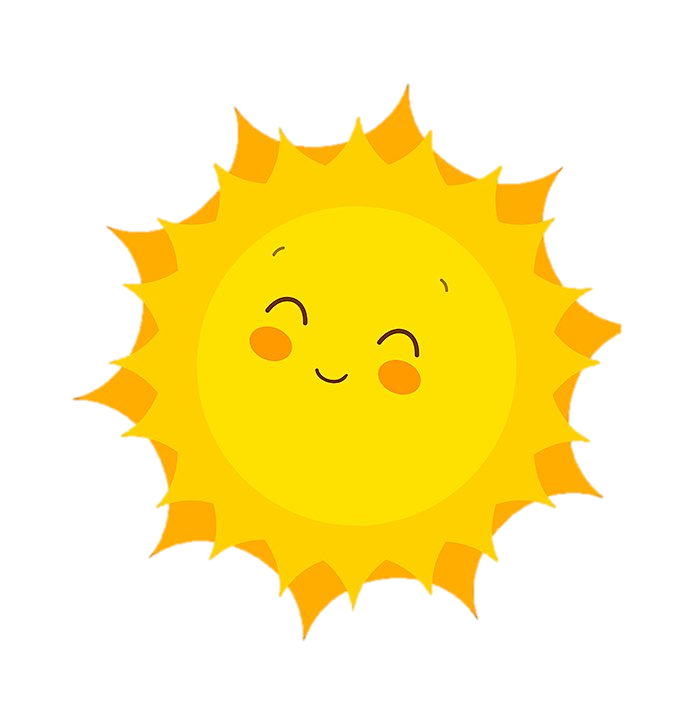 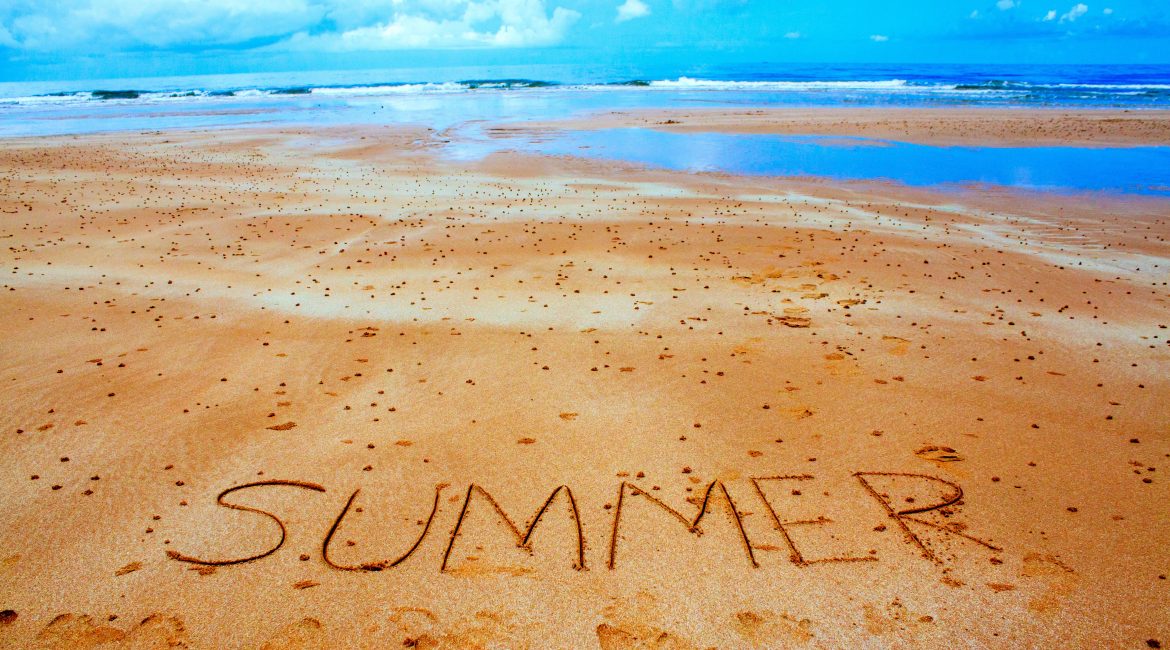 Summer E-Z Steps
2. Due on May 27-28, 2025: Complete E-Z Steps for summer: 
Sites serving (EEC, RAP, BTB & LAB Sum. Sch. Sum. Term. & ESY)				
	
		      _____ June 16, 2025 – June 20, 2025, Due May 27
		     _____ June 23, 2025 – June 27, 2025, Due May 28

NOTE: This will create shopping list for Meat/Frozen delivery for July 4th Holiday, these shopping list must be moved to the last scheduled delivery for vendor
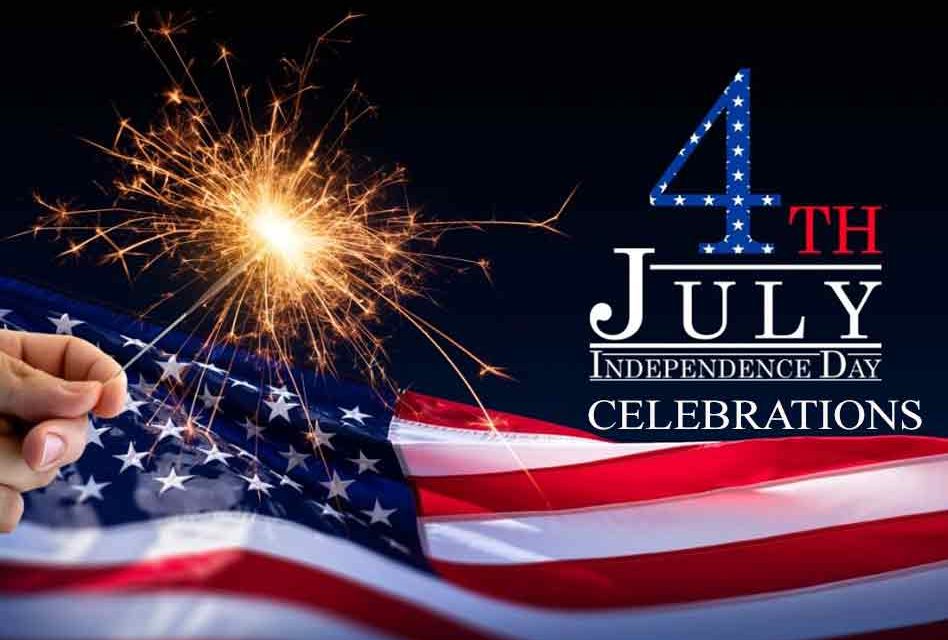 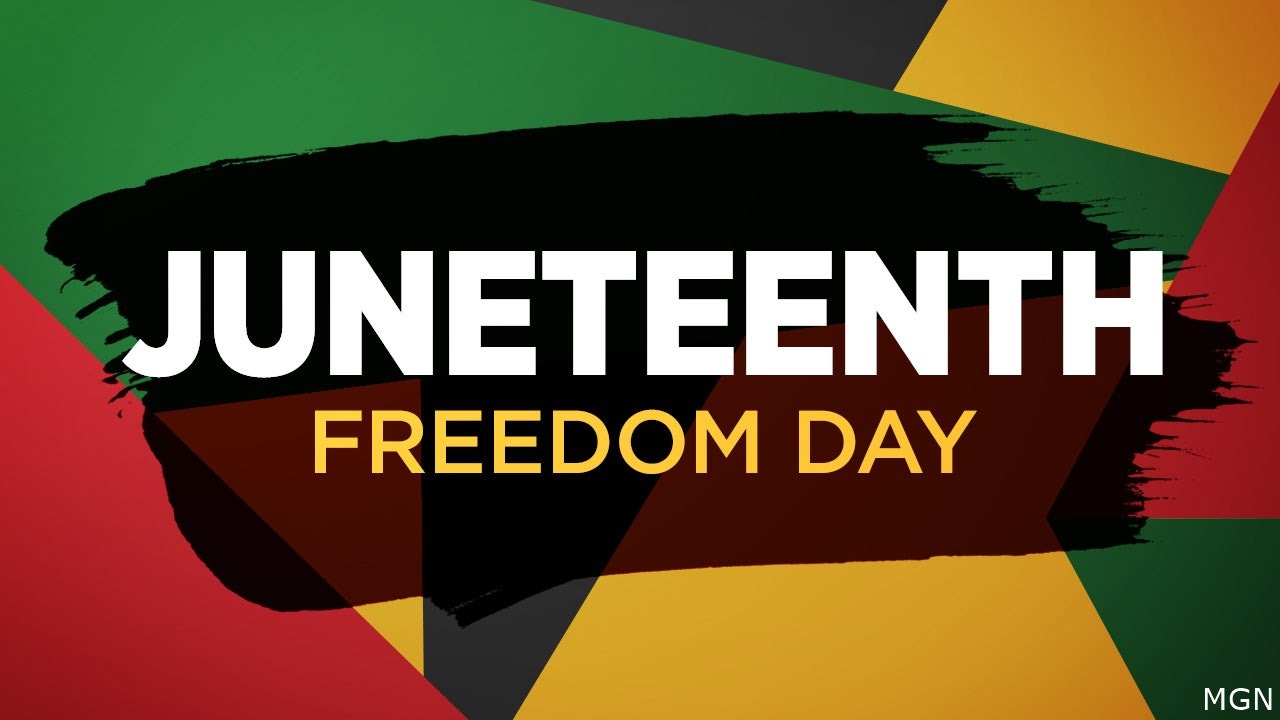 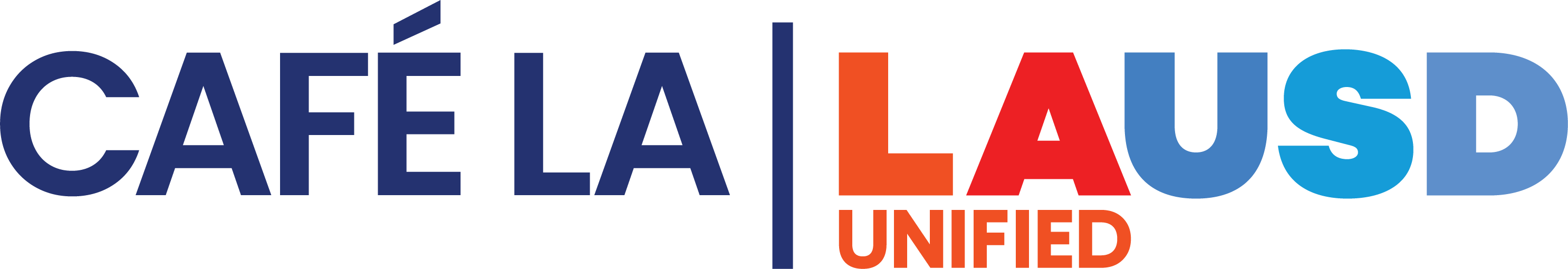 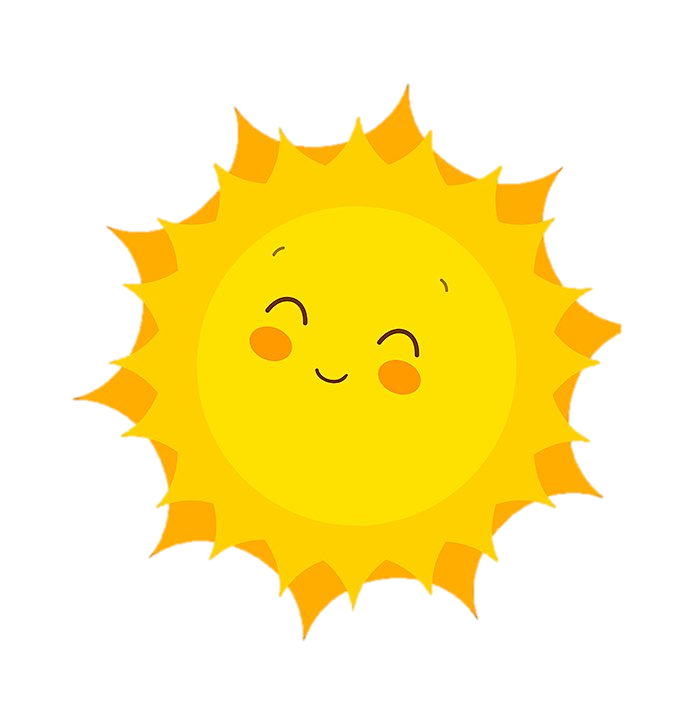 Shopping List
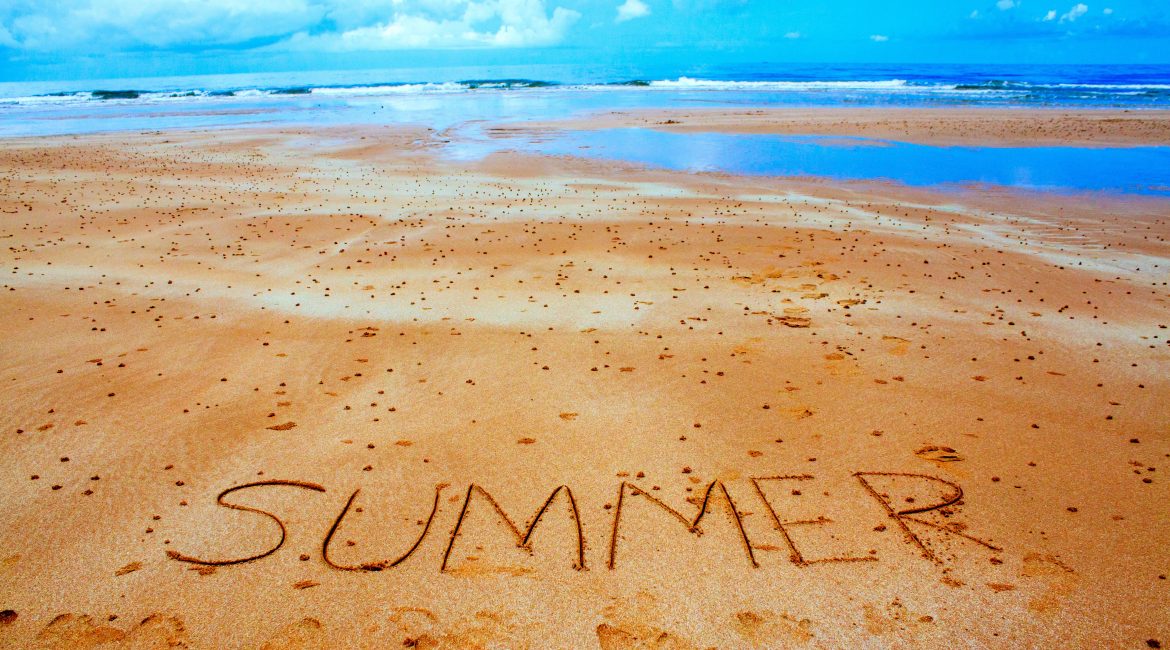 When editing the shopping list, don’t forget to add condiments, paper goods, and supplies to support the summer programs.
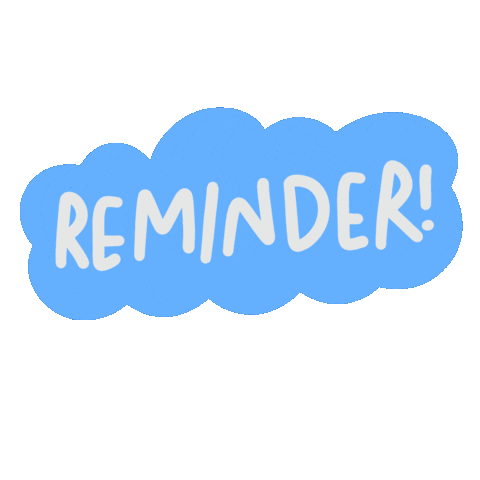 EEC
RAP 
BTB 
LAB
Summer School TK-8
Extended School Year (ESY)
Summer Term HS
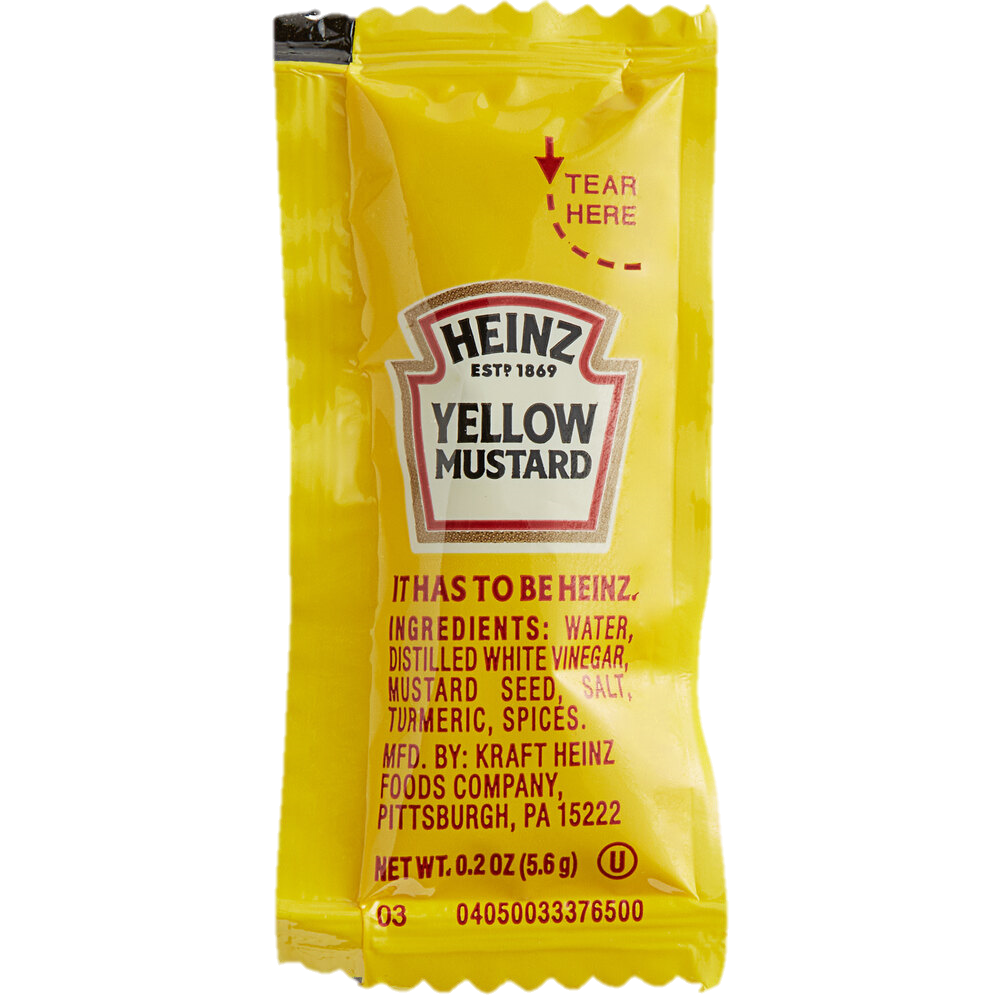 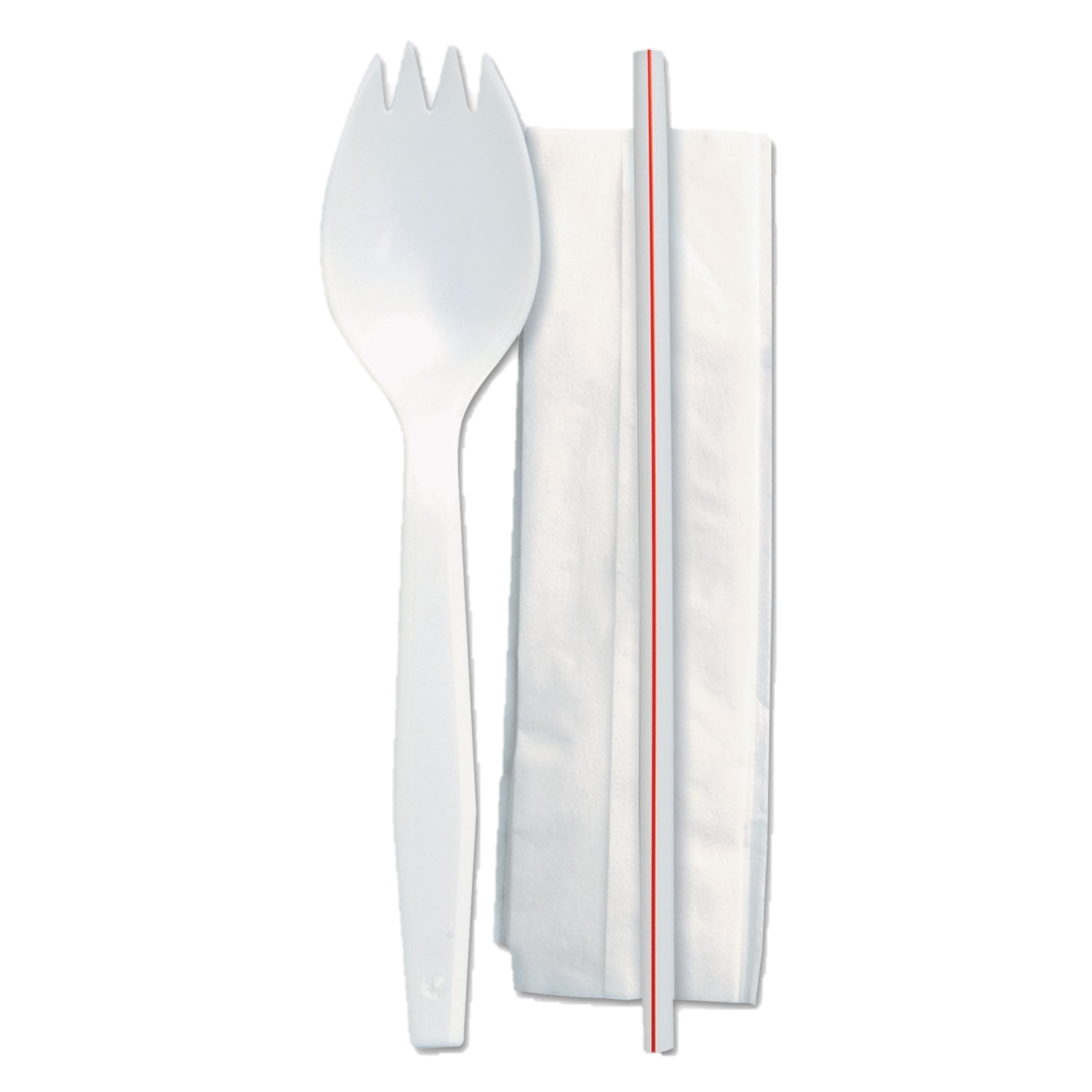 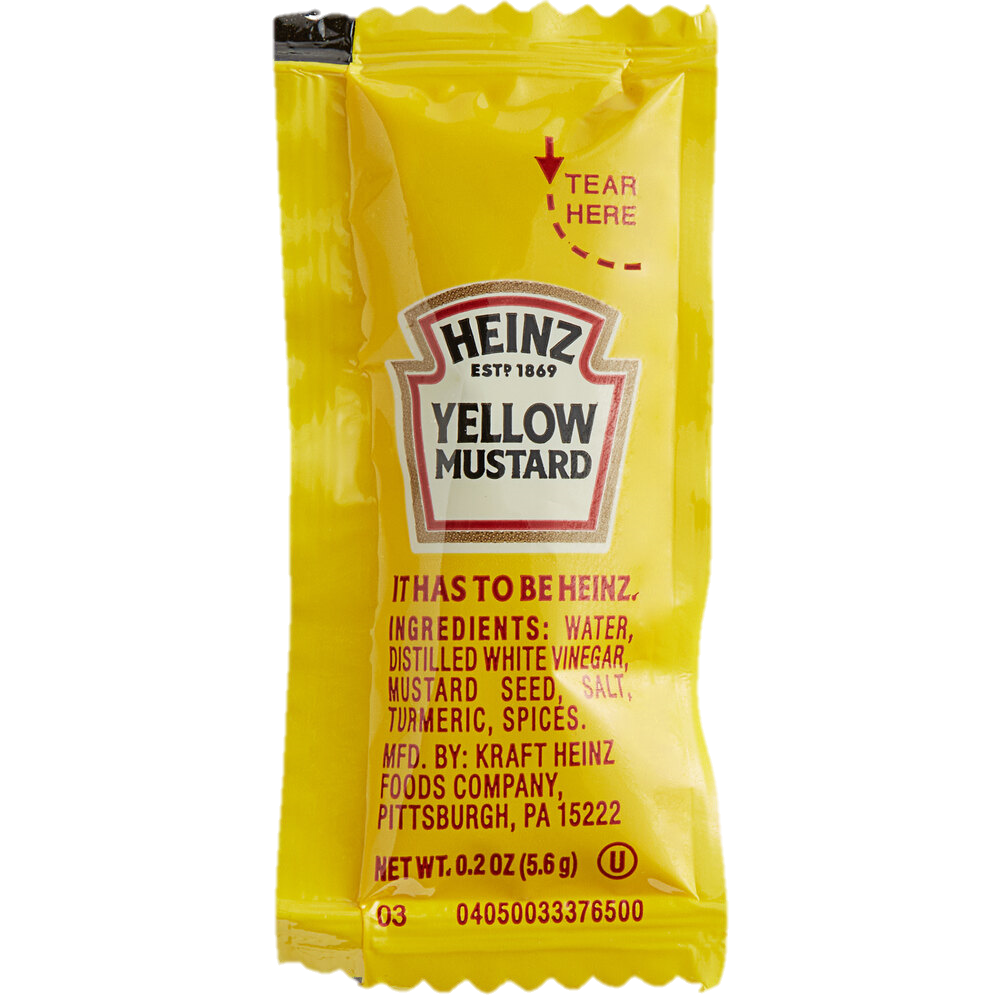 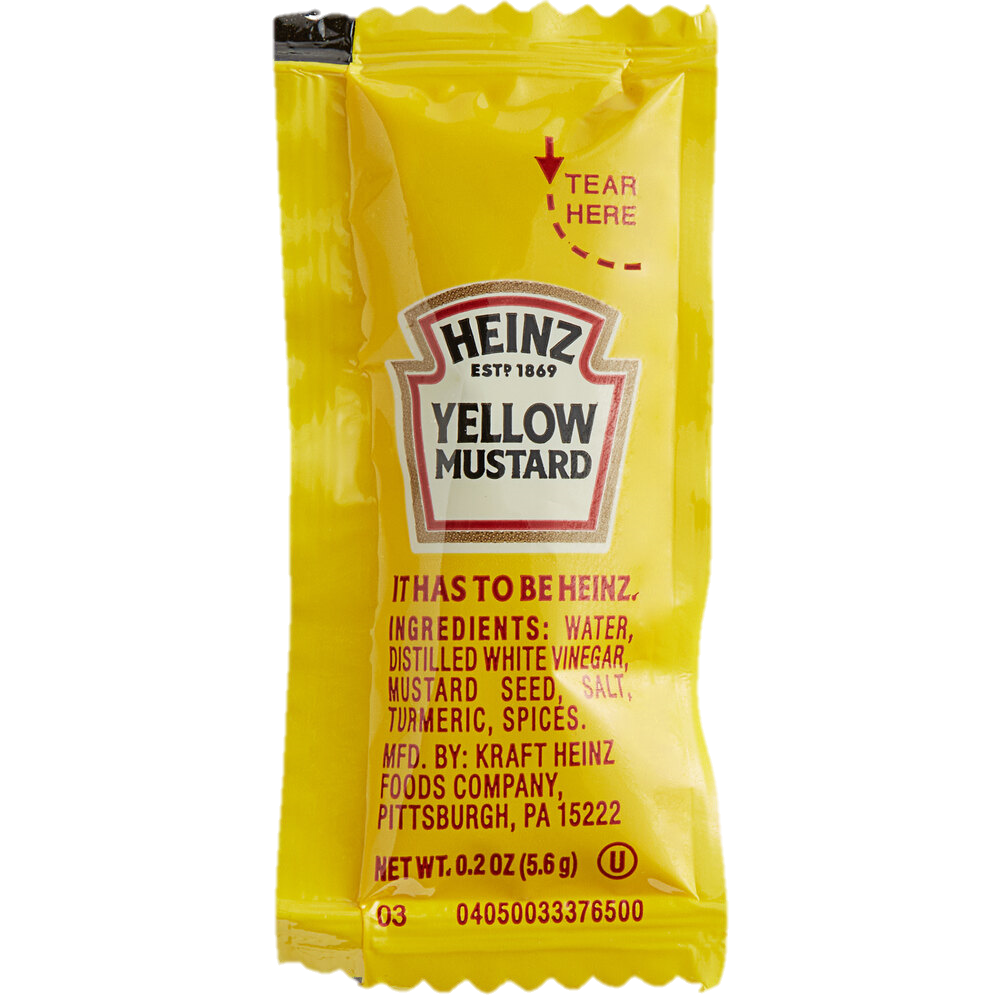 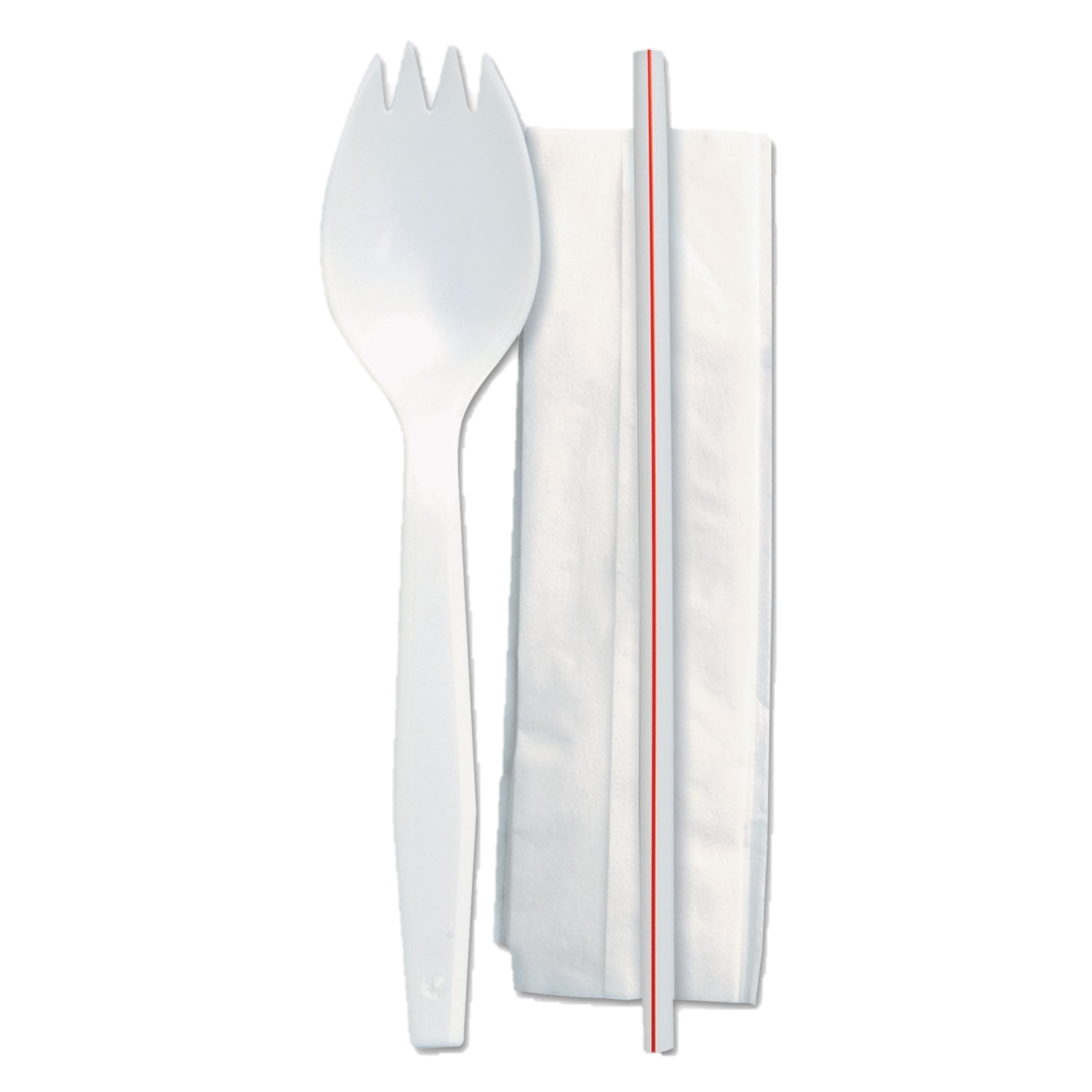 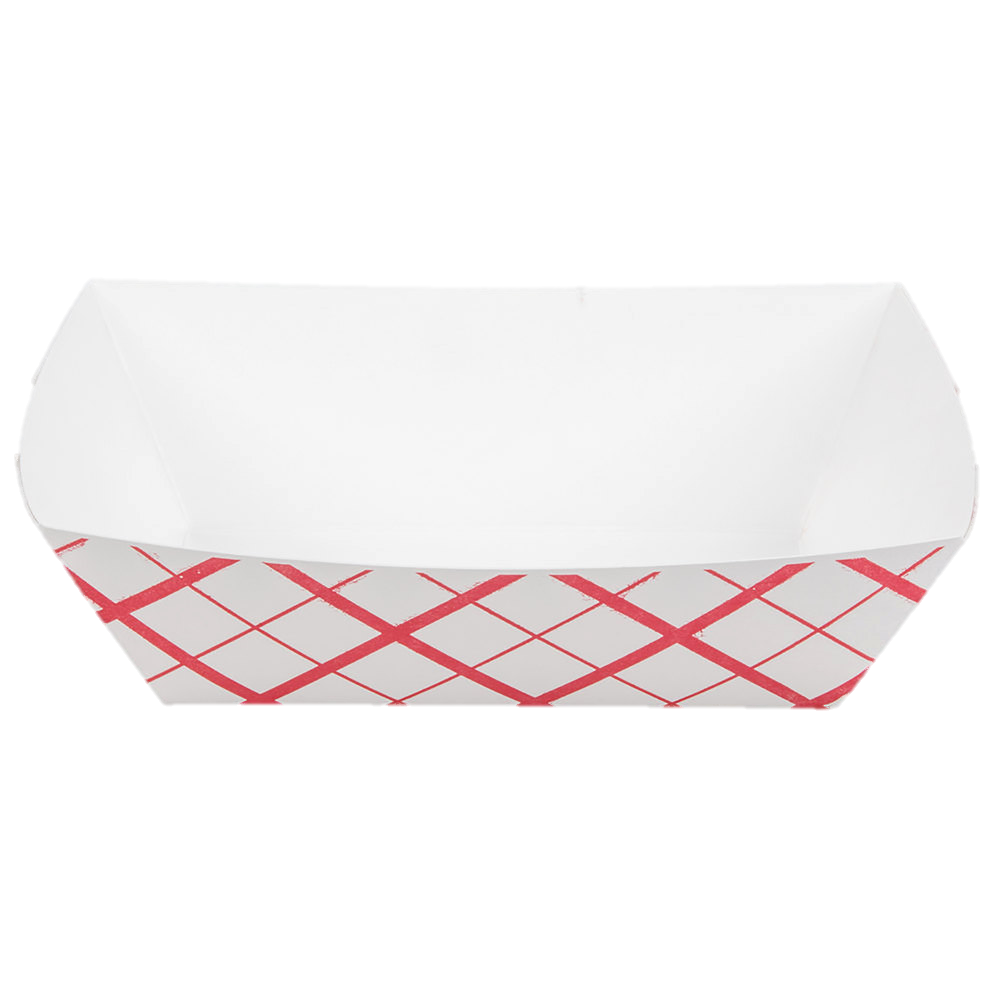 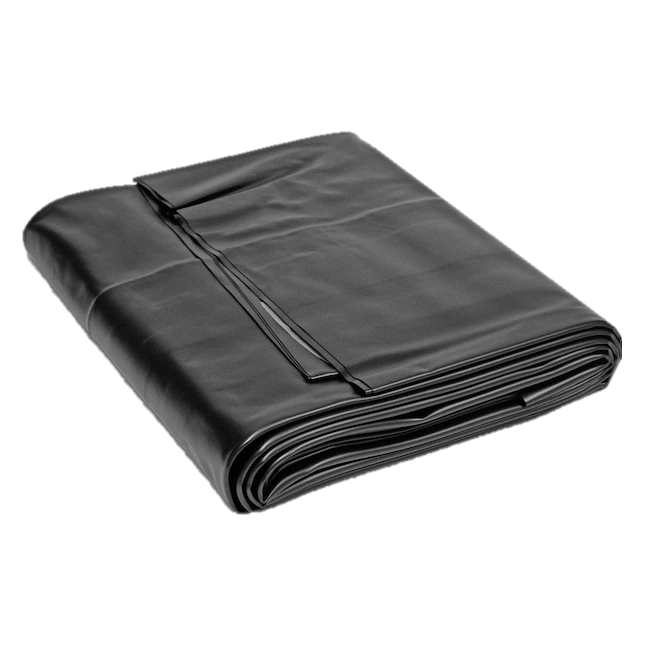 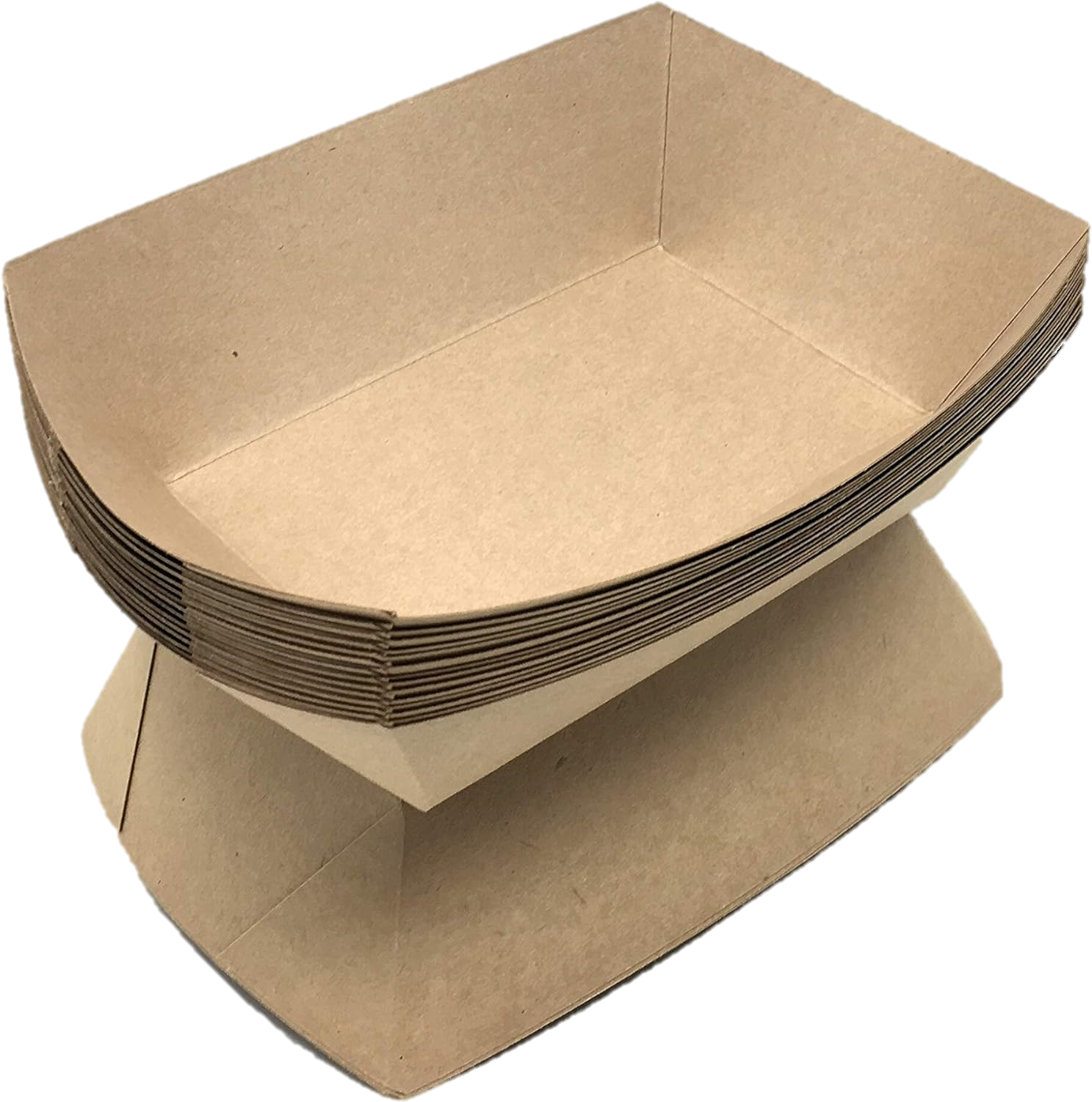 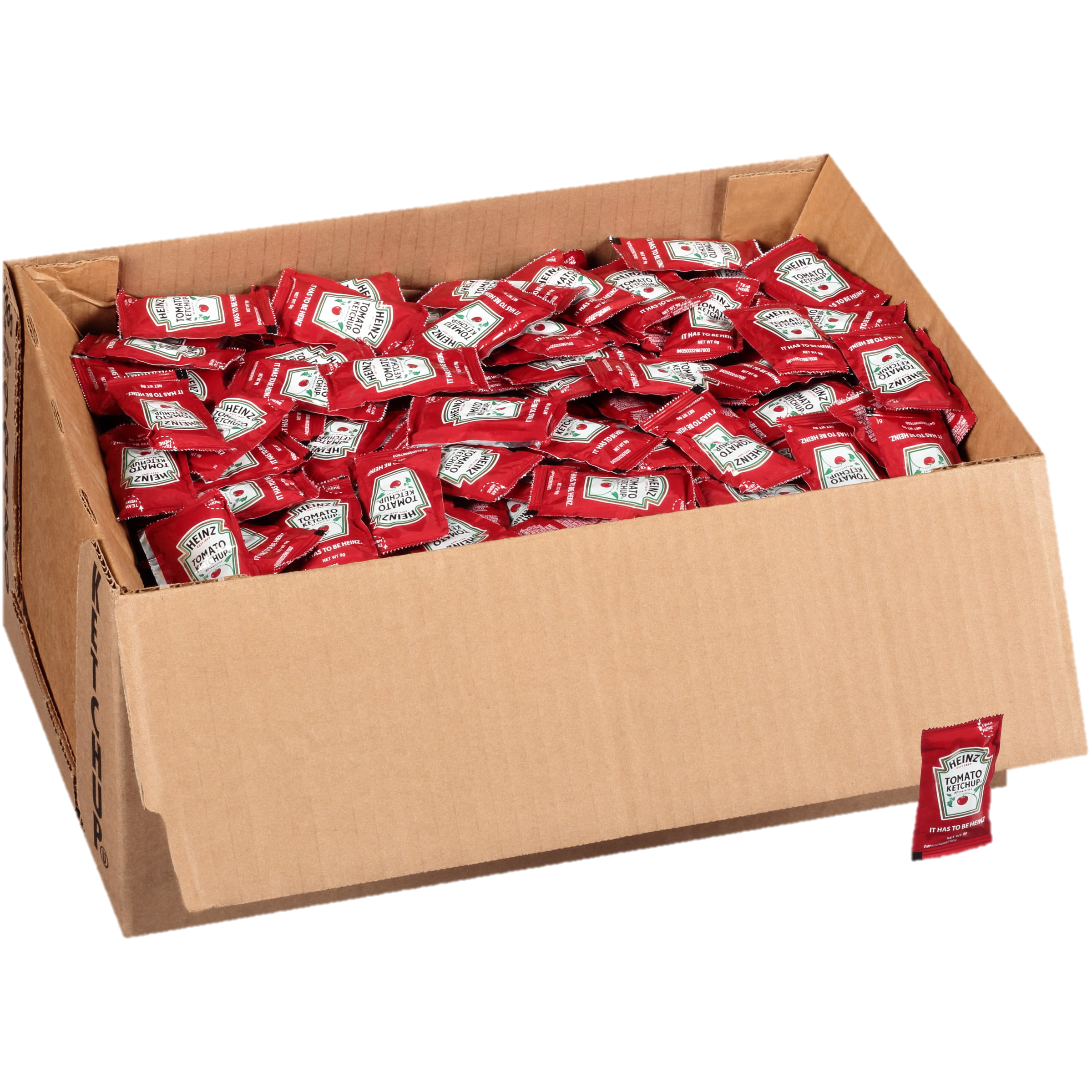 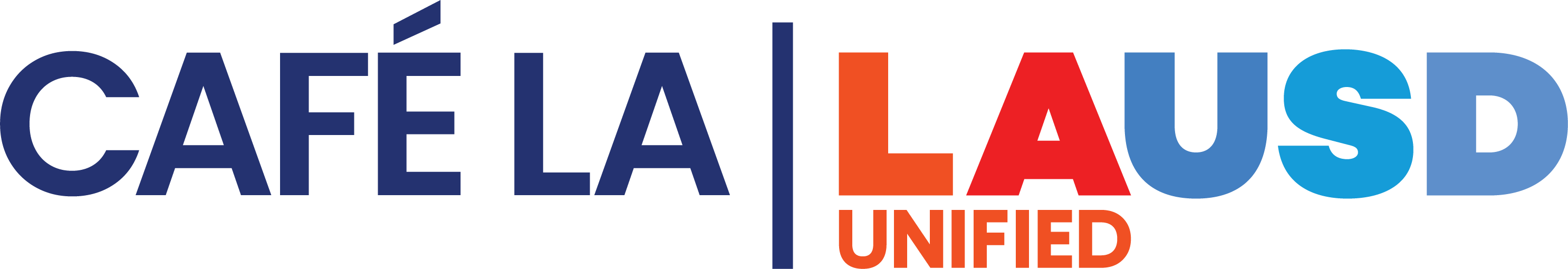 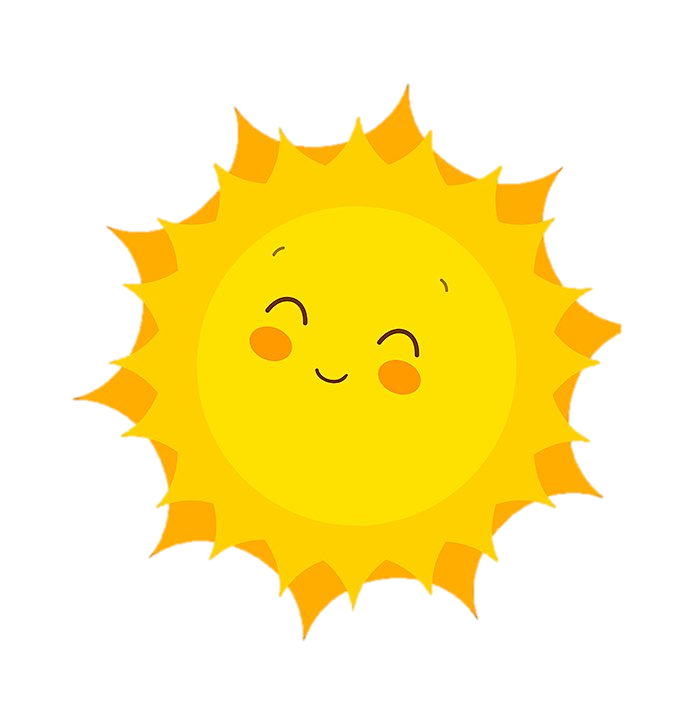 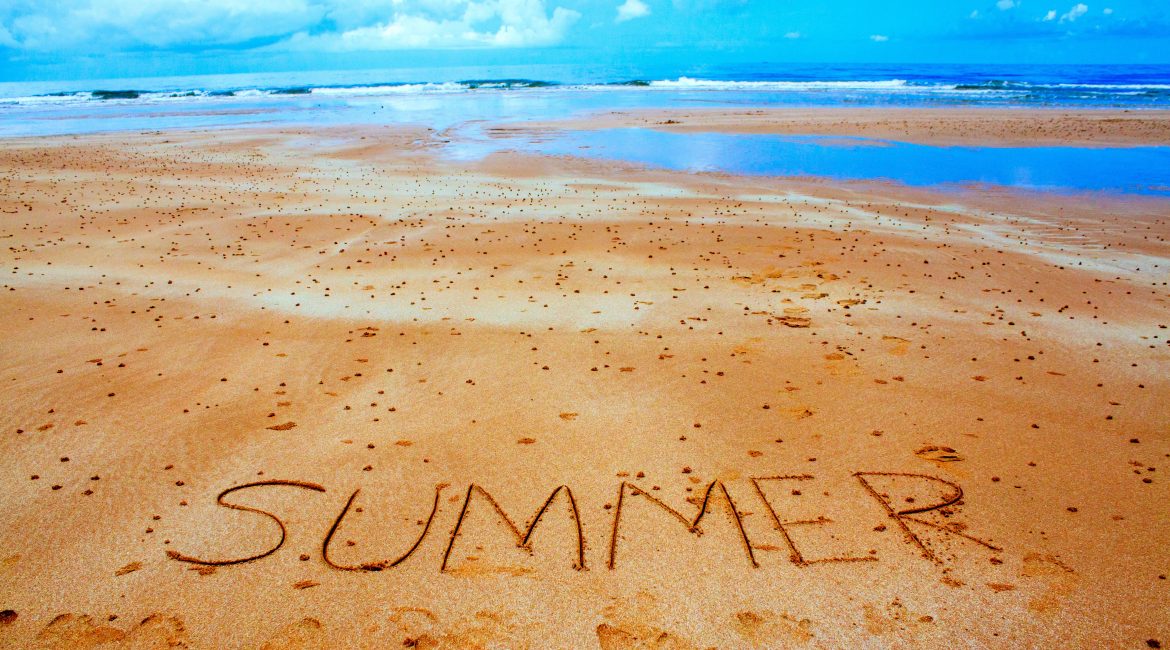 “No Order” Required
When an order is not required, Horizon Onesource has a feature that allows to mark an entire shopping list as “No Order”. You can check the “No Order” box and it will zero out all the items on the shopping list. This will notify Central Office that an order is not needed and is not missing.
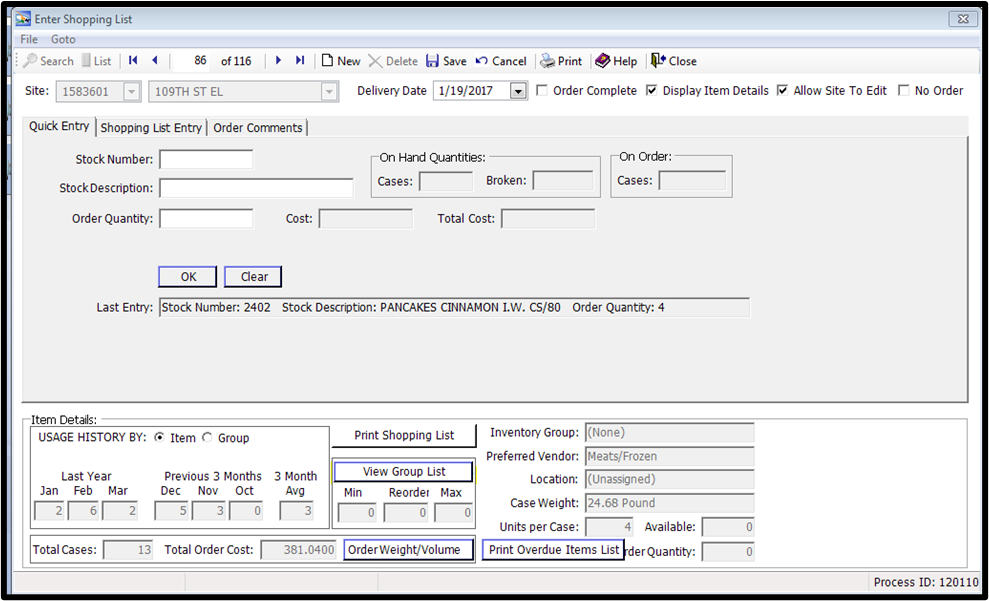 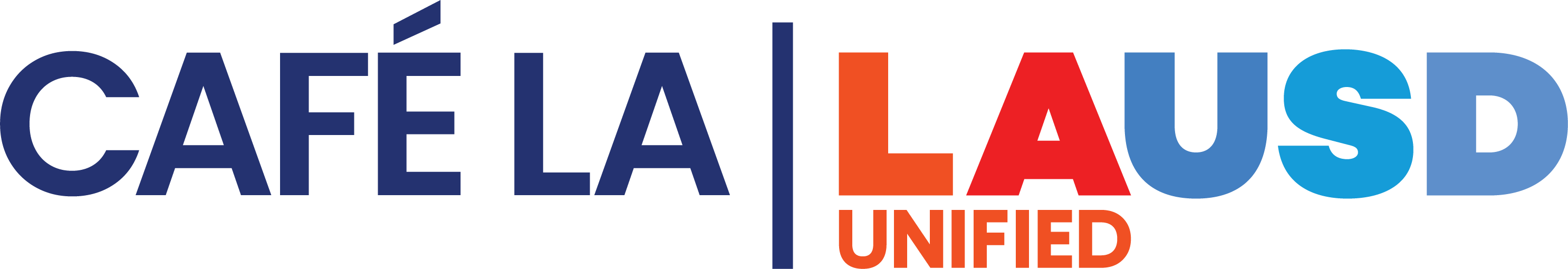 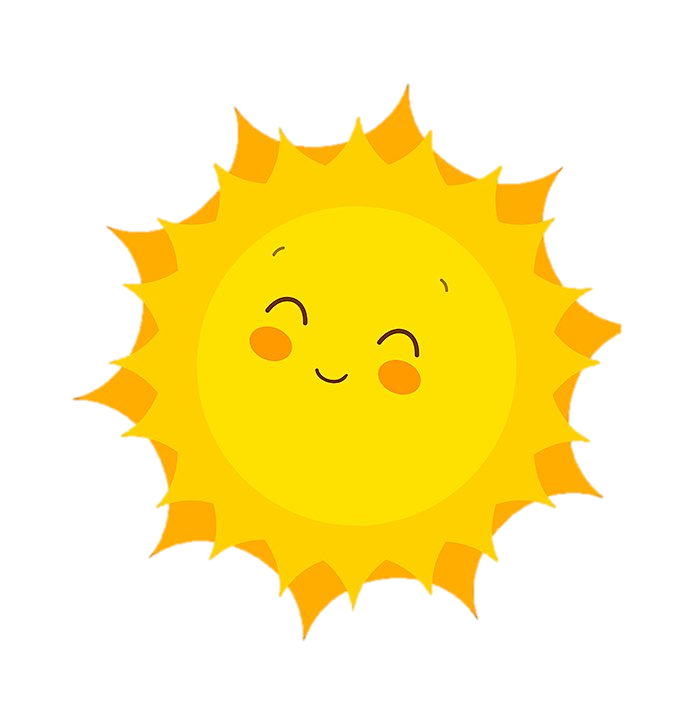 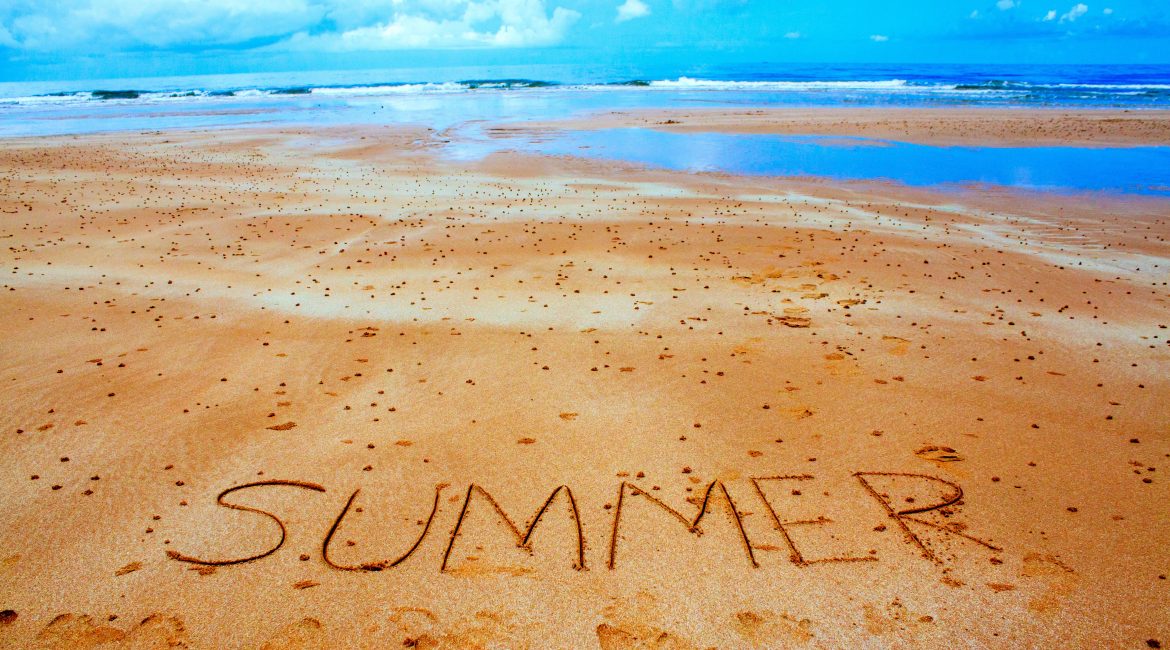 Summer Deliveries - Warehouse
All summer sites including EECs’ will be using Main Site to: 
Orders will be consolidated under Main Site
Complete EZ-Steps
Review, edit, and save Shopping list (do not mark complete)
Enter receiving tickets
Food Warehouse
Delivery schedule - Delivery will be the same as the regular school year for Meat/Frozen, Grocery/Staples and chemicals. 
Delivery window - 7:00 am – 1:00 pm
First summer deliveries are made during the week of
    June 2nd- June 10th (The last delivery for the regular year and first
   delivery of the summer order will be combined).
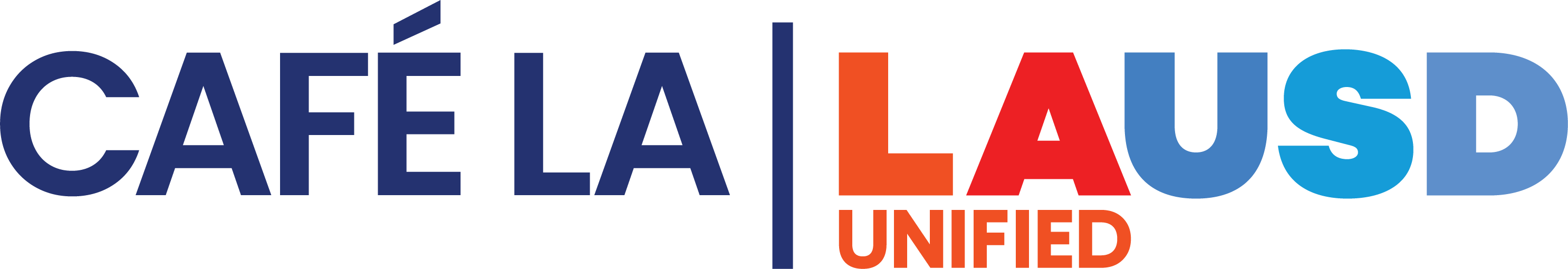 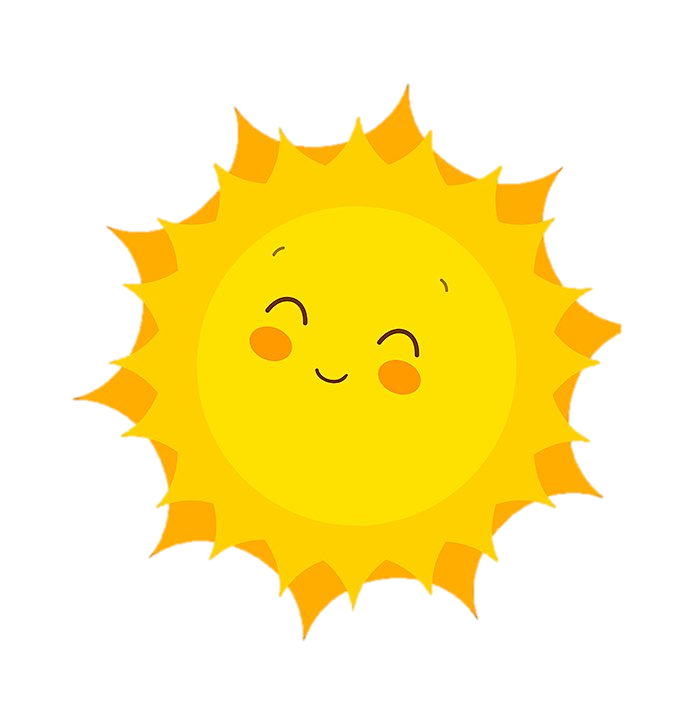 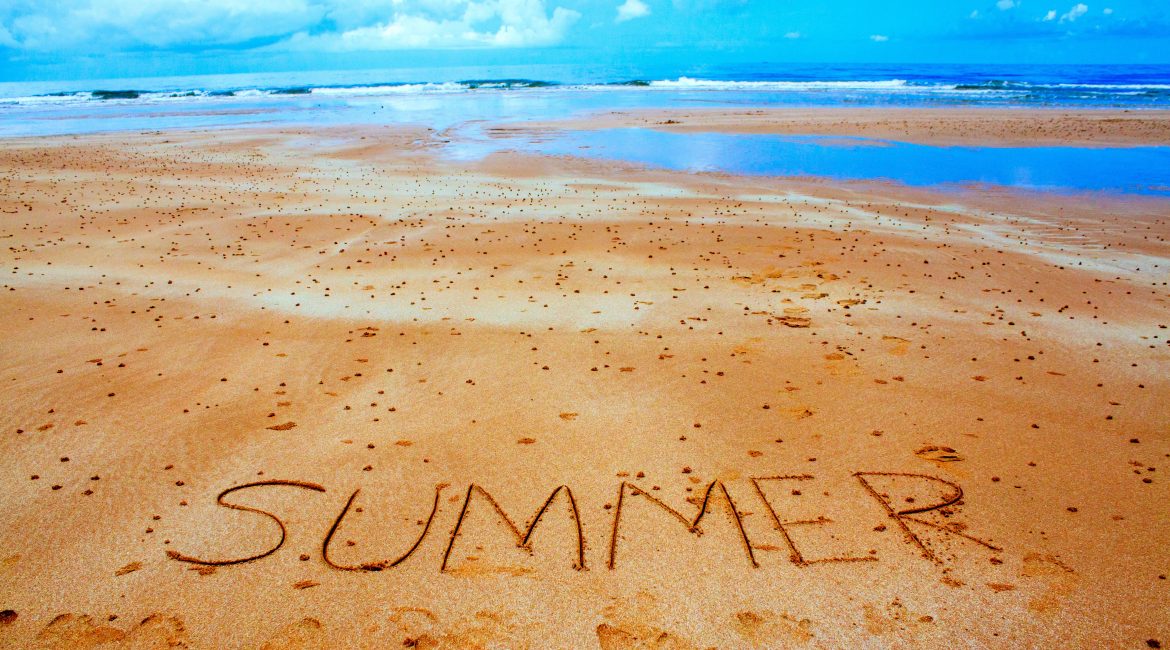 Summer Deliveries - Goldstar
All Goldstar deliveries will remain the same as the regular school year.
The delivery window will follow the current night and/or day delivery schedule
Any small orders will need to be consolidated to avoid small delivery drop offs. For example, if you have a two-day weekly delivery, Monday and Wednesday, and your Wednesday delivery is minimal combine with Mondays Delivery.
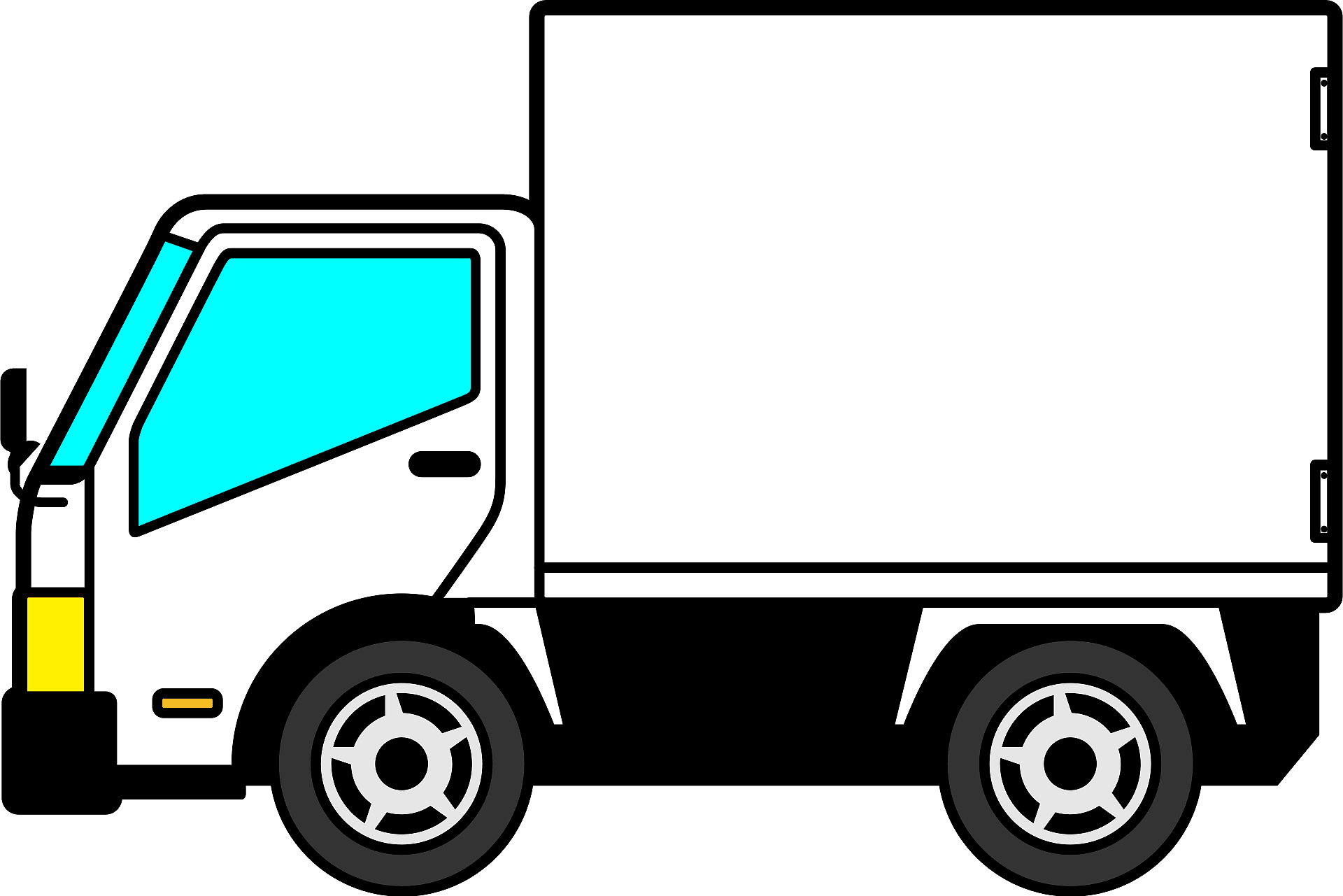 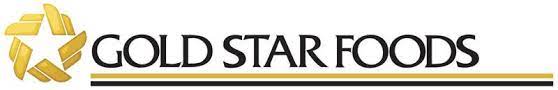 Be On the look out for Goldstar helpful hints.
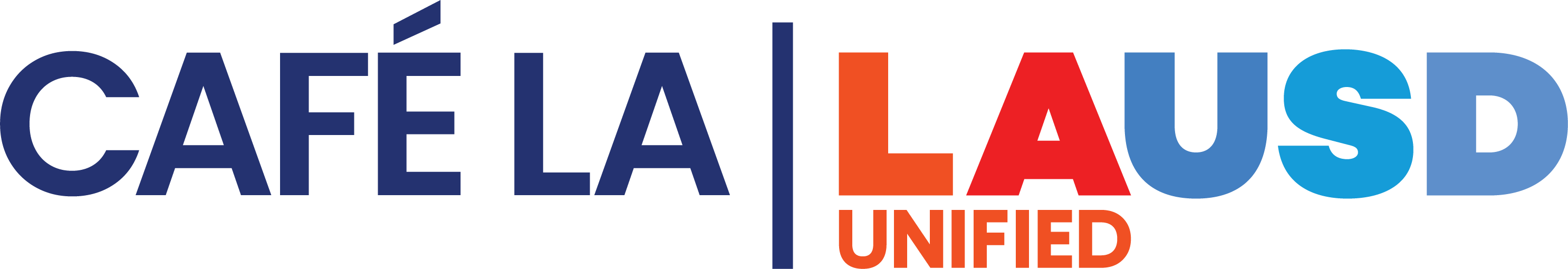 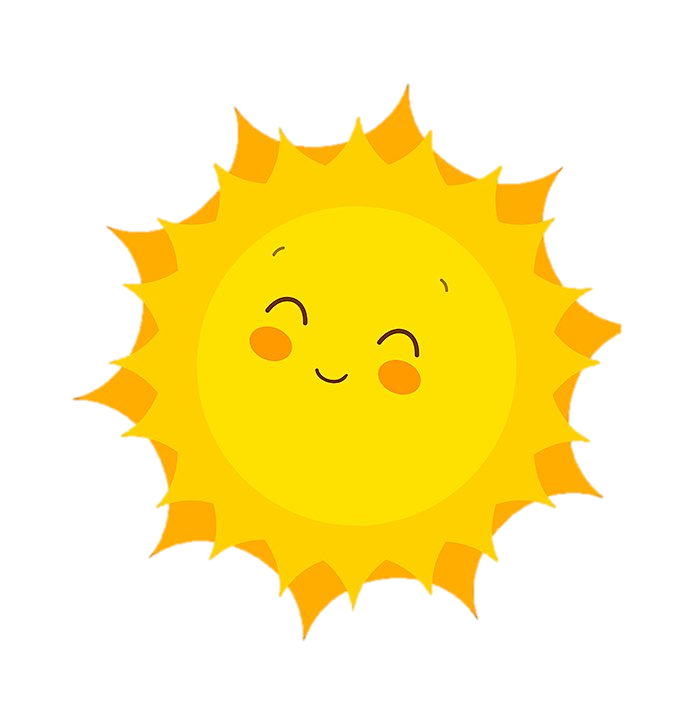 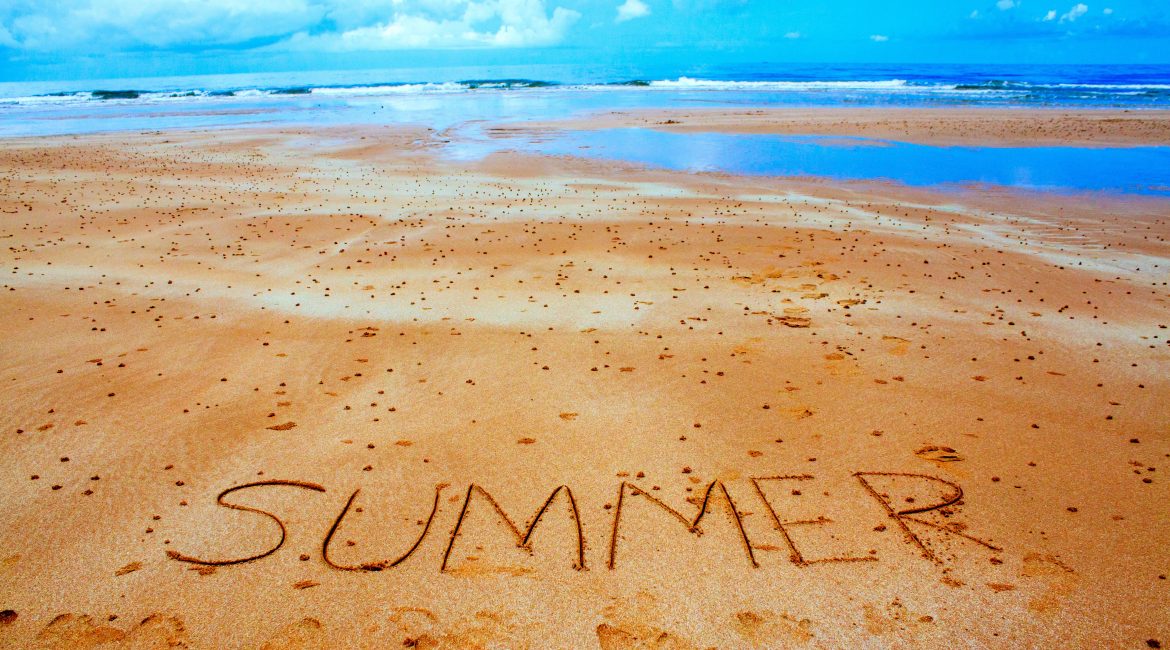 Dairy Deliveries - Driftwood
Driftwood orders will be consolidated once a week, every Wednesday.
Driftwood deliveries will be twice a week 
Driftwood Delivery will be twice a week according to the delivery schedule that will be provided by Driftwood. Driftwood delivery schedule will be posted on the FSD web page in the “SUMMER” Tab.
FSM's must combine orders as needed to avoid small deliveries.
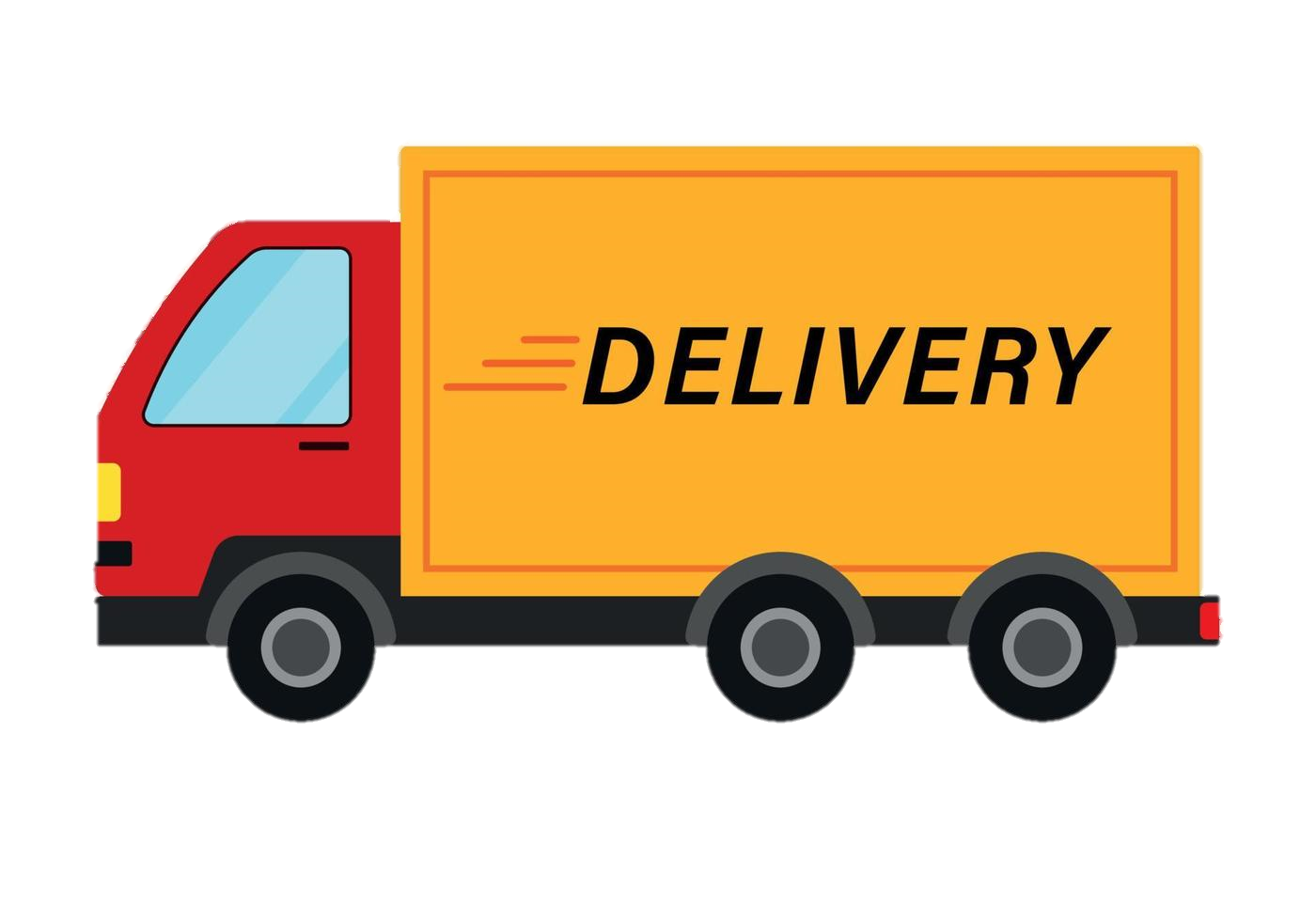 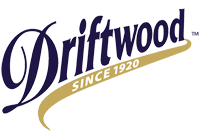 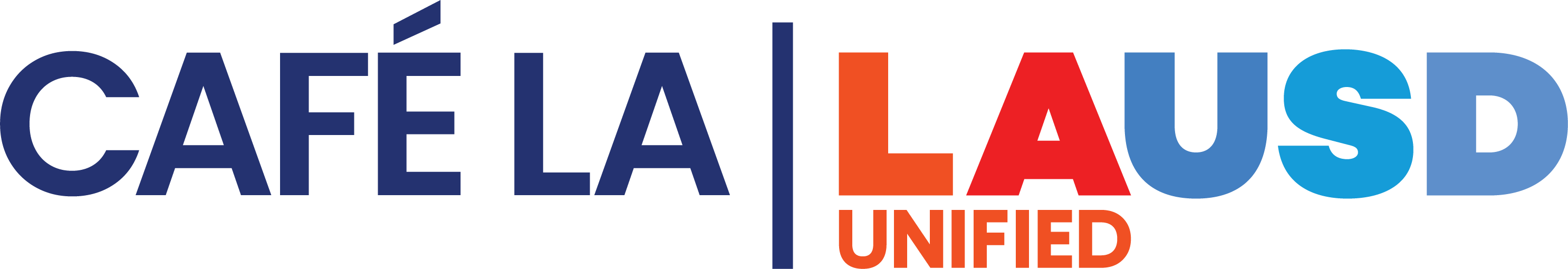 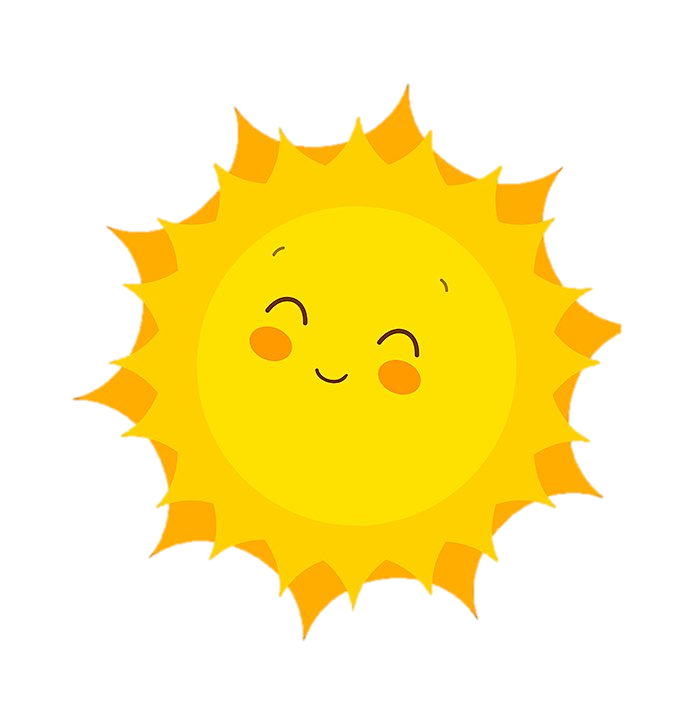 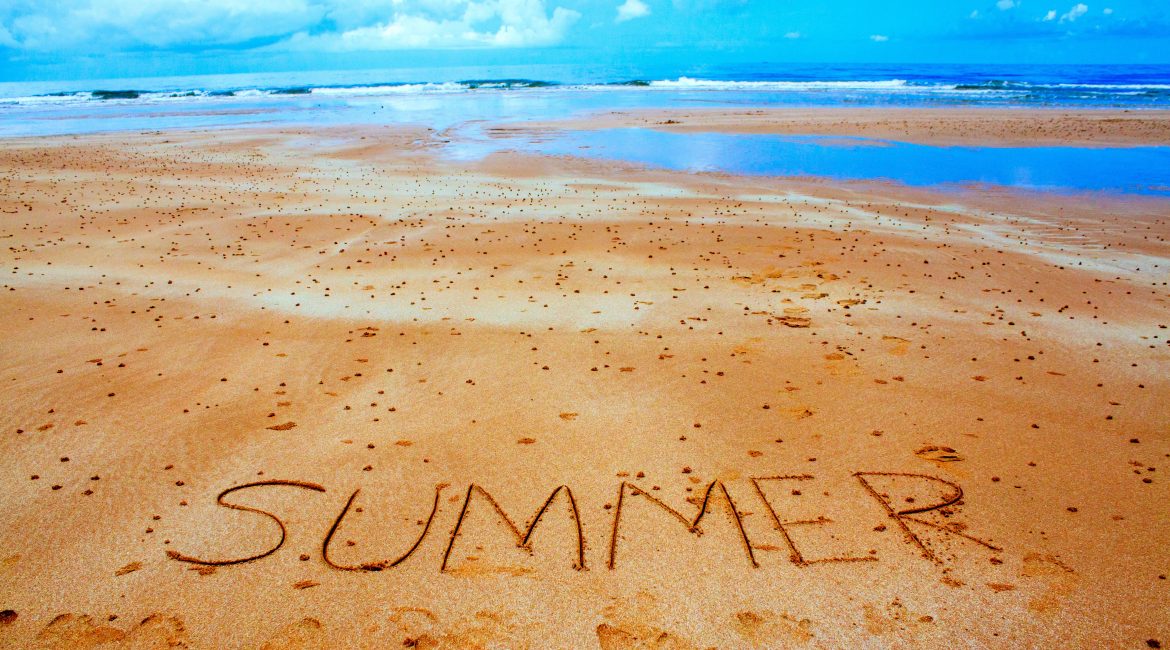 Dairy Deliveries - Clearbrook
Clearbrook orders will be consolidated once a week, every Wednesday.
Clearbrook Delivery will be twice a week according to the delivery schedule that will be provided by Clearbrook. Clearbrook delivery schedule will be posted on the FSD web page in the “SUMMER” Tab.
FSM's must combine orders as needed to avoid small deliveries.
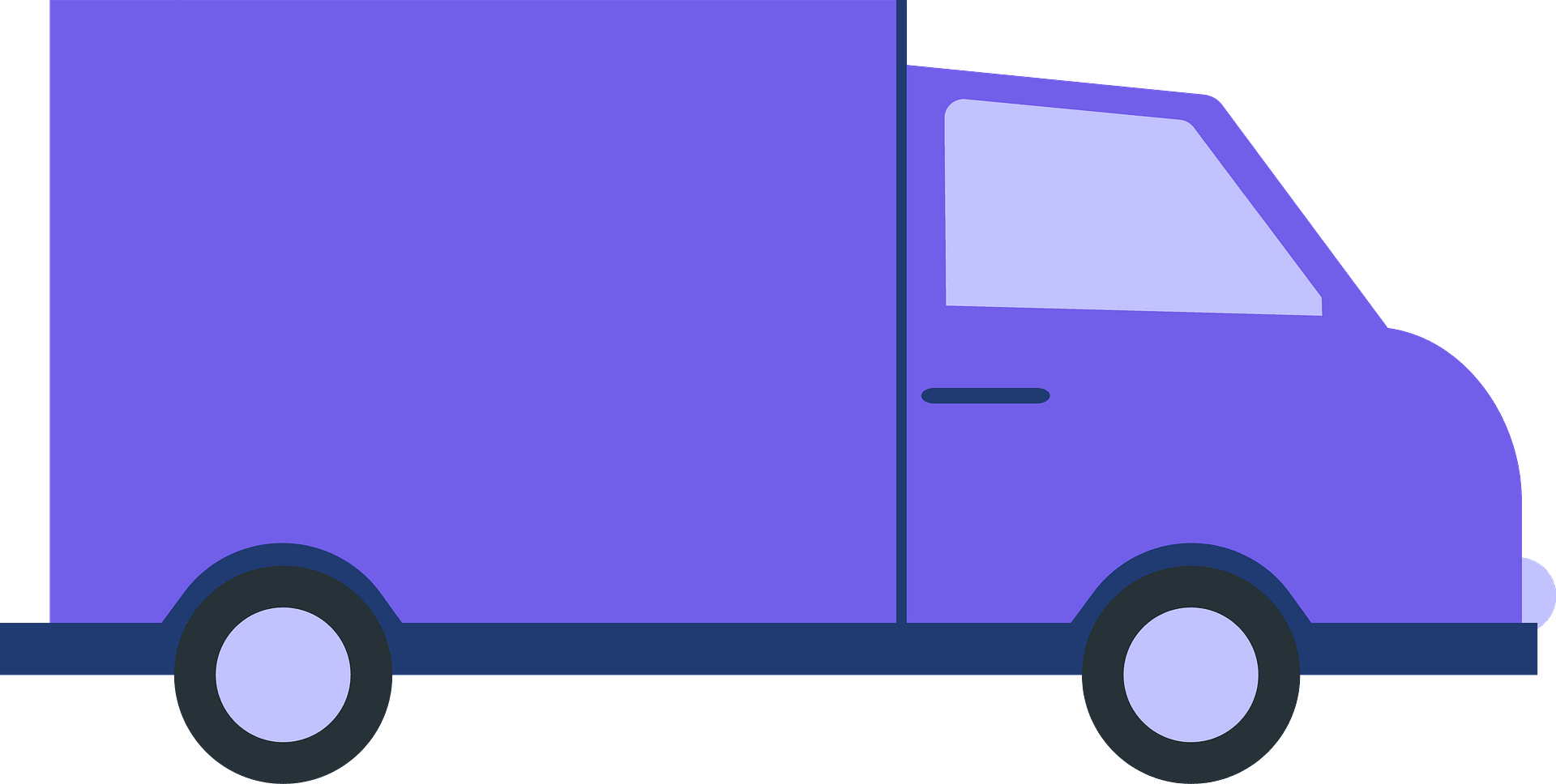 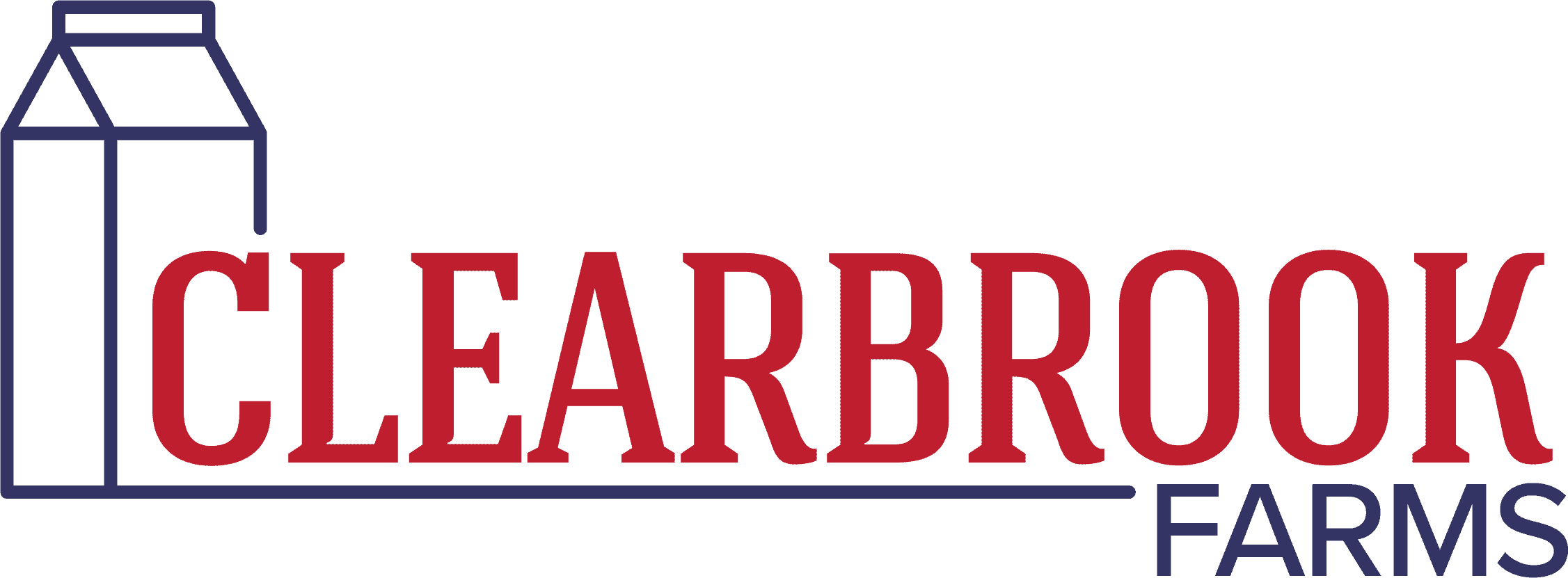 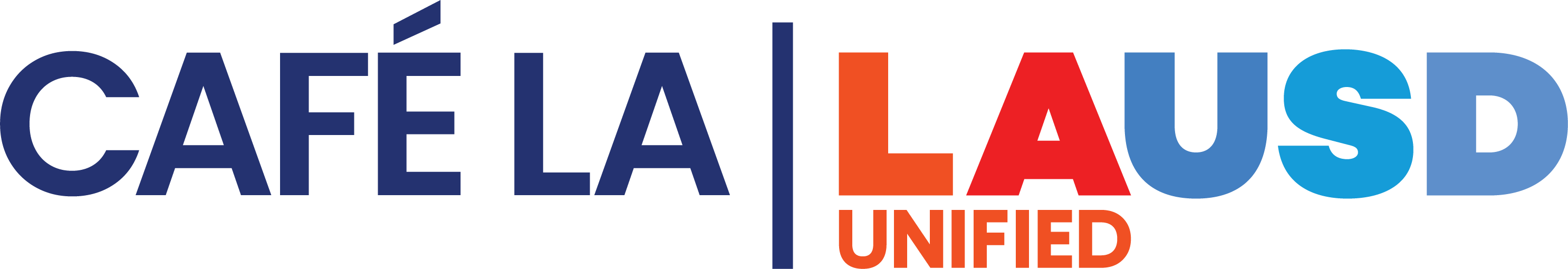 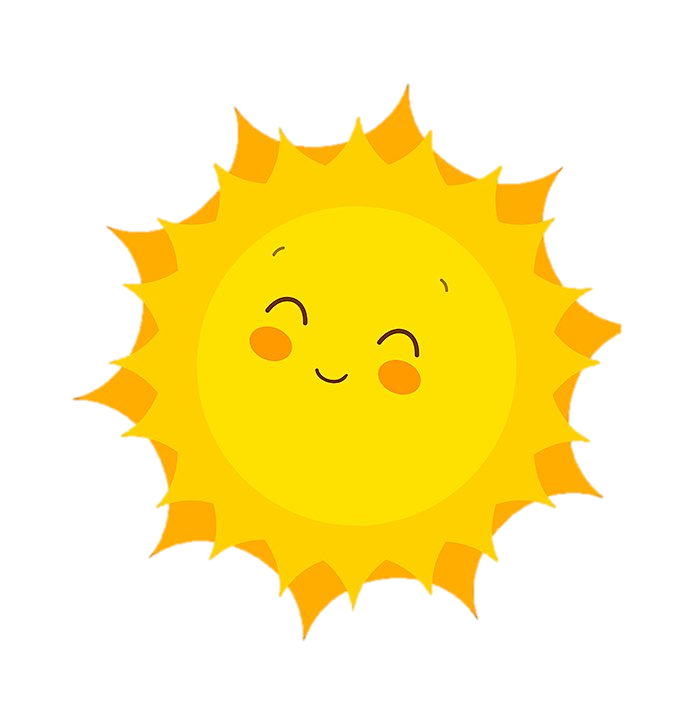 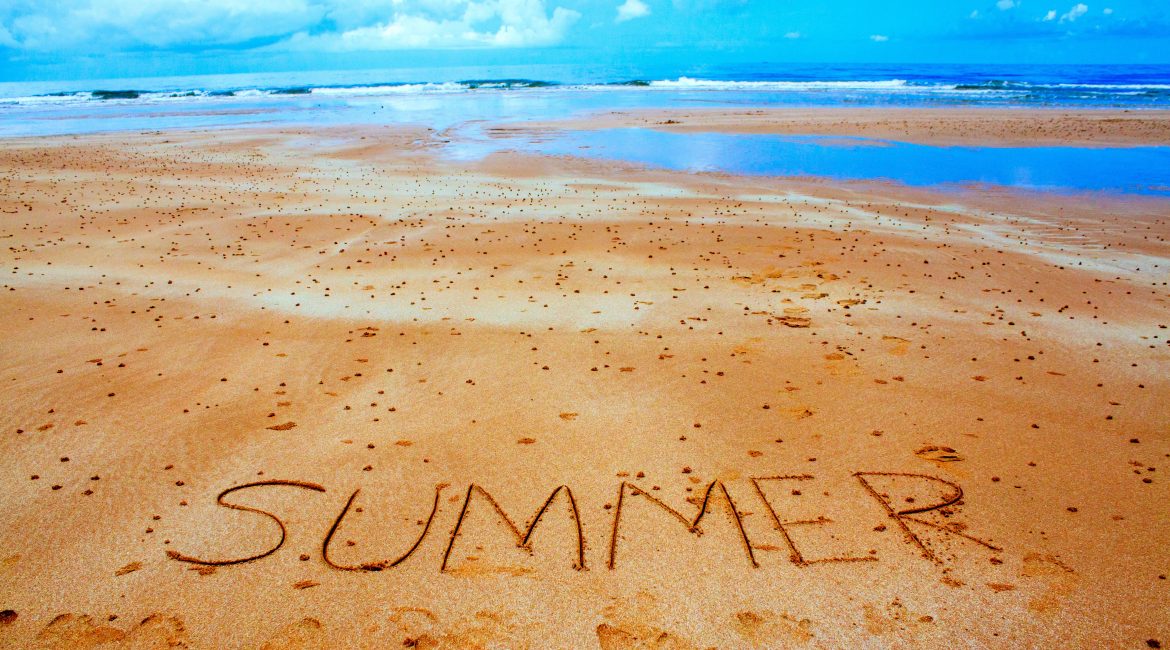 Food Order Desk
Print and Review Tickets June 9-13 & June 16-20
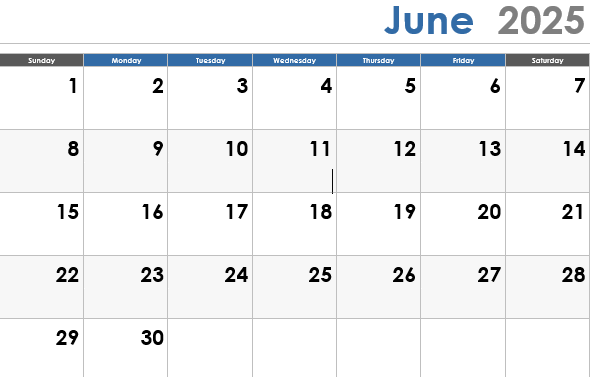 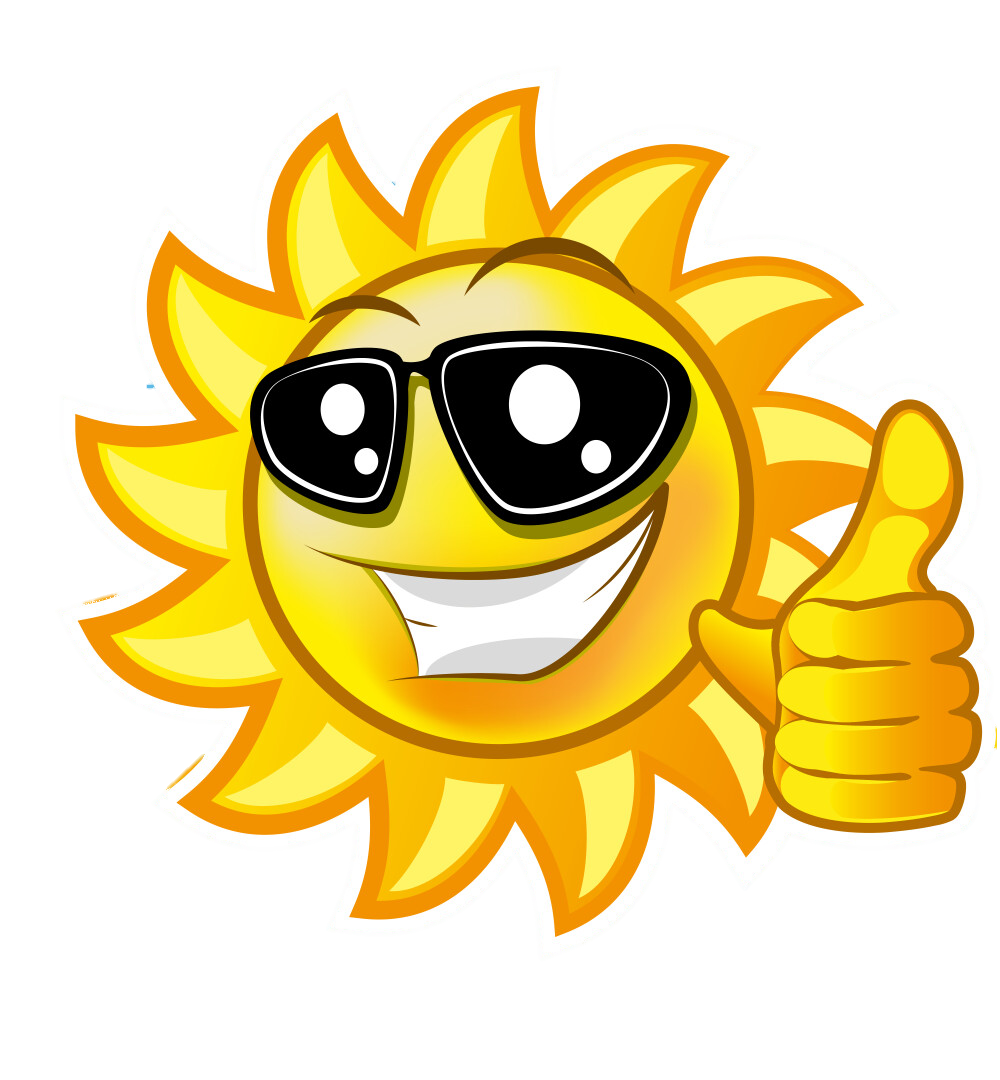 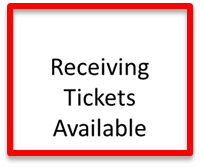 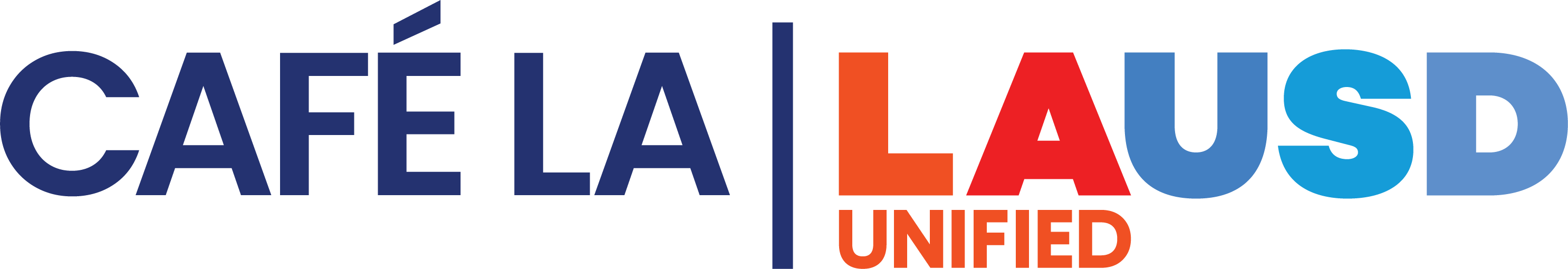 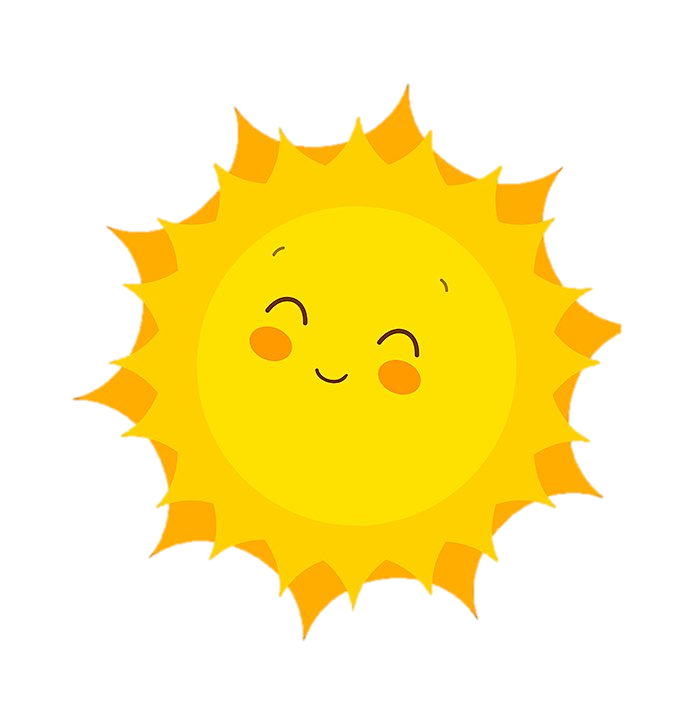 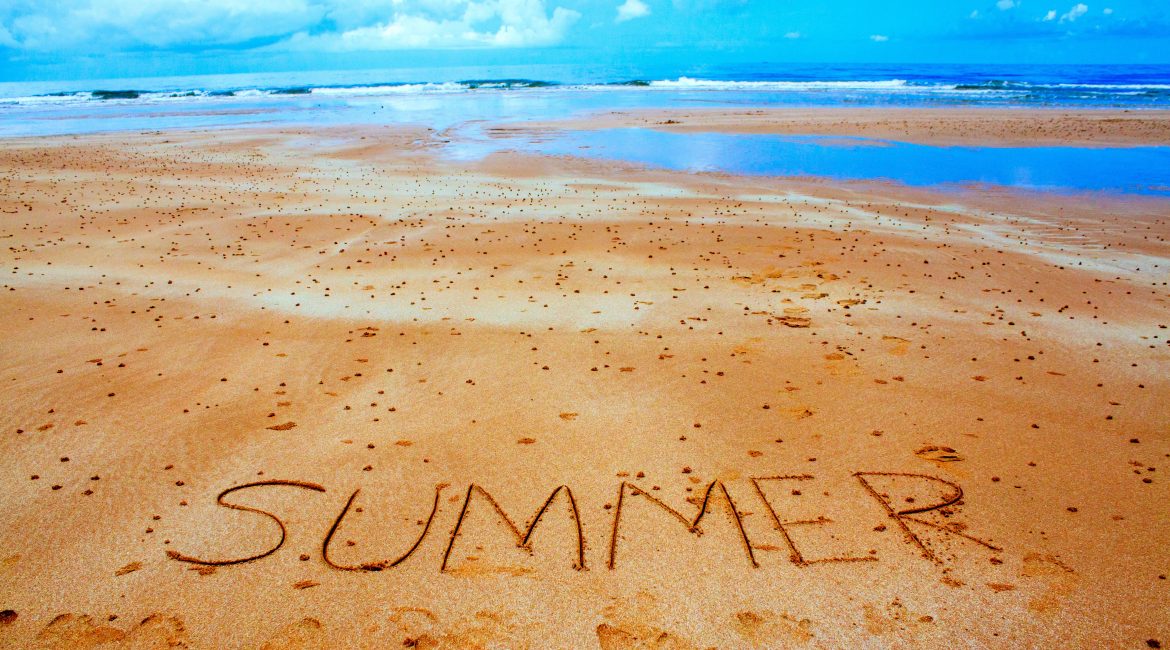 Summer Program Checklist 2025
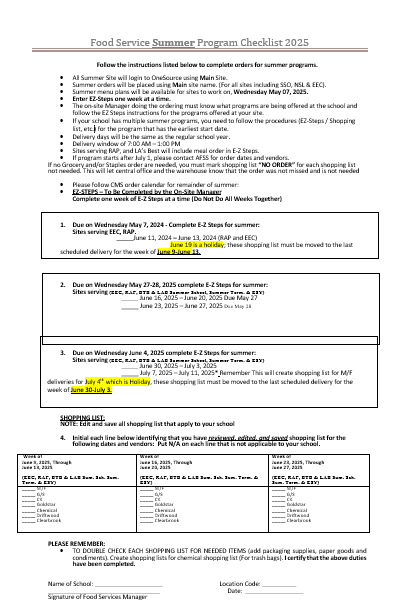 Follow the instructions listed on the “Food Service Summer Program Checklist 2025”

Remember:
Double-check each G/S shopping list for paper goods, and condiments. 
Create a shopping list for chemicals. 
Trash bags
Cleaning supplies
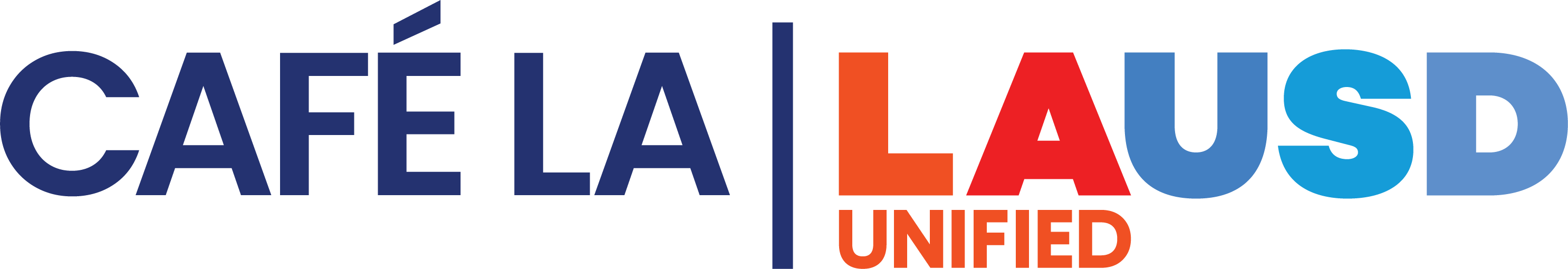 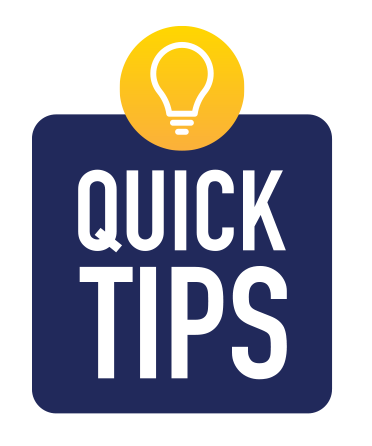 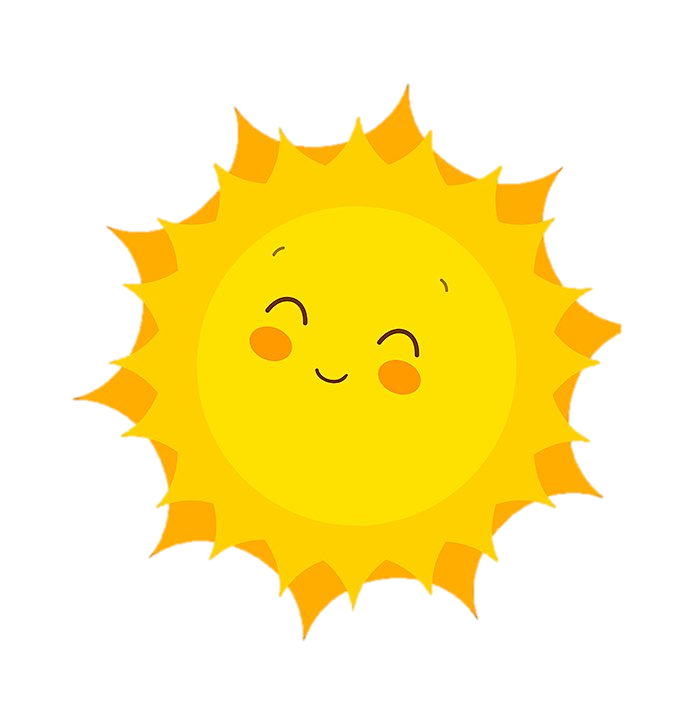 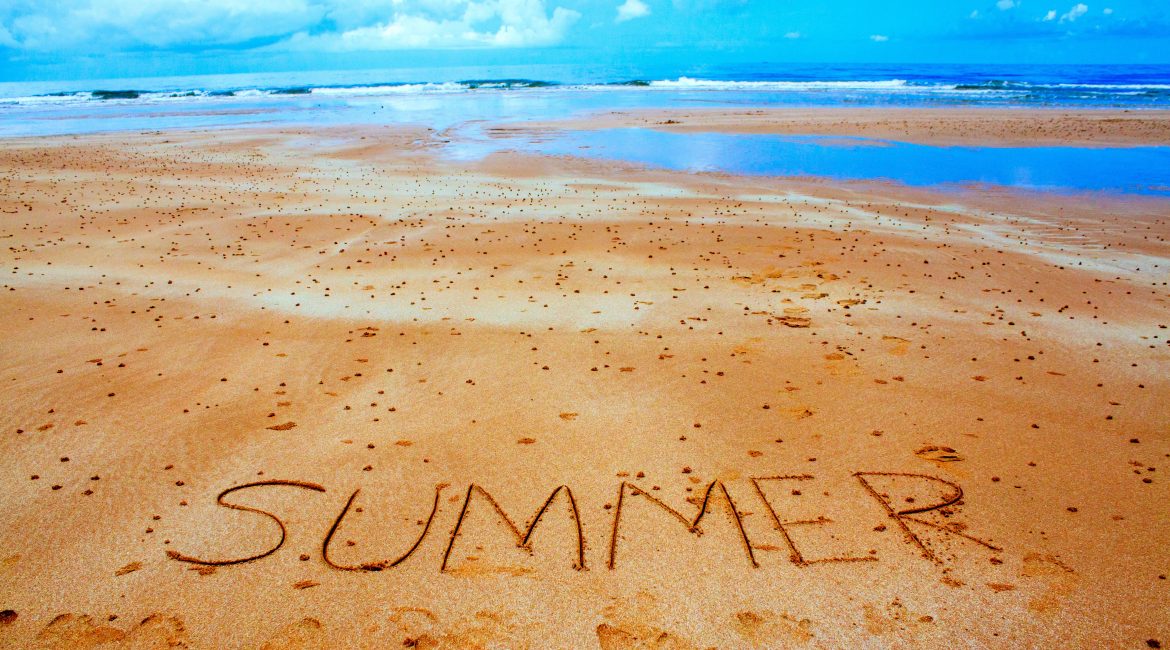 Enter EZ-Steps one week at a time.
Do not complete all weeks at once.
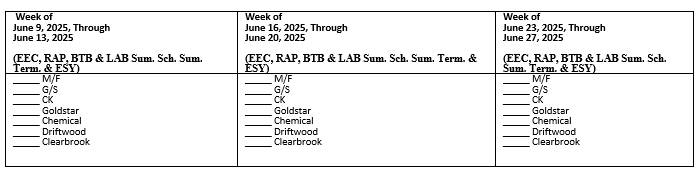 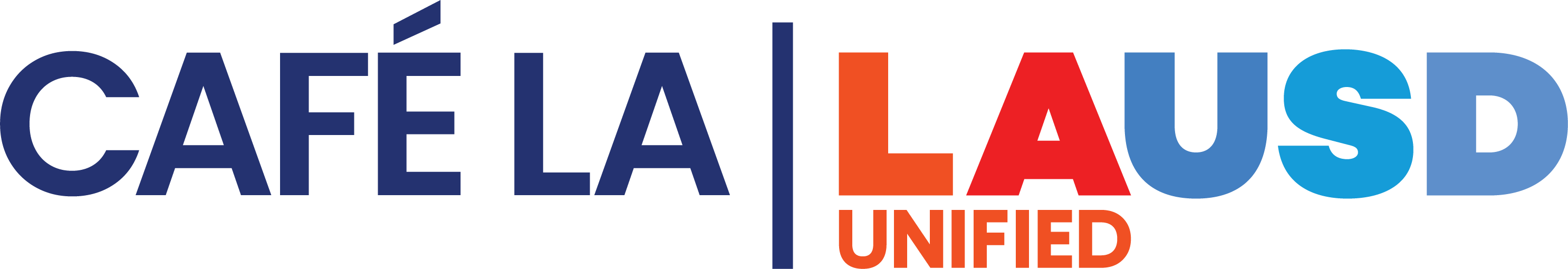 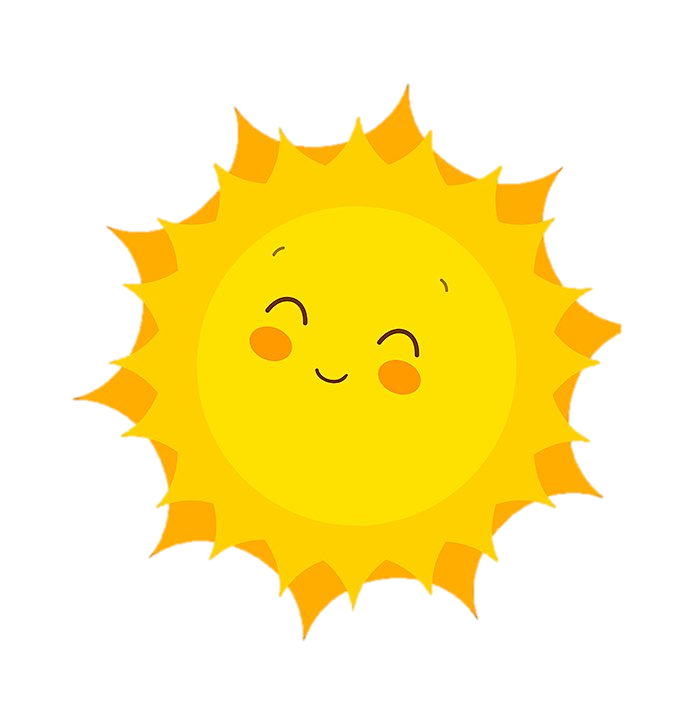 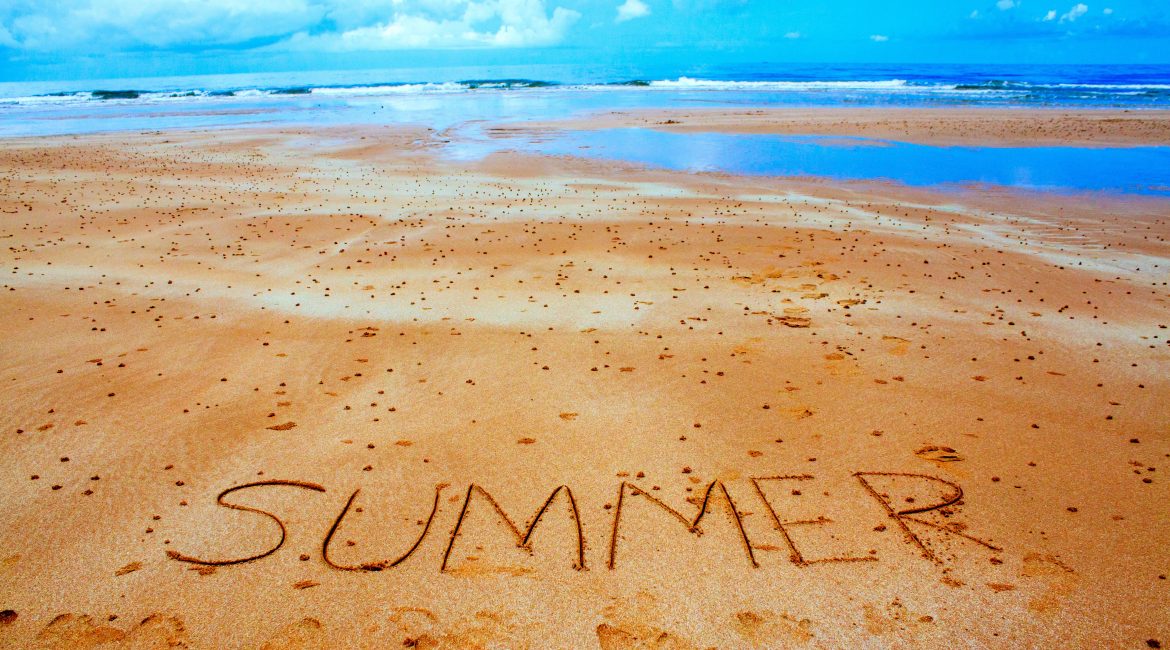 Summer Shopping Lists
Edit and save all shopping lists that apply to your school. 
Initial each line below identifying that you have reviewed, edited, and saved shopping lists for the following dates and vendors:  









Write N/A on each line that is not applicable to your site.
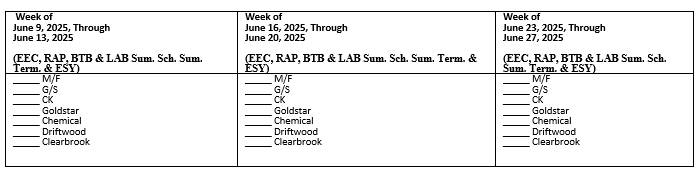 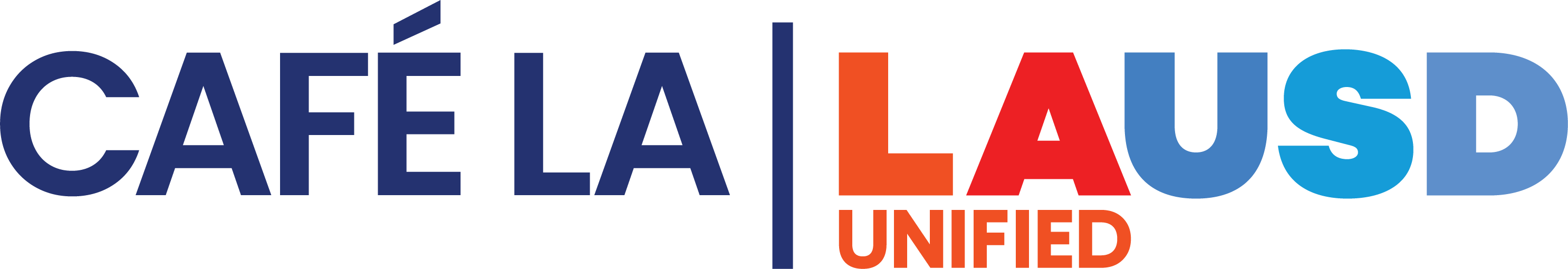 [Speaker Notes: For the Summer ordering check list, initial each line once you have reviewed, edited, and saved your shopping list.

Write N/A on the line that does not apply to your site]
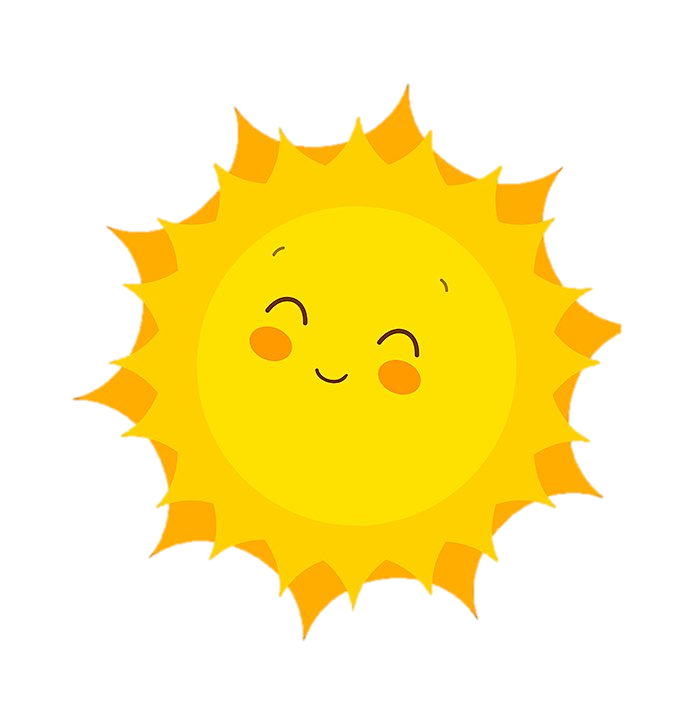 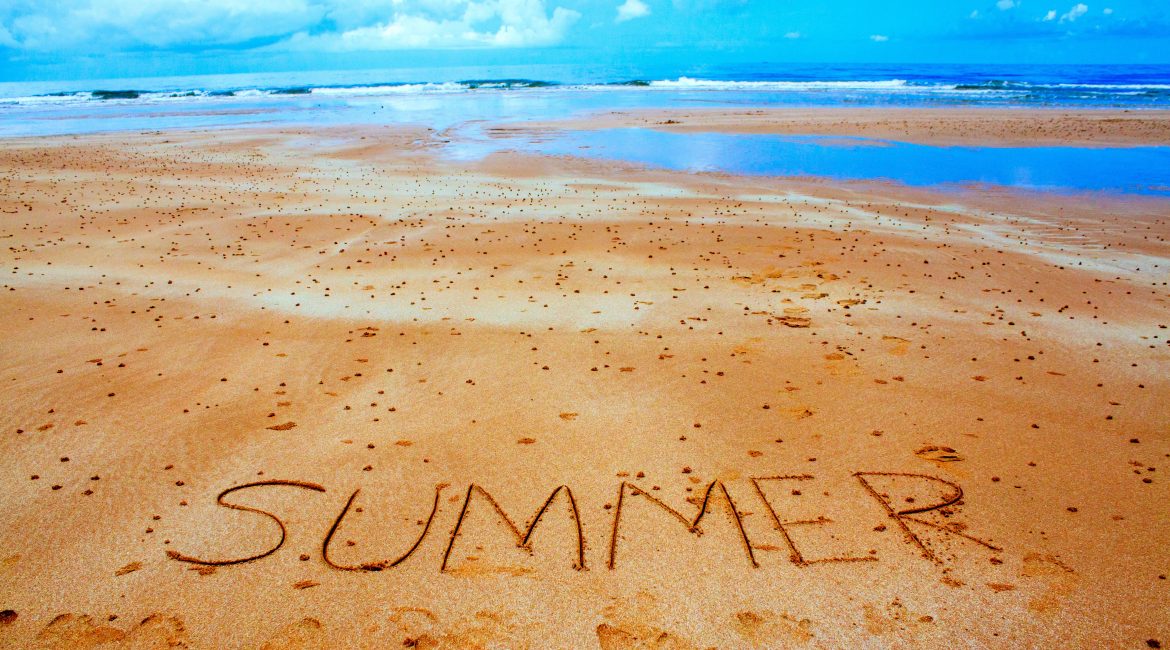 Summer Program Checklist 2025
After verifying all duties have been completed on the “Summer Program Checklist 2025”, fill out the name of school, location code, manager’s signature, and date.
Email your completed Summer Checklist to your AFSS and file original in your summer folder according to record retention guidelines
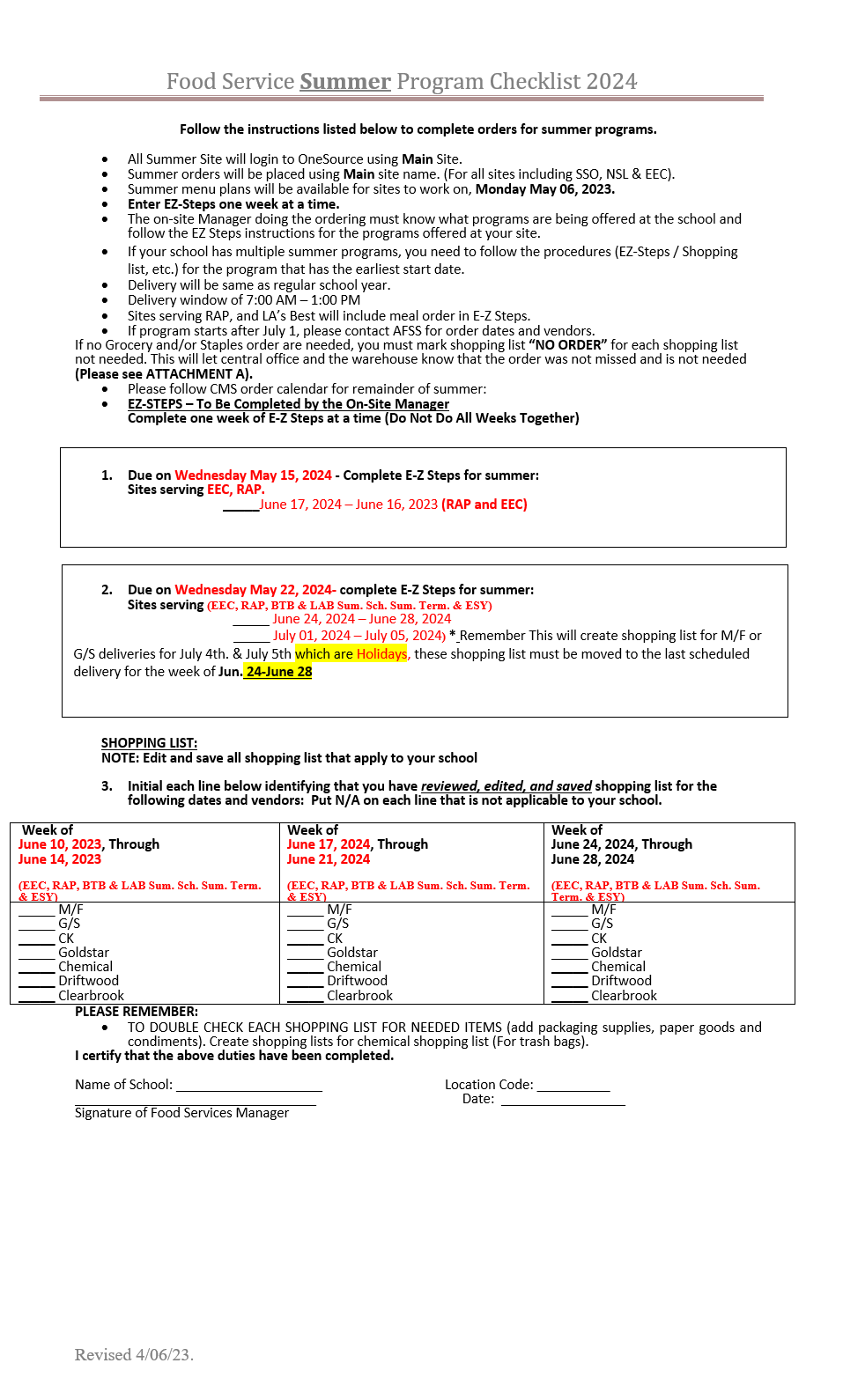 LAUSD High School
3230
Great Manager
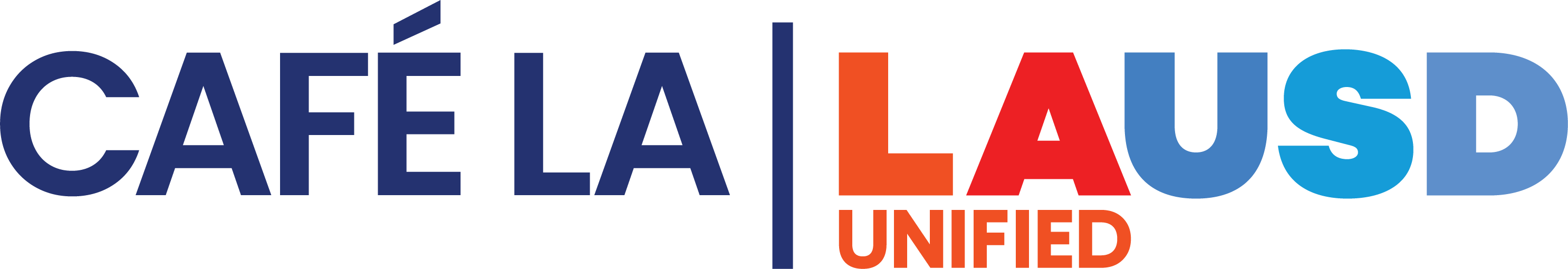 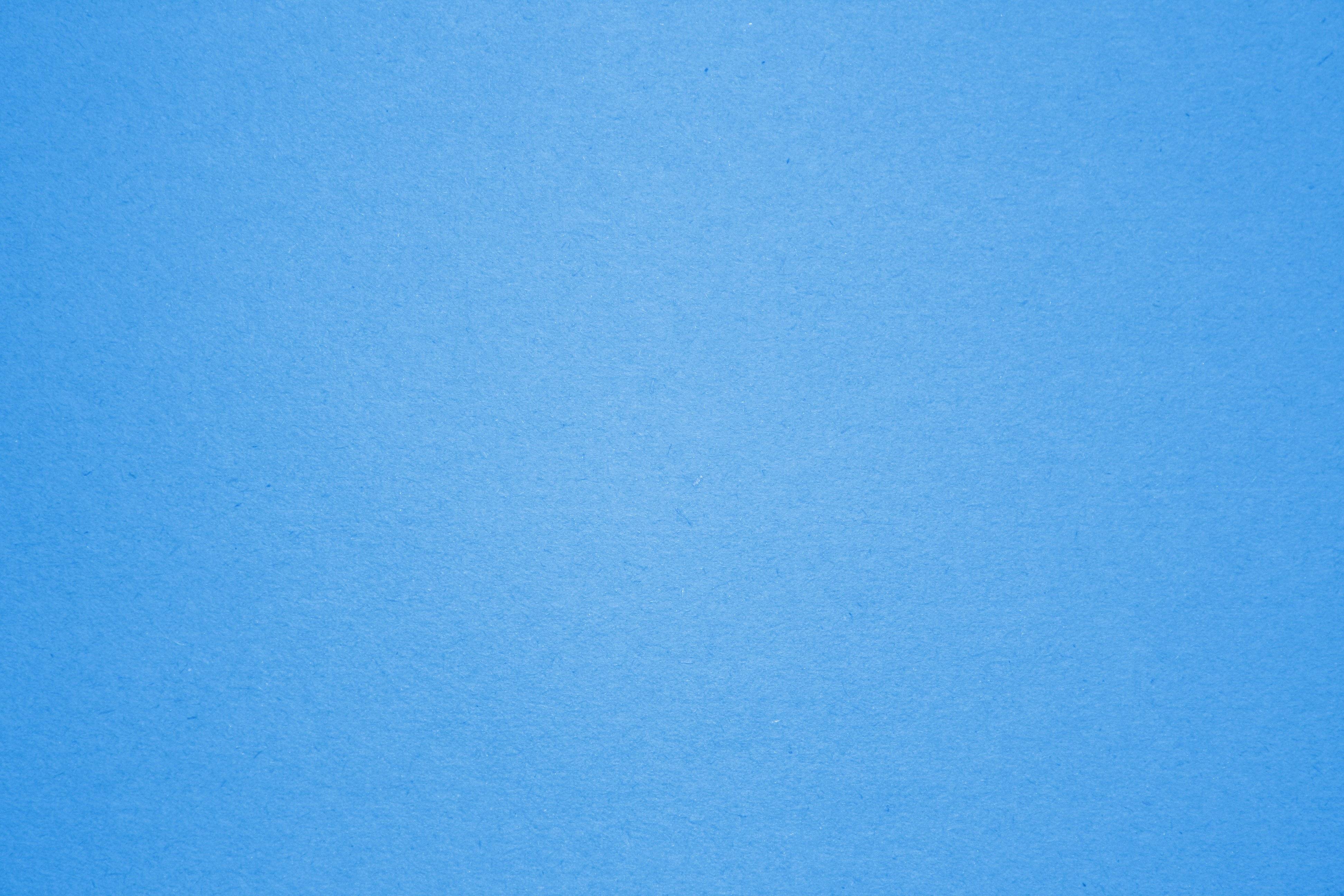 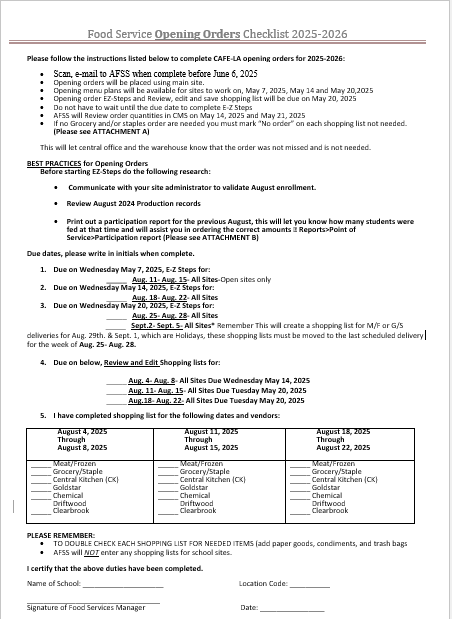 2025-2026
Opening Order
Checklist
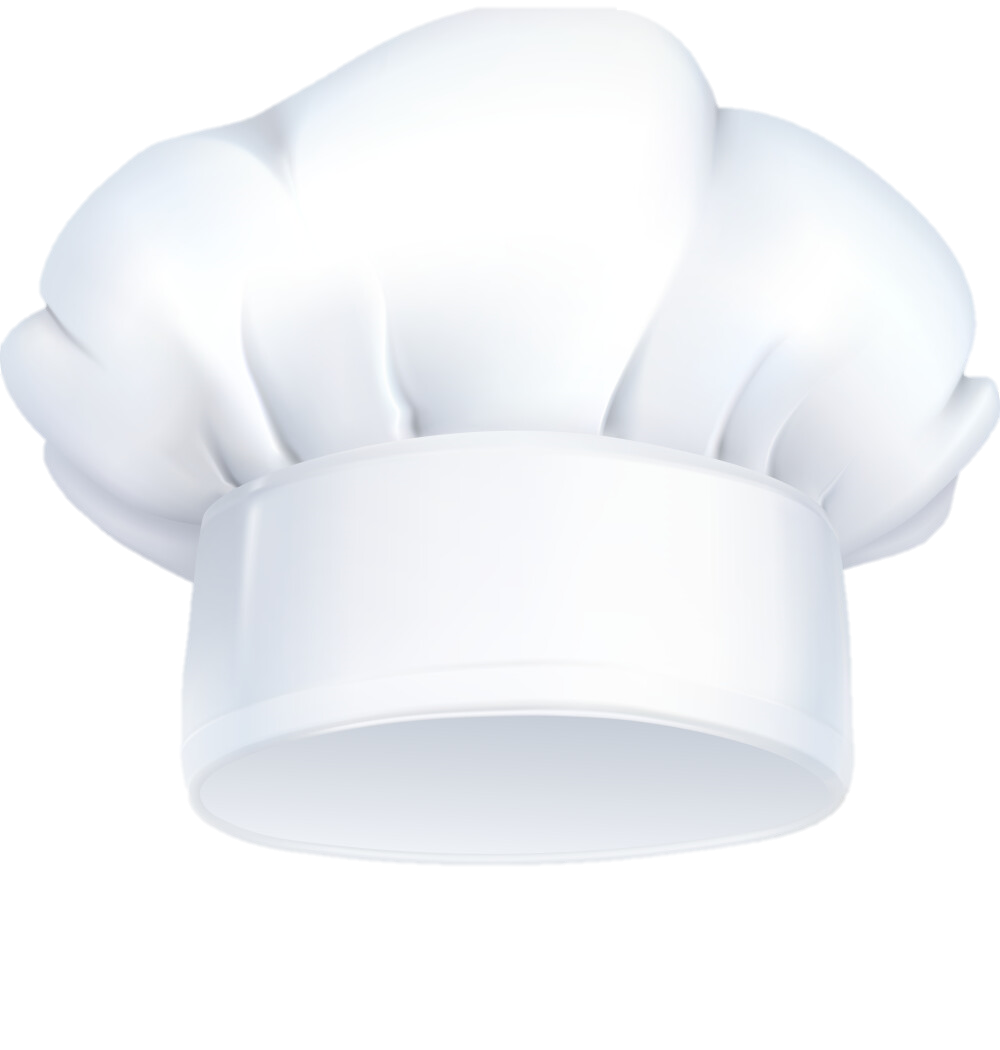 Back In
Session
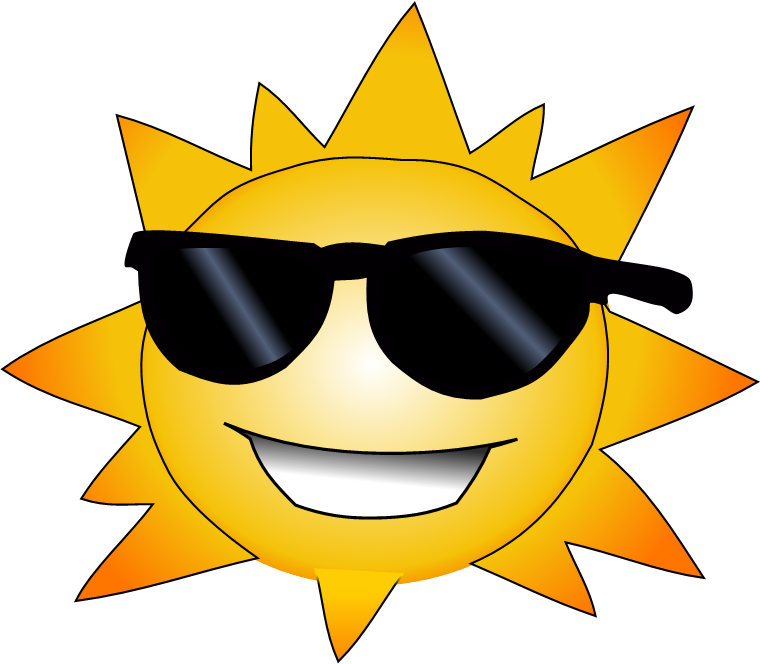 Send Via Email to 
AFSS June 6th
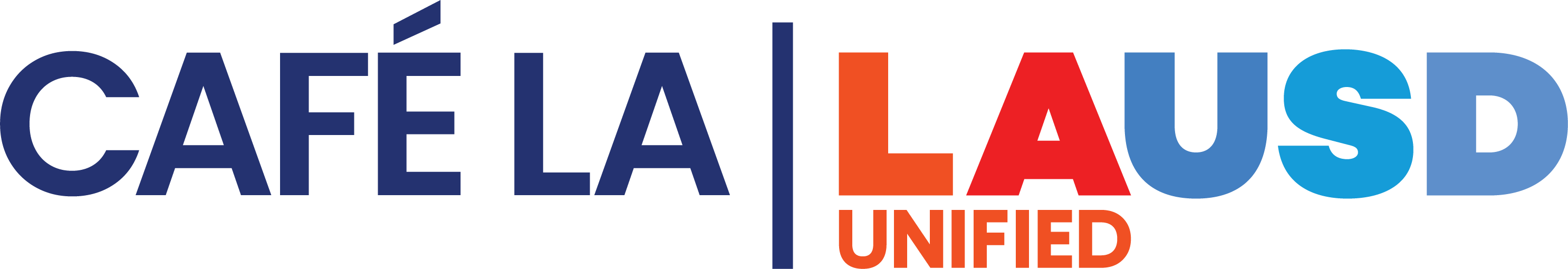 4.23.24
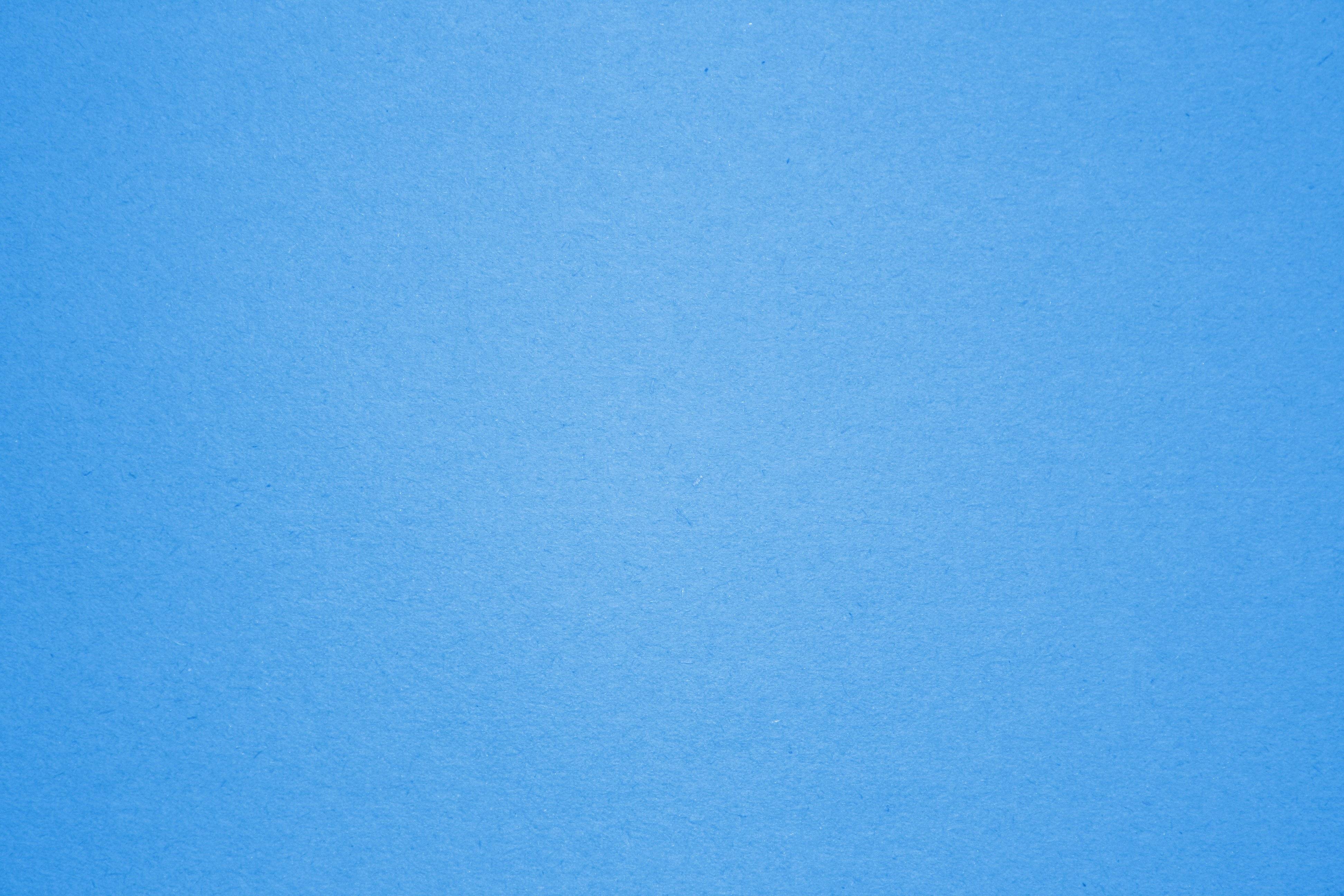 Instructions
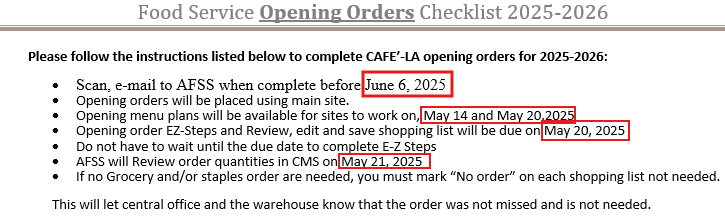 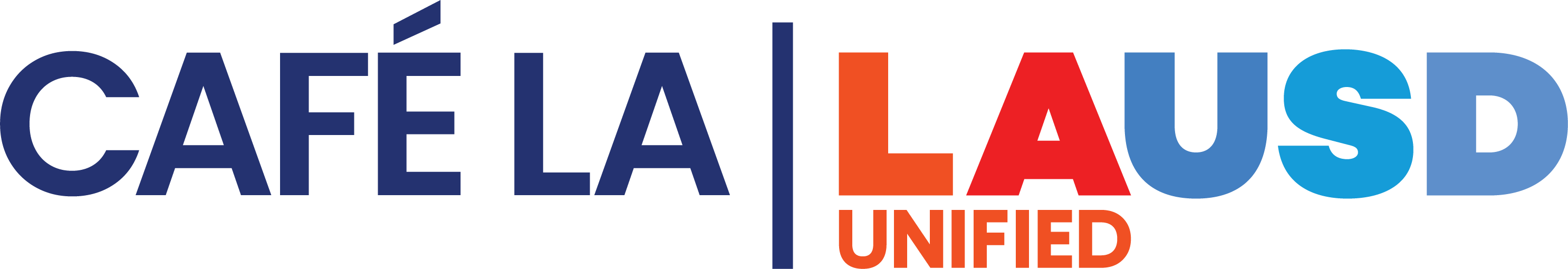 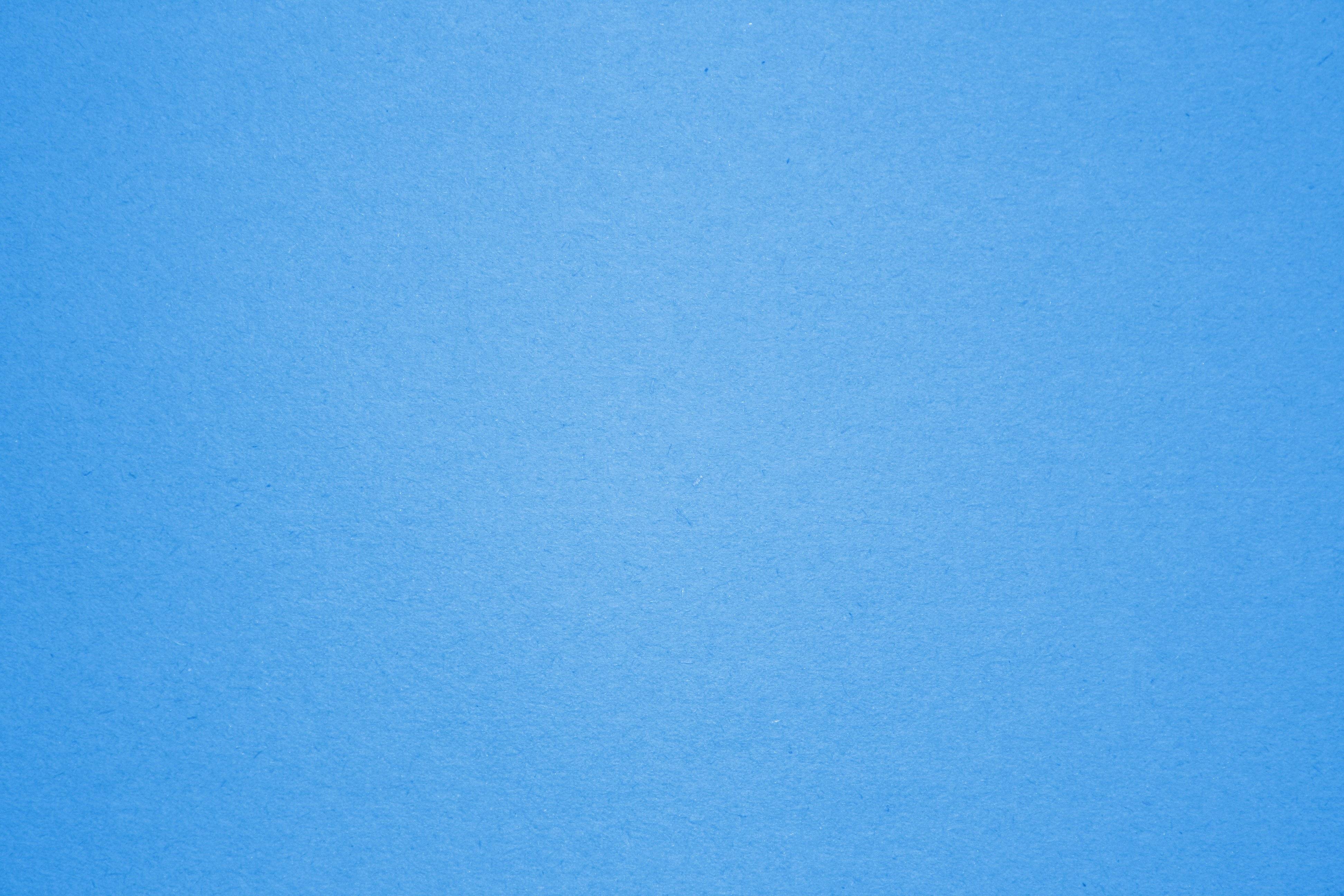 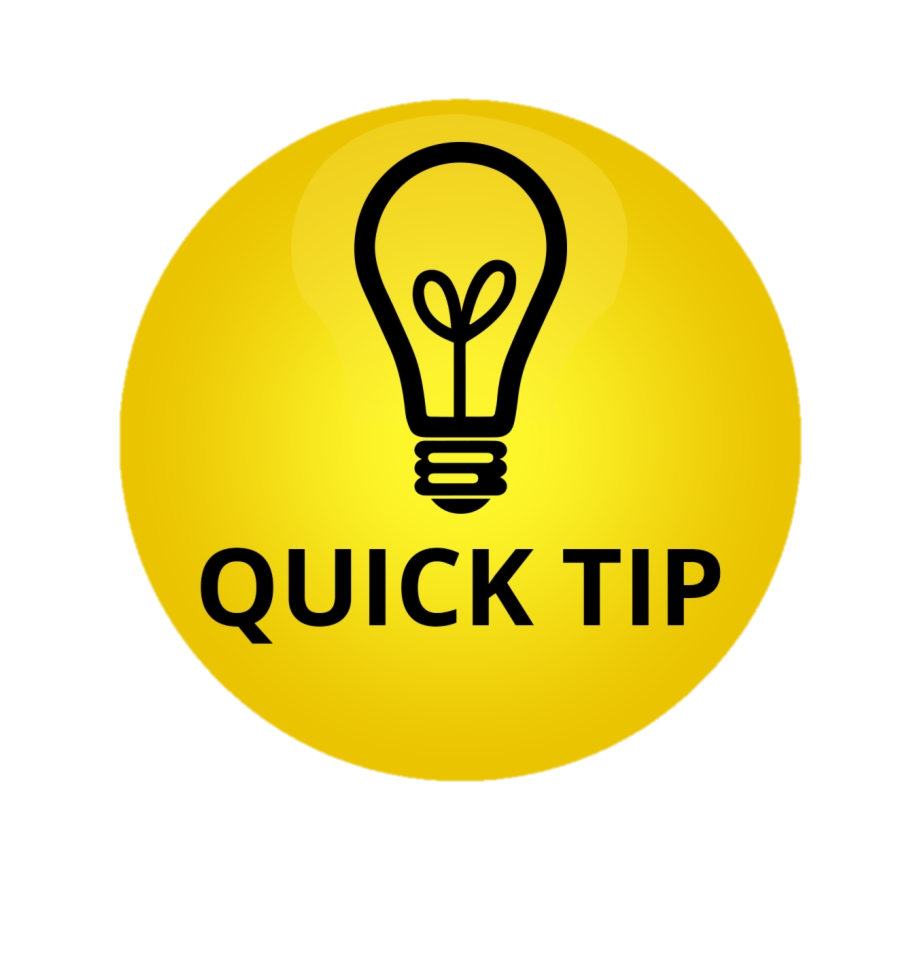 Best Practices
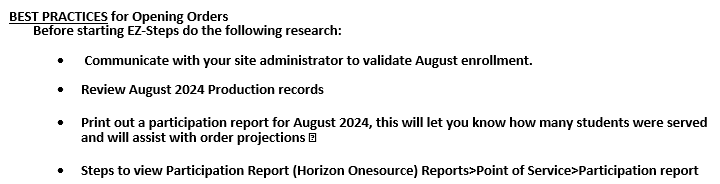 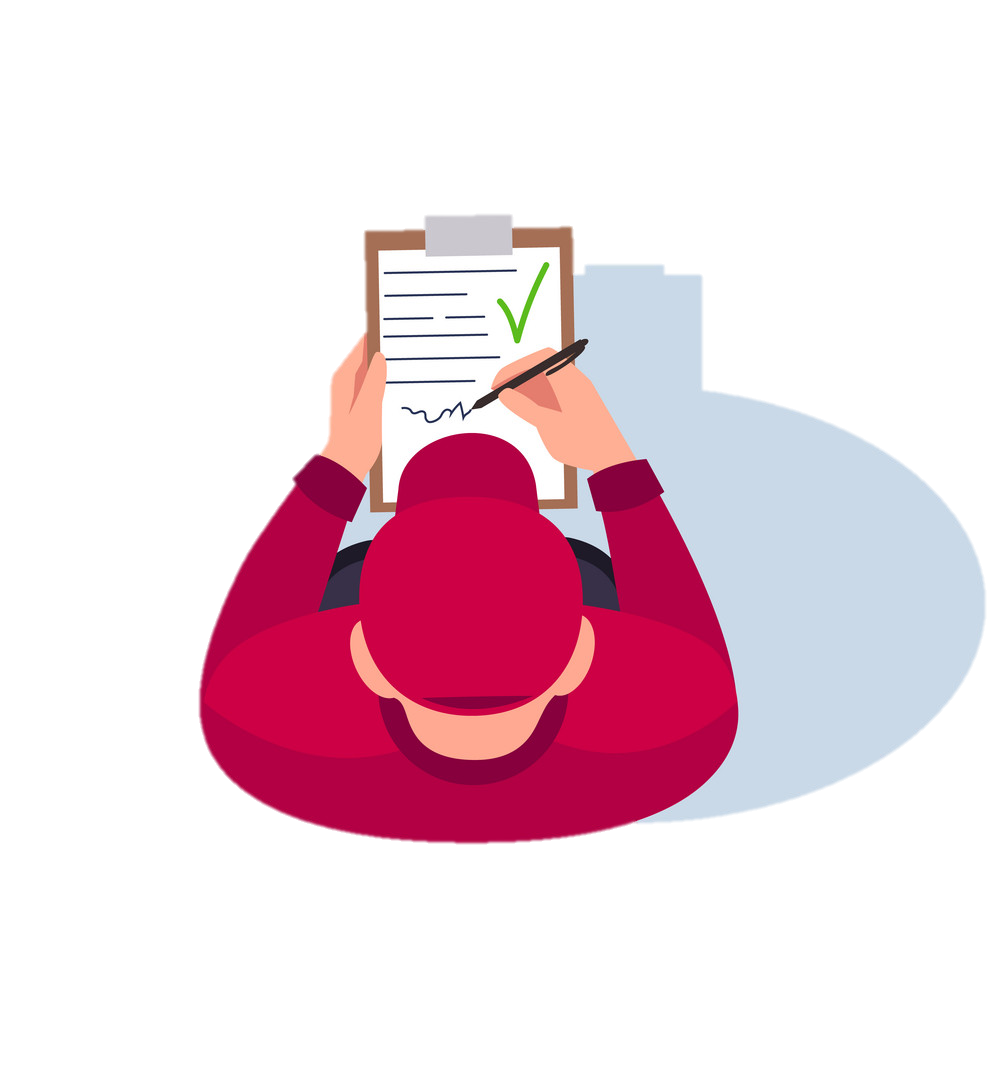 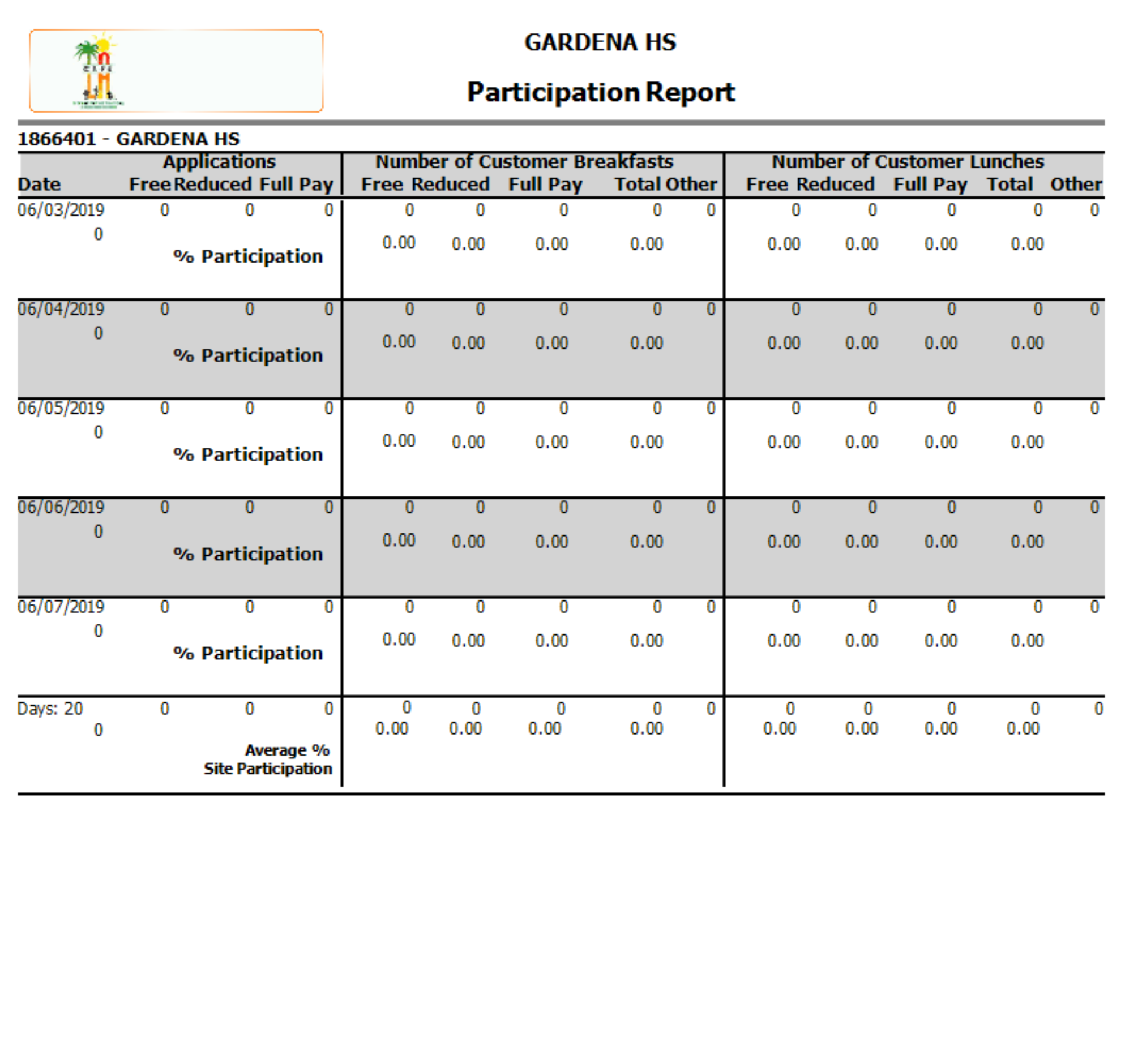 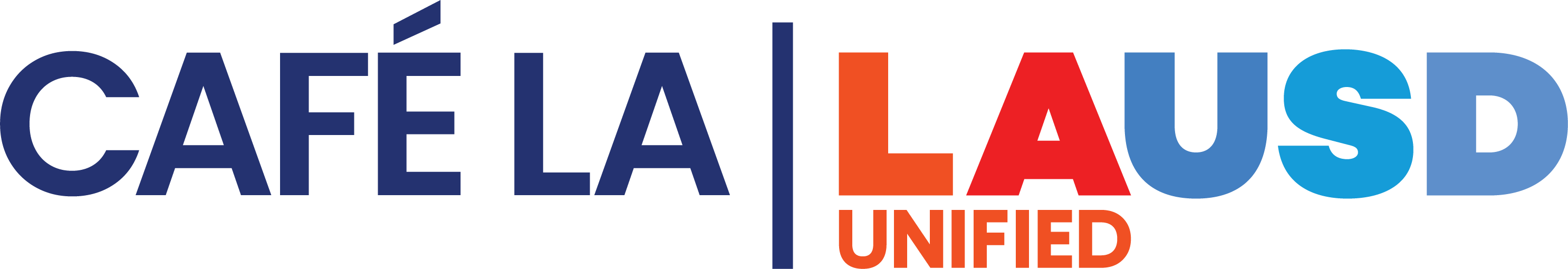 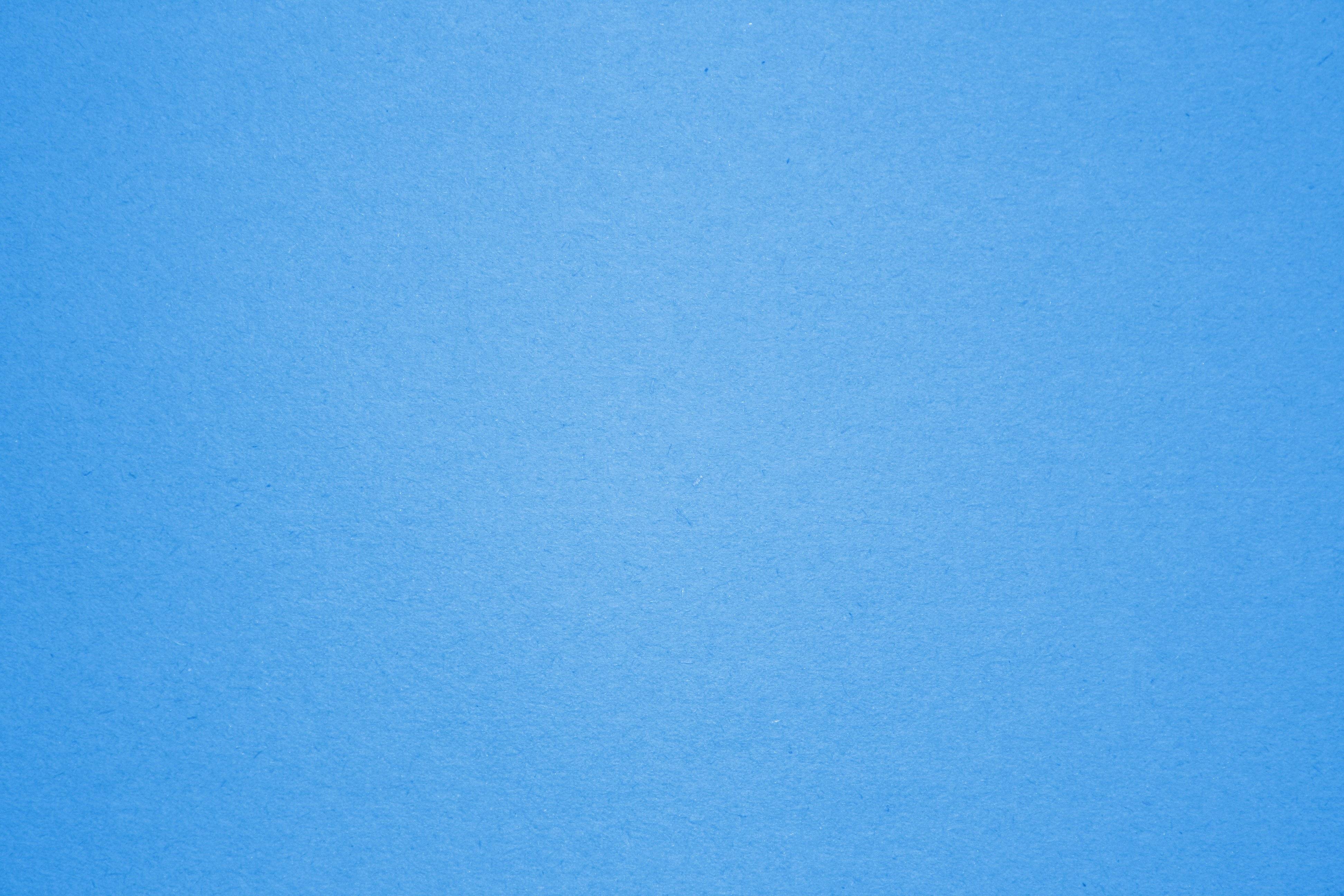 Section 1: EZ Steps Due
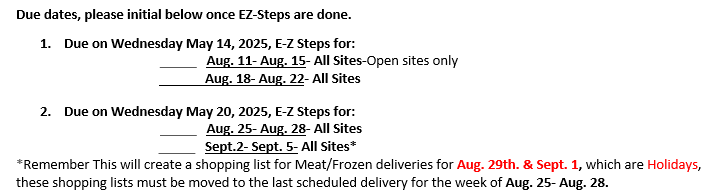 CM
CM
CM
CM
CM
EZ-steps are due, for 4 weeks.
Only order one week at a time.
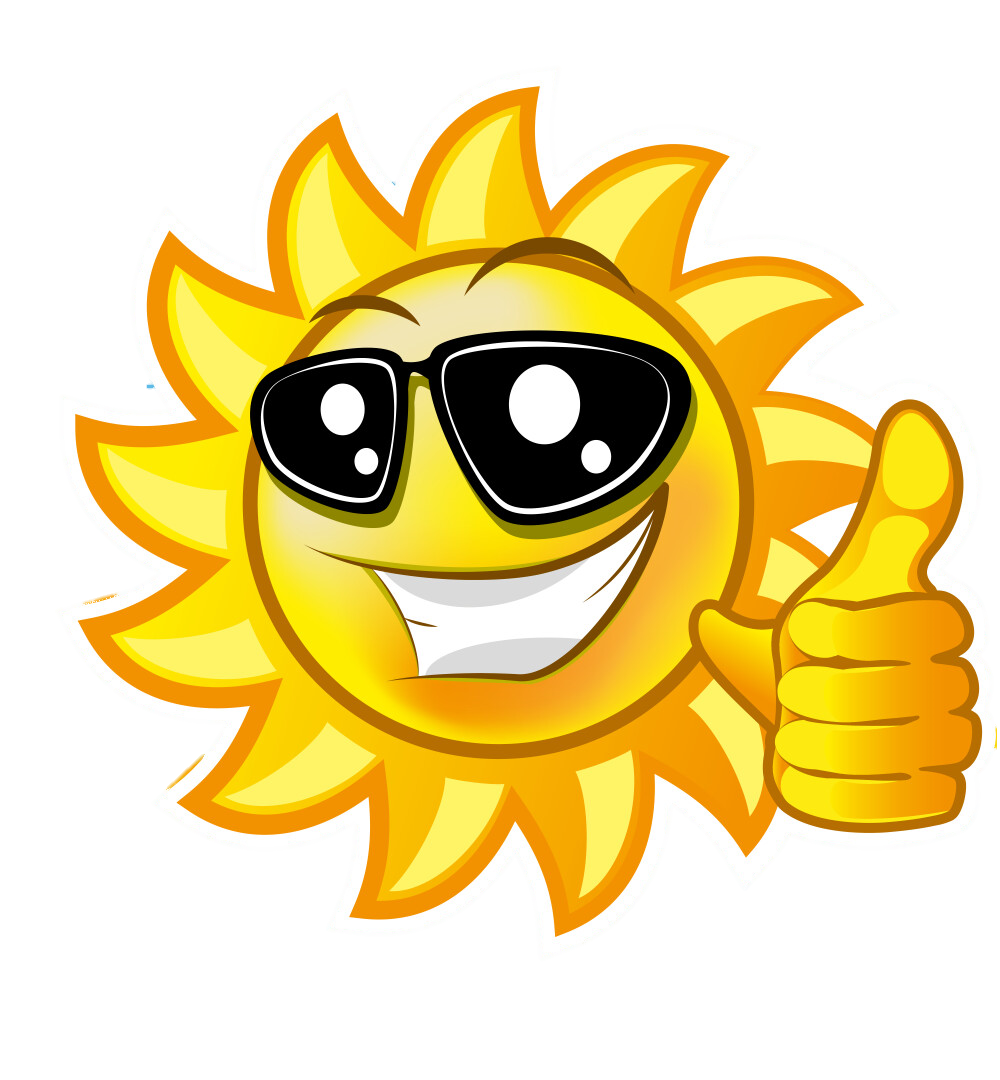 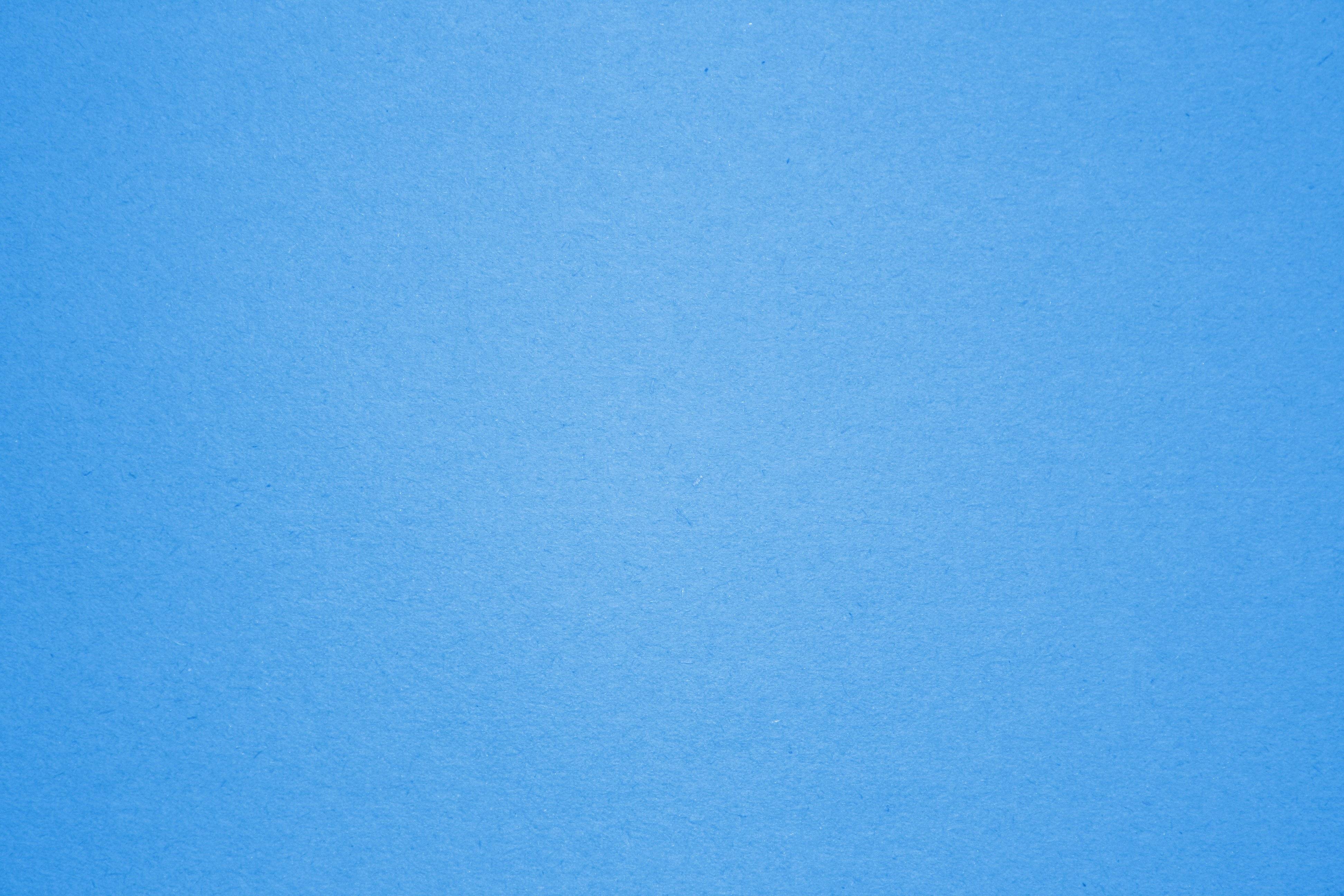 Section 2: Shopping List
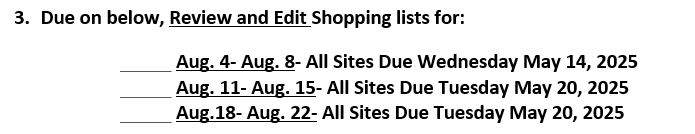 CM
CM
CM
Review and Edit shopping lists for 3 weeks.
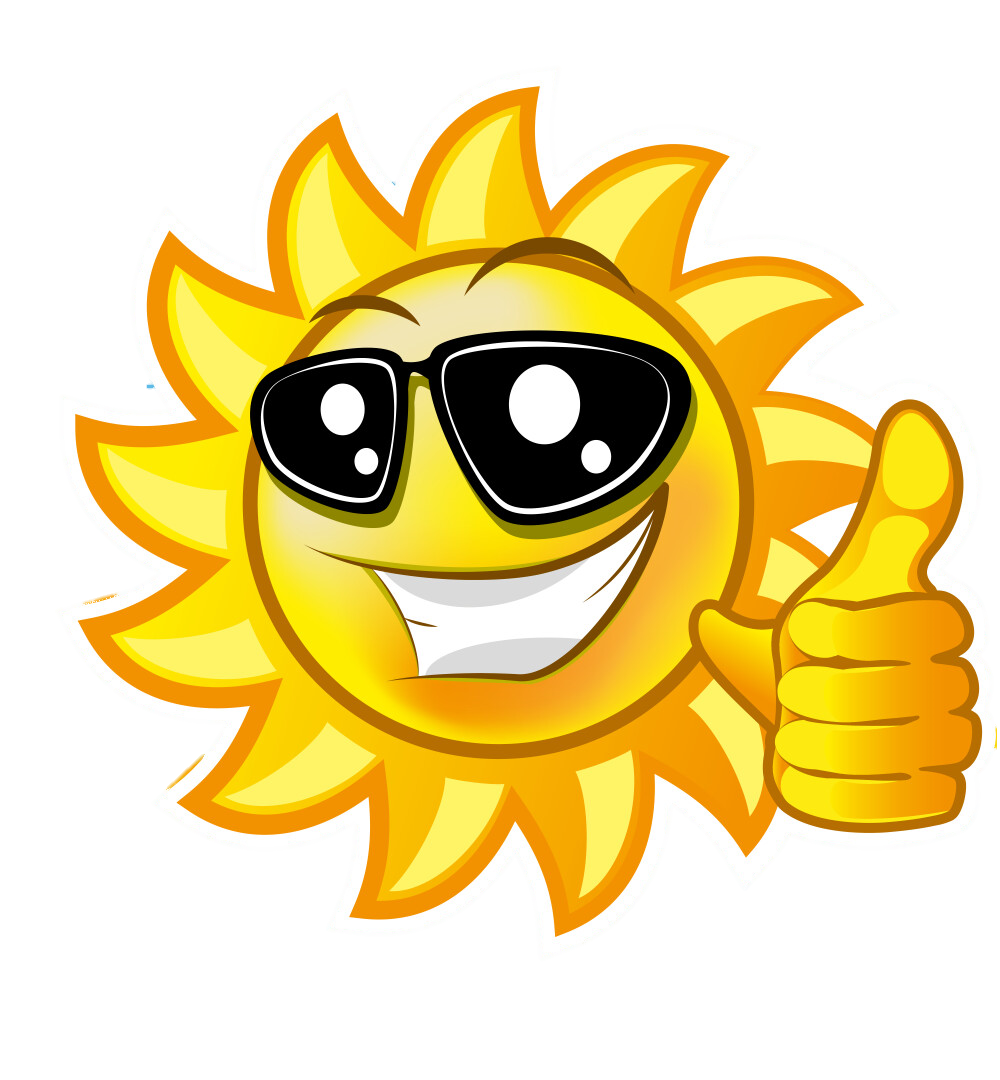 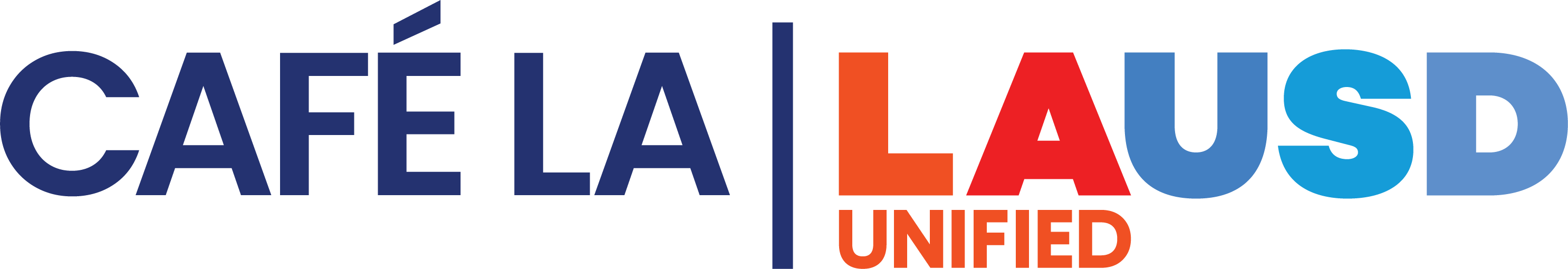 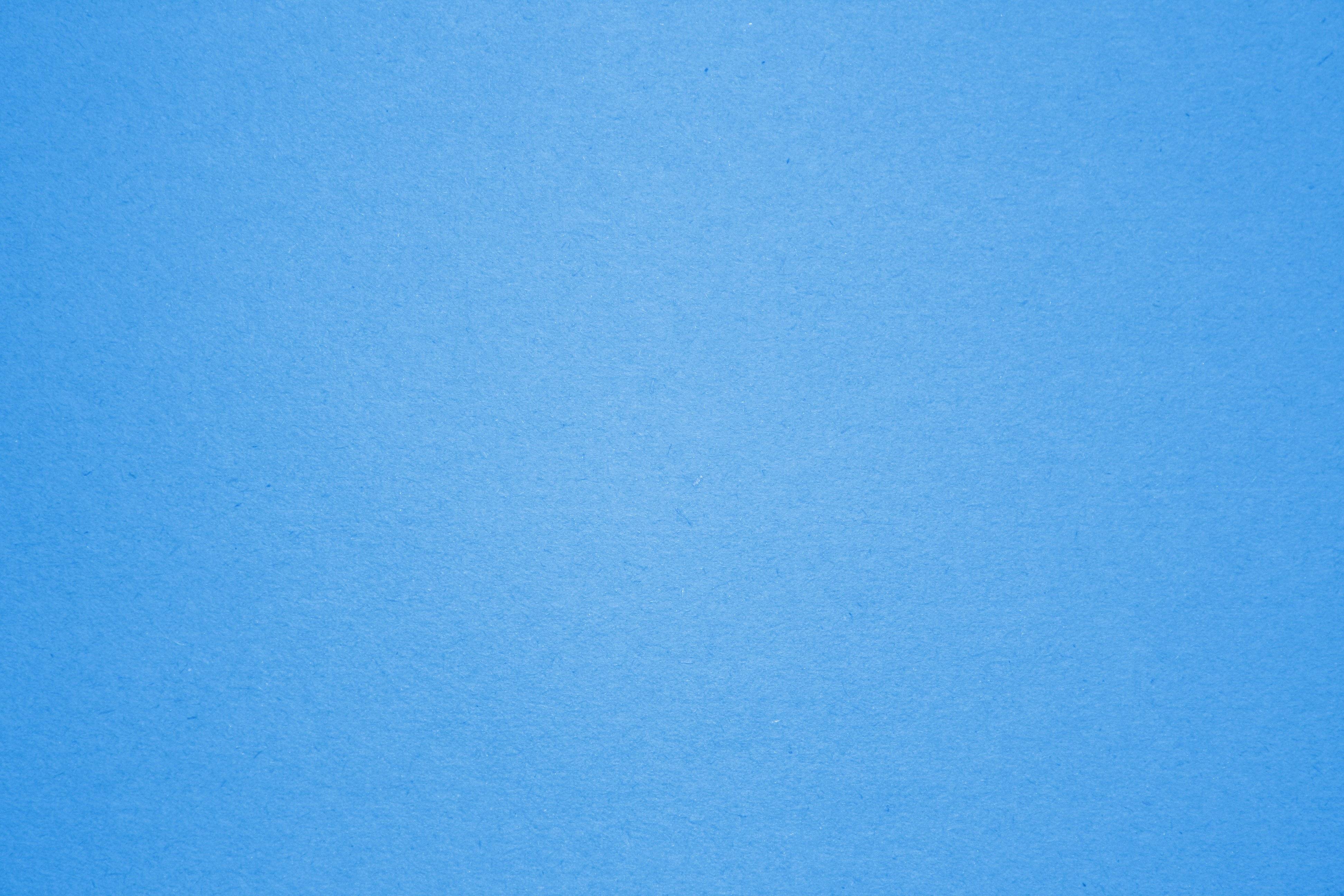 Section 3: Verify and Initial
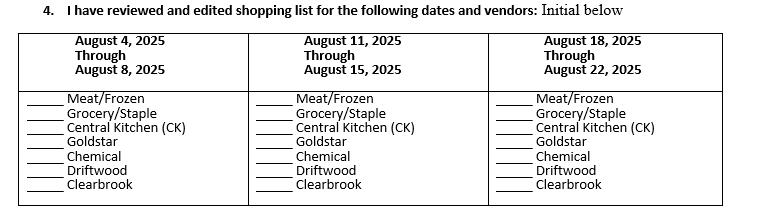 AJ
AJ
AJ
AJ
AJ
AJ
AJ
AJ
AJ
AJ
AJ
AJ
AJ
AJ
AJ
AJ
AJ
AJ
AJ
AJ
AJ
AJ
AJ
AJ
AJ
AJ
AJ
AJ
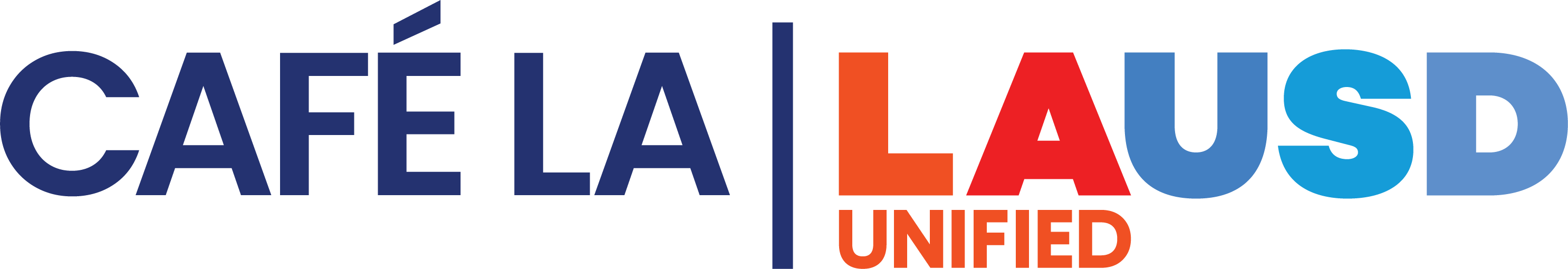 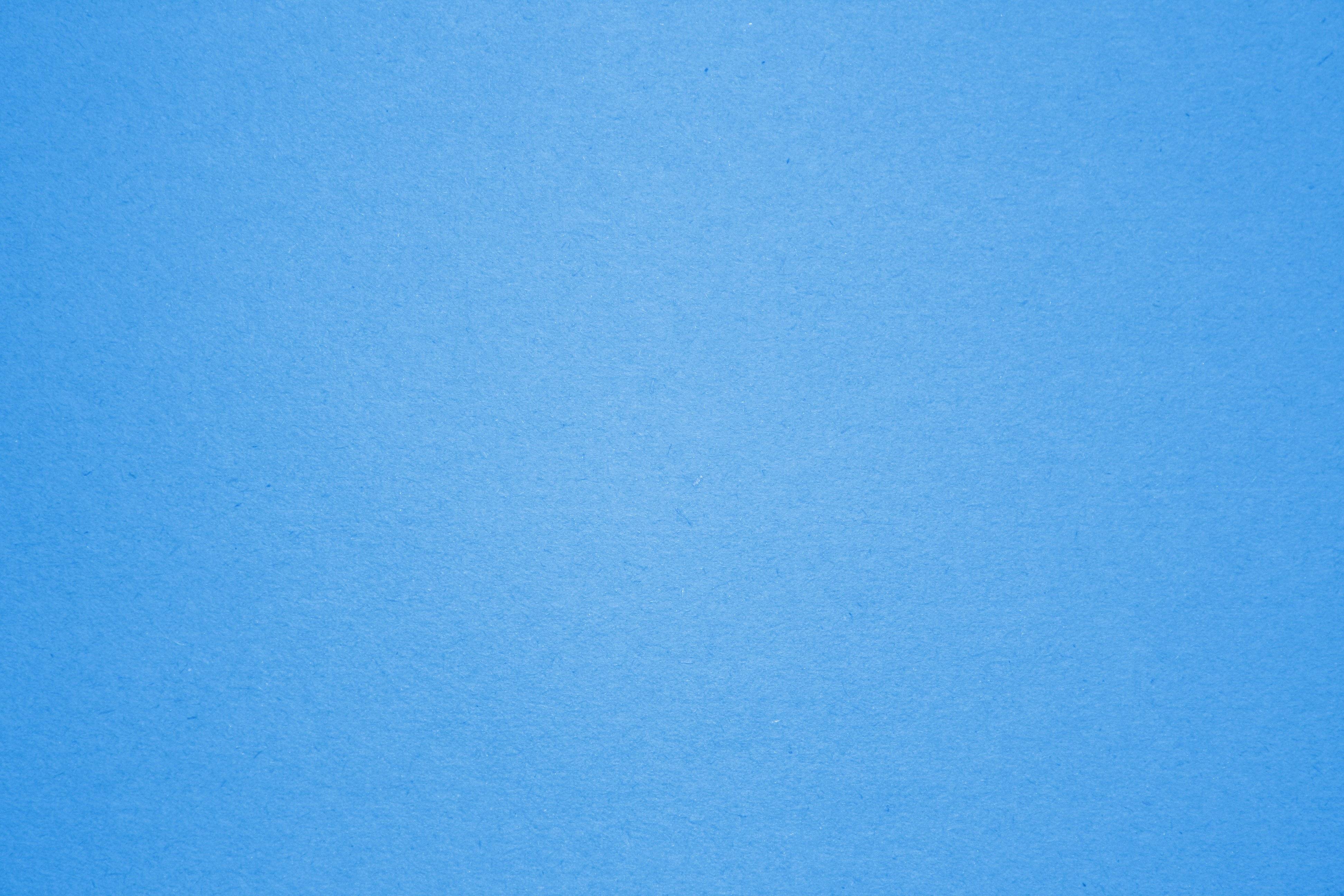 Date & Sign
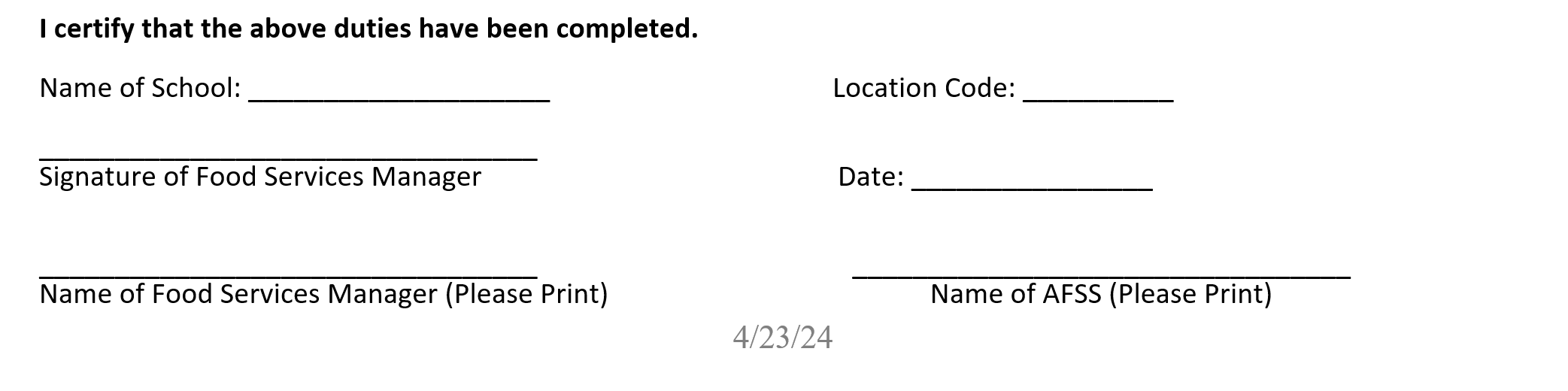 1111
Site Name
Amazing Manager
Amazing Manager
Amazing Supervisor
Scan and email your opening order checklist to your
Area Food Service Supervisor by June 6, 2025
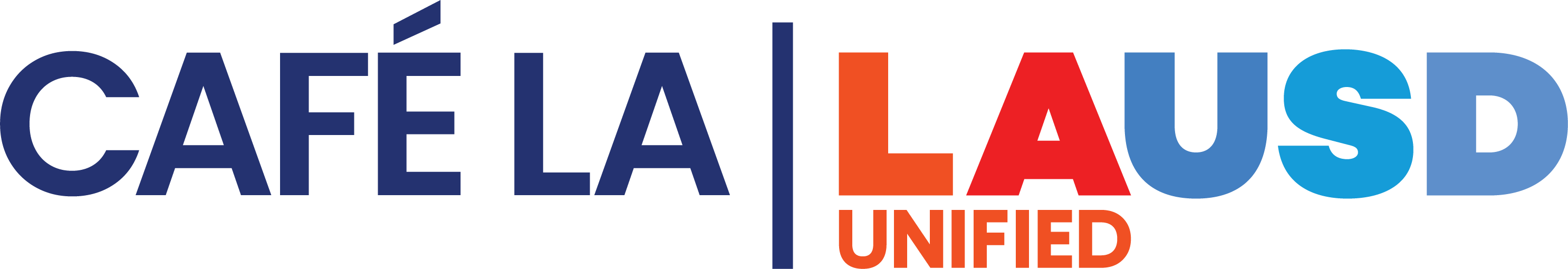 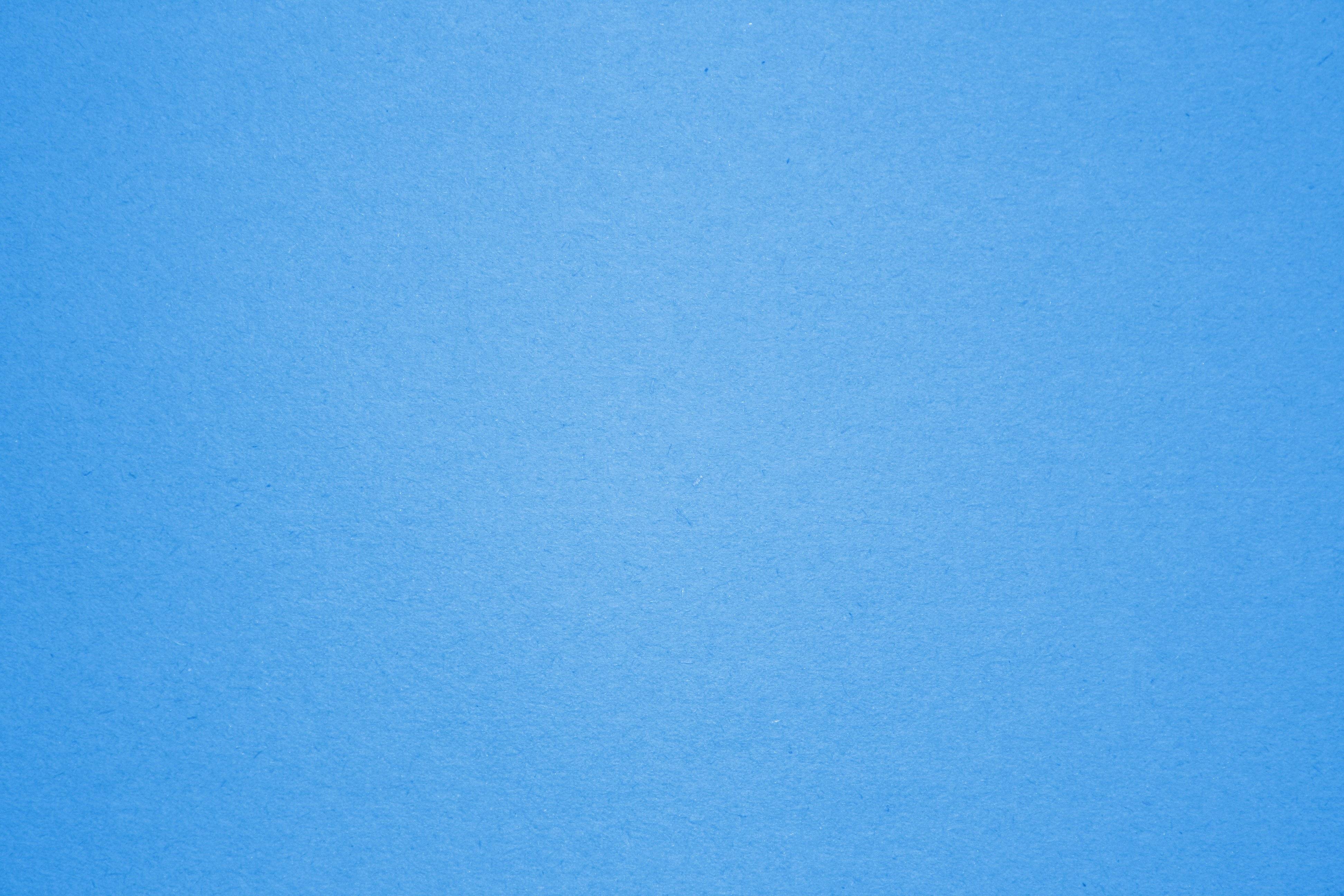 Enter EZ-Steps one week at a time.
Do not complete all weeks at once.
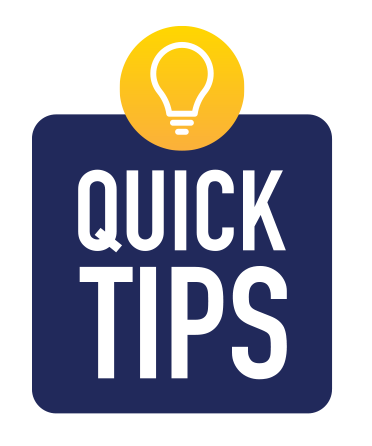 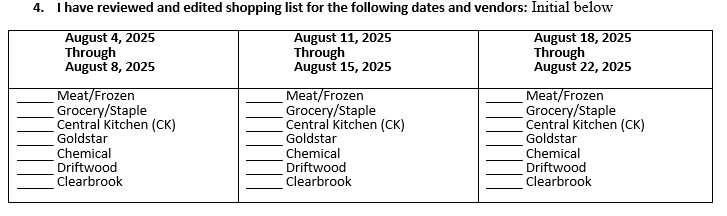 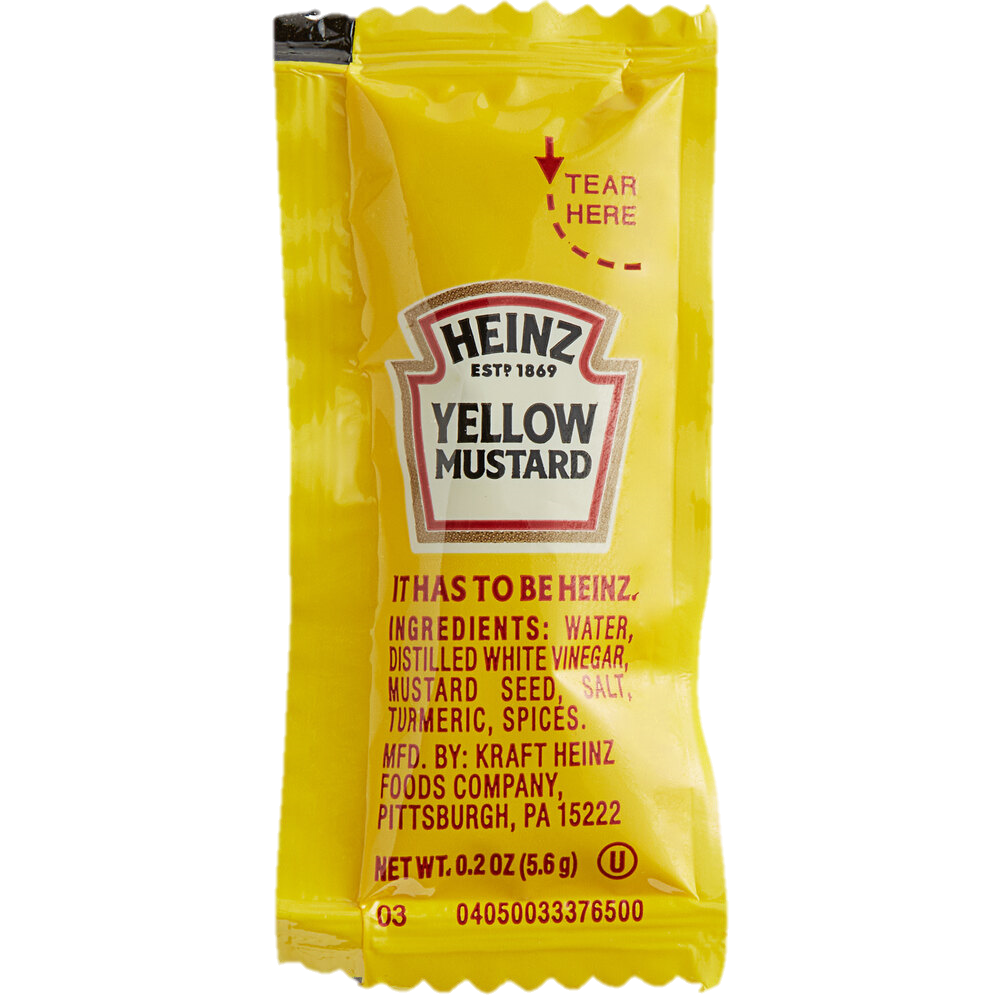 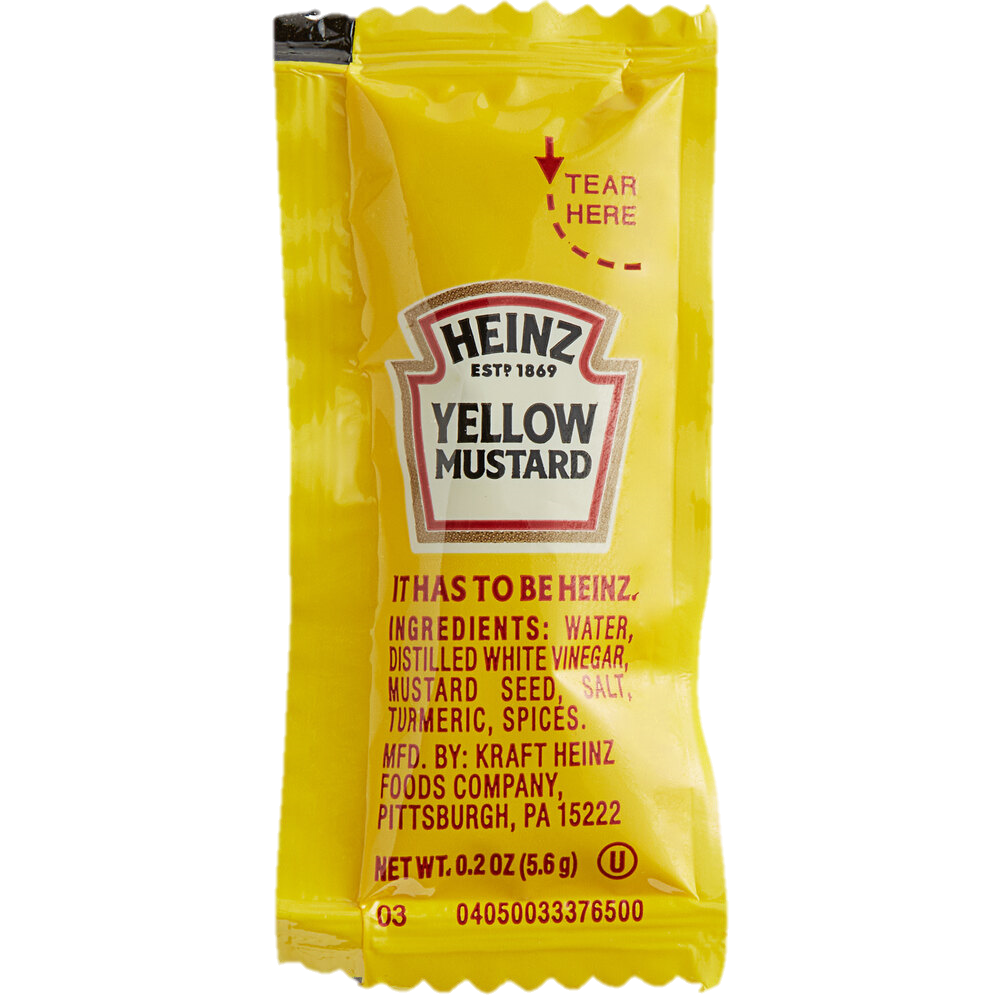 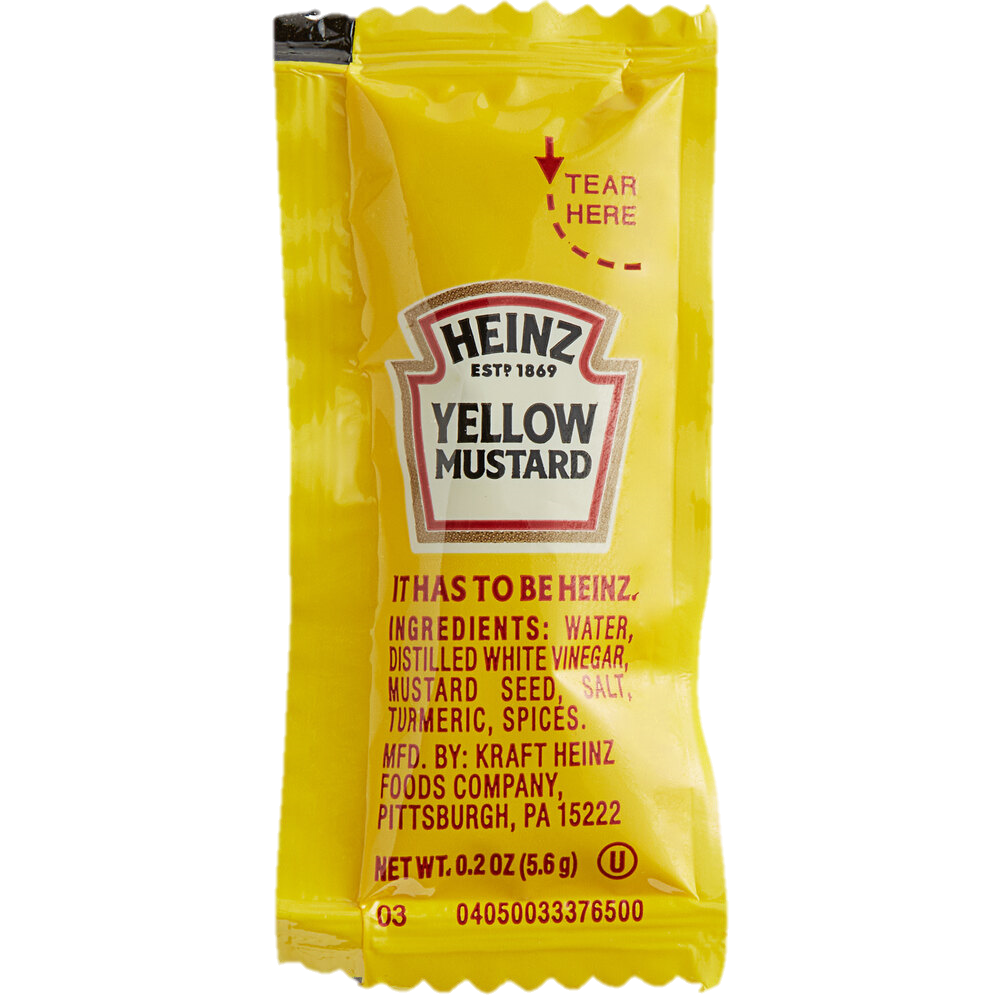 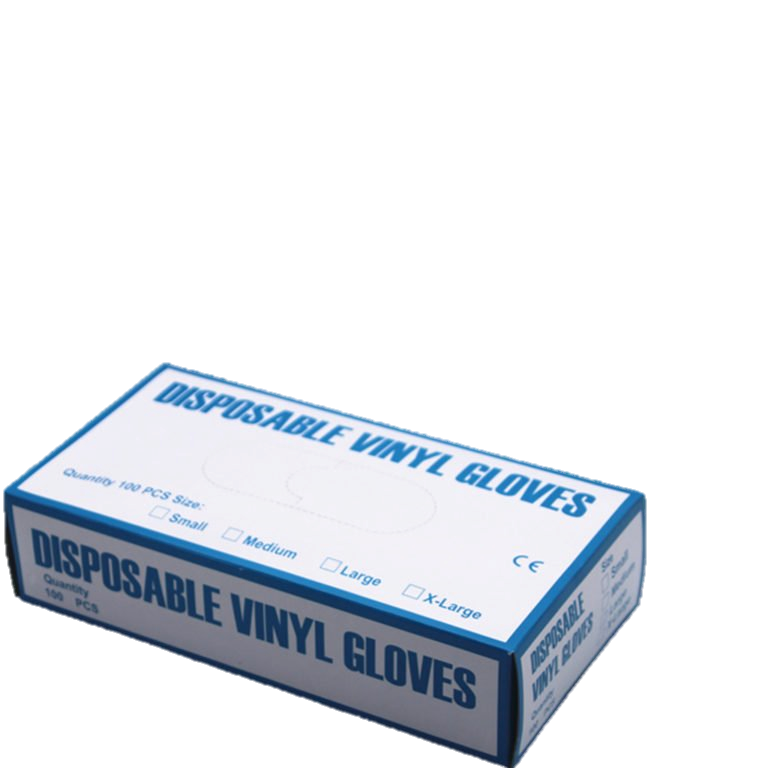 When editing the shopping list, don’t forget to add condiments, paper goods, and supplies for the new school year.
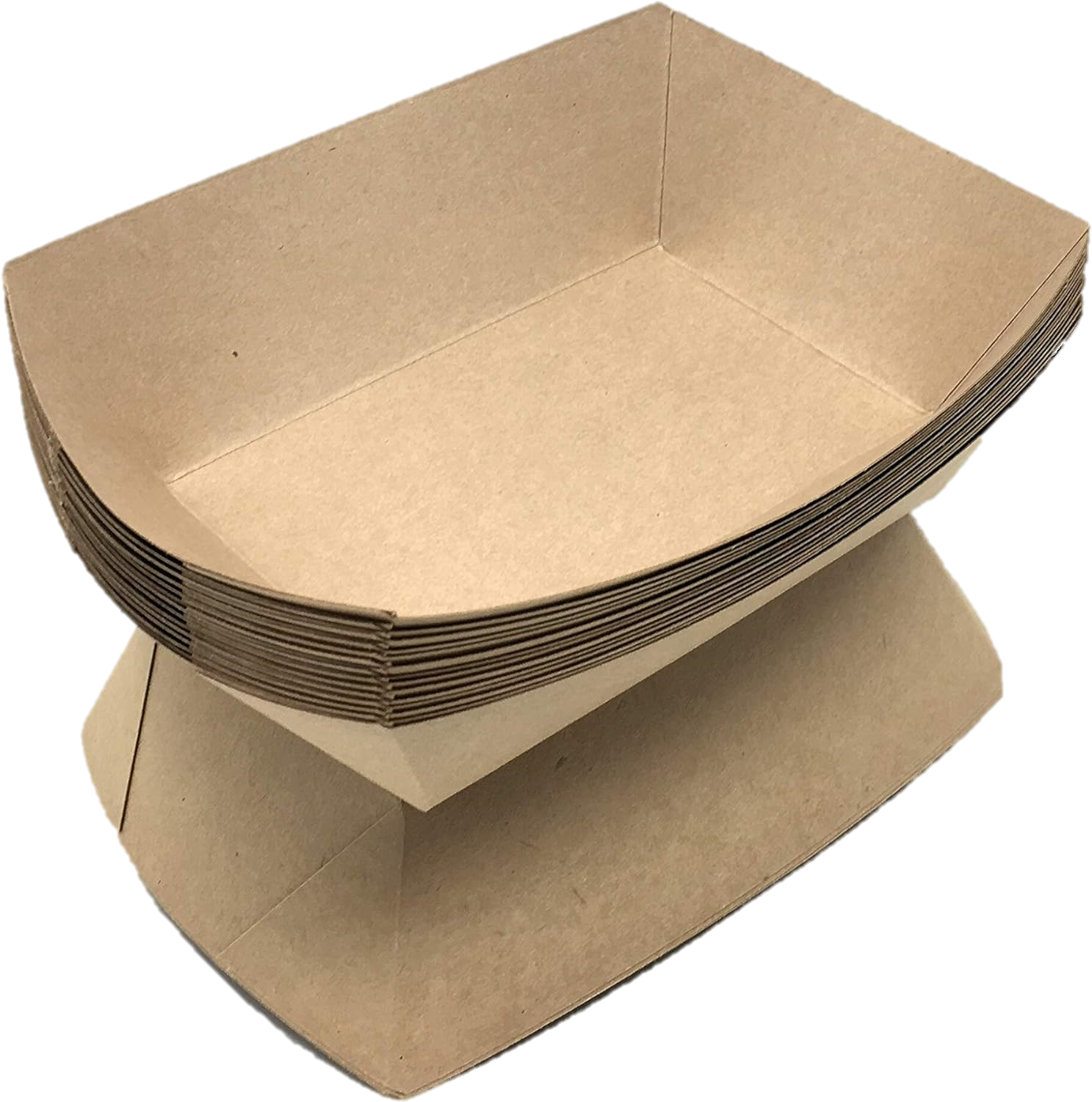 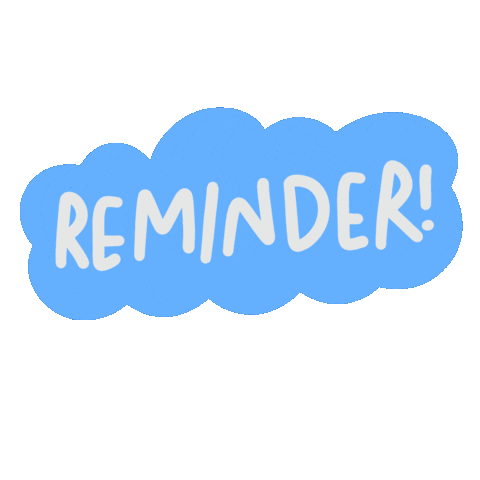 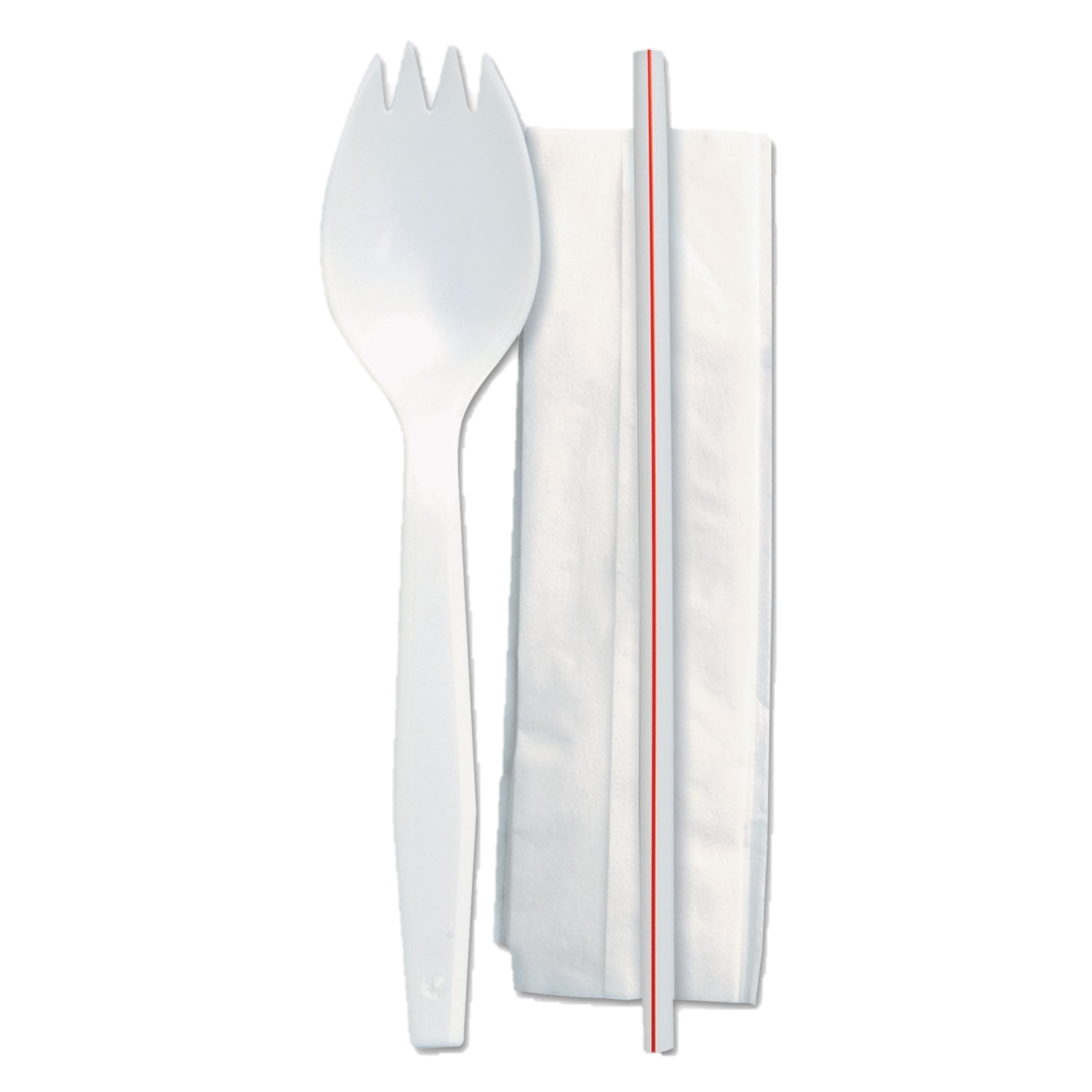 Including for:
EEC
CSPP
Offsites
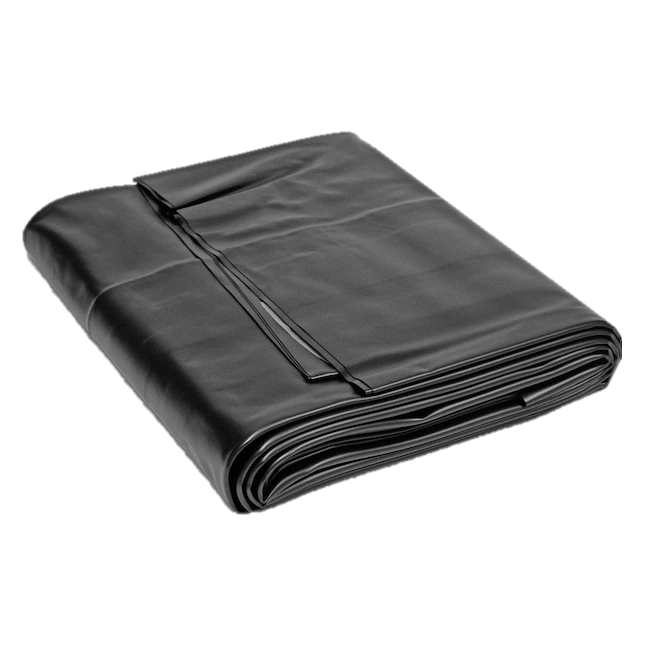 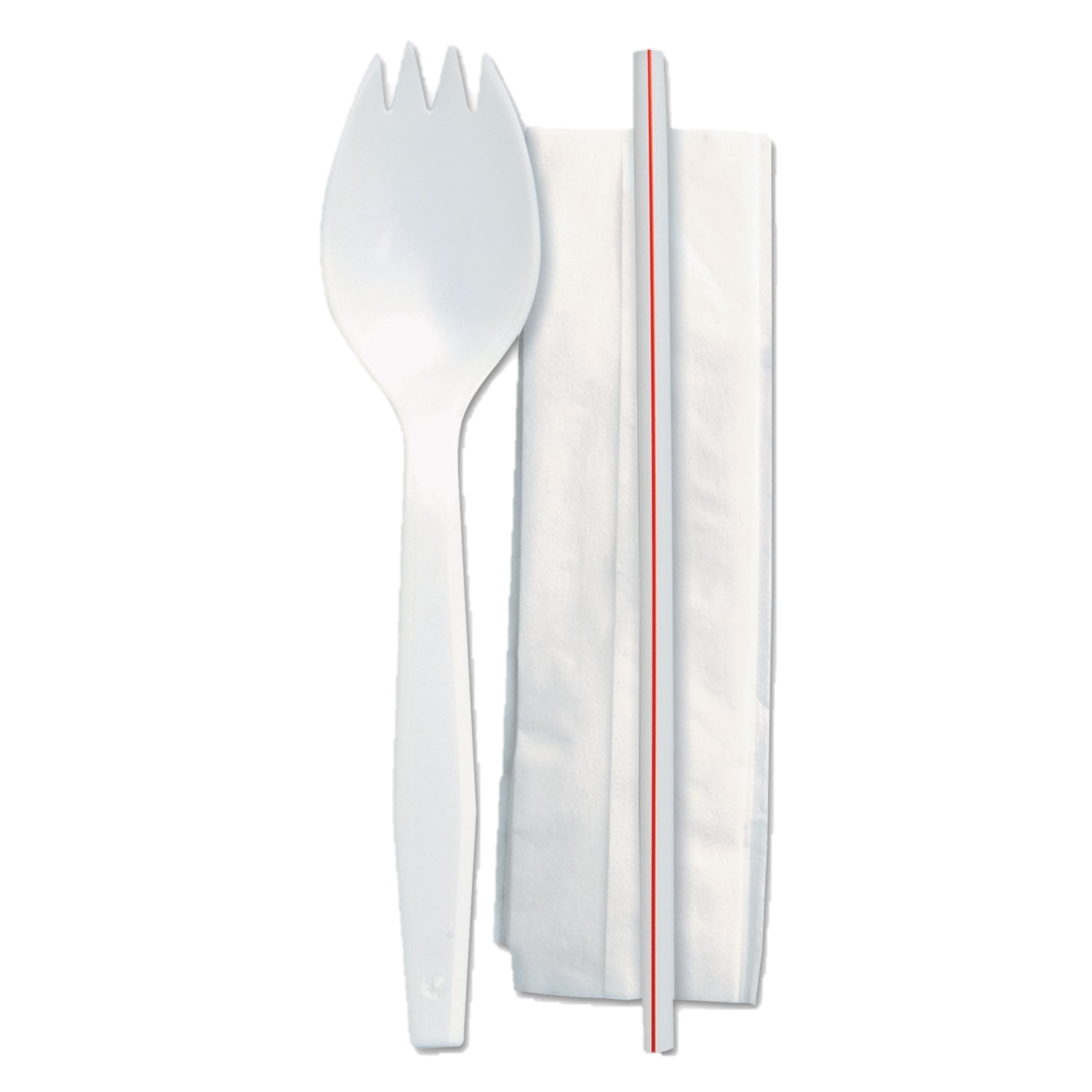 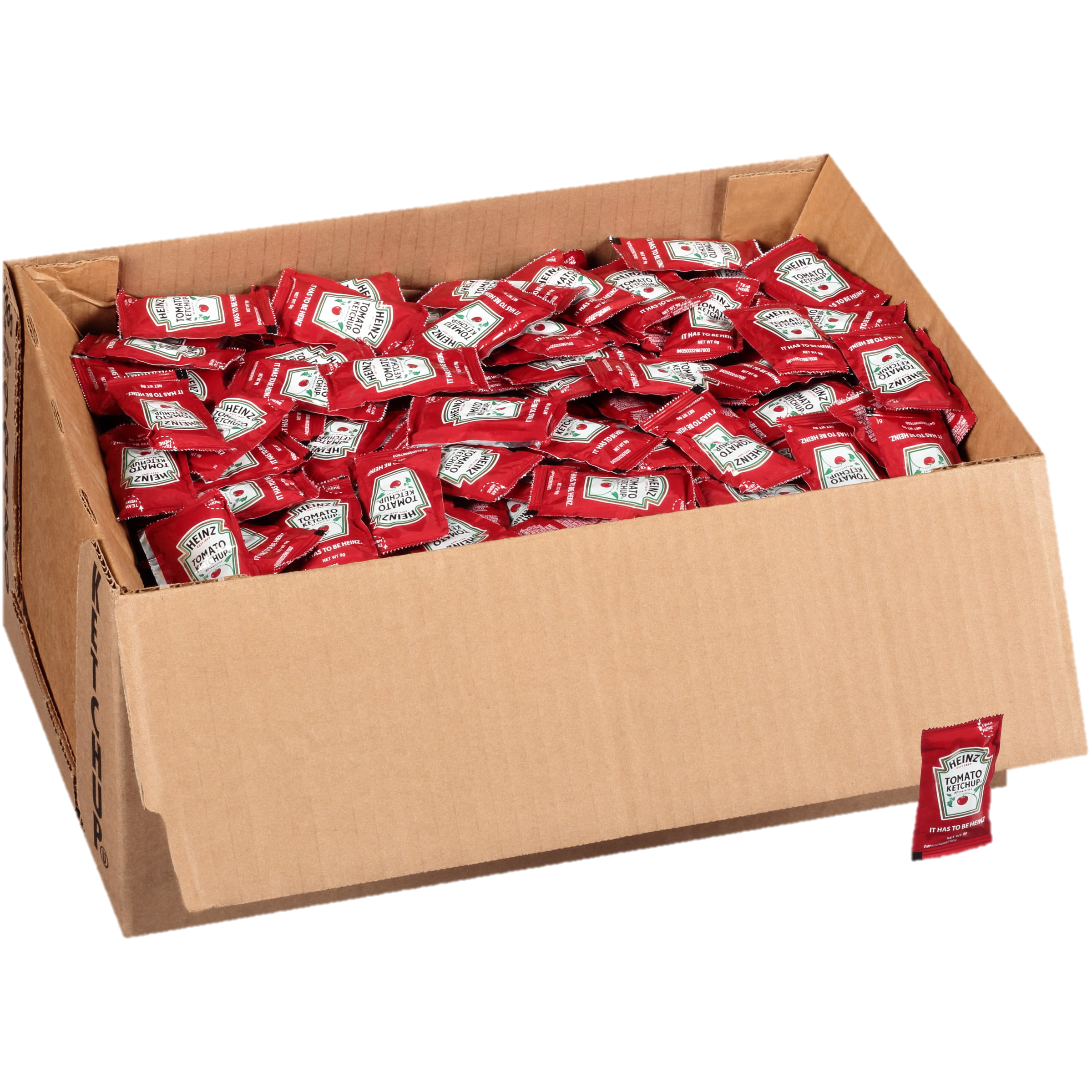 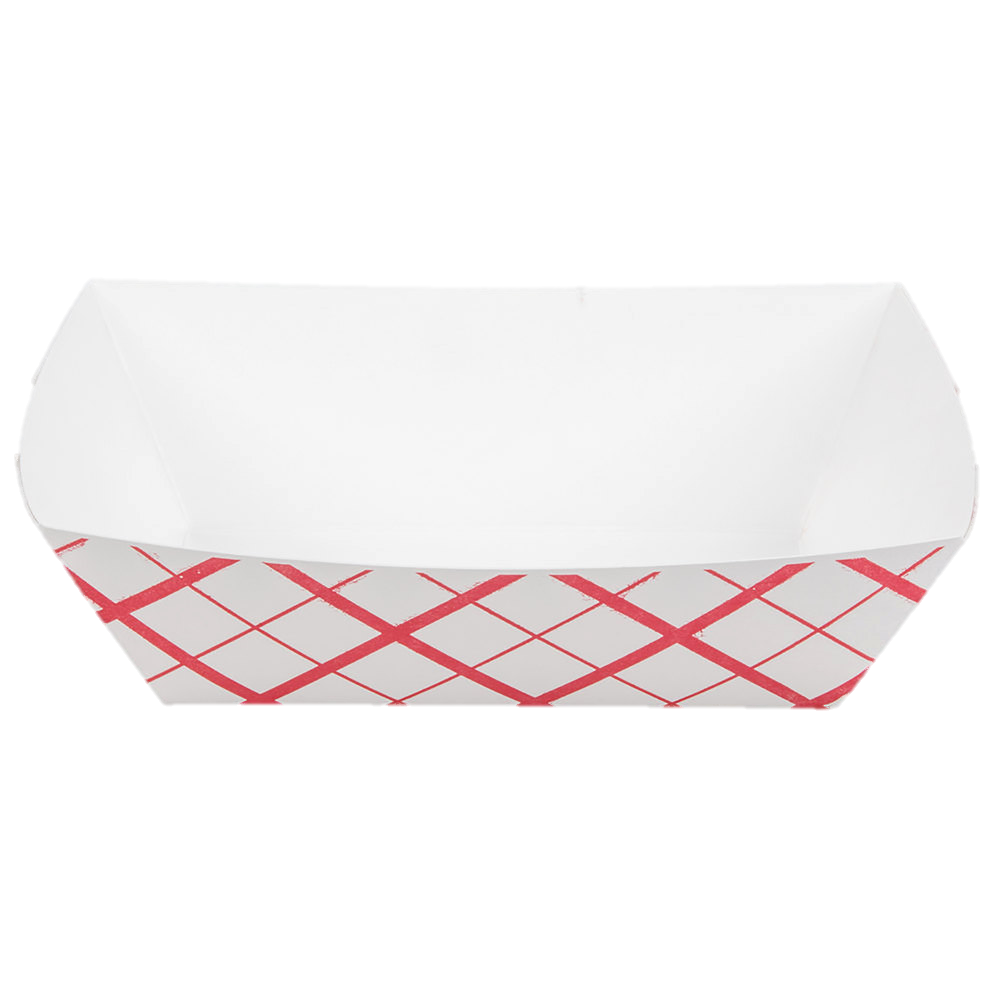 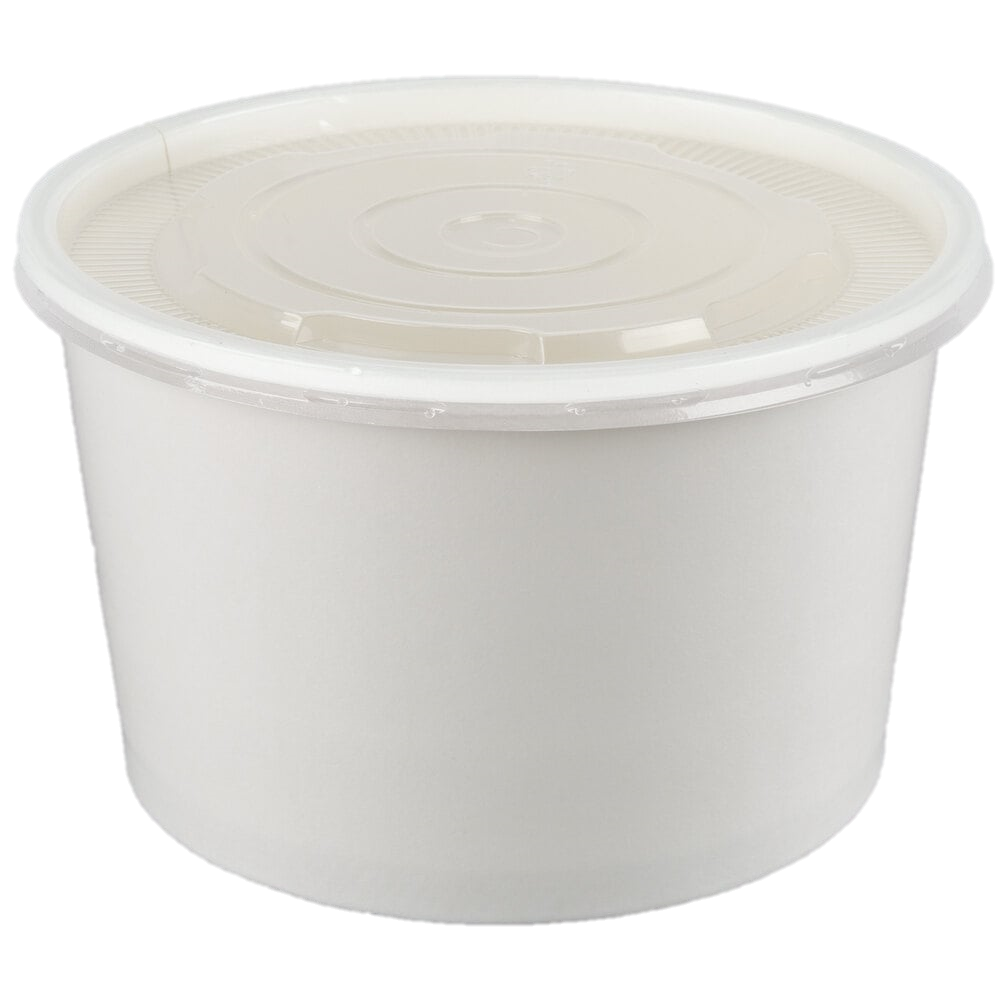 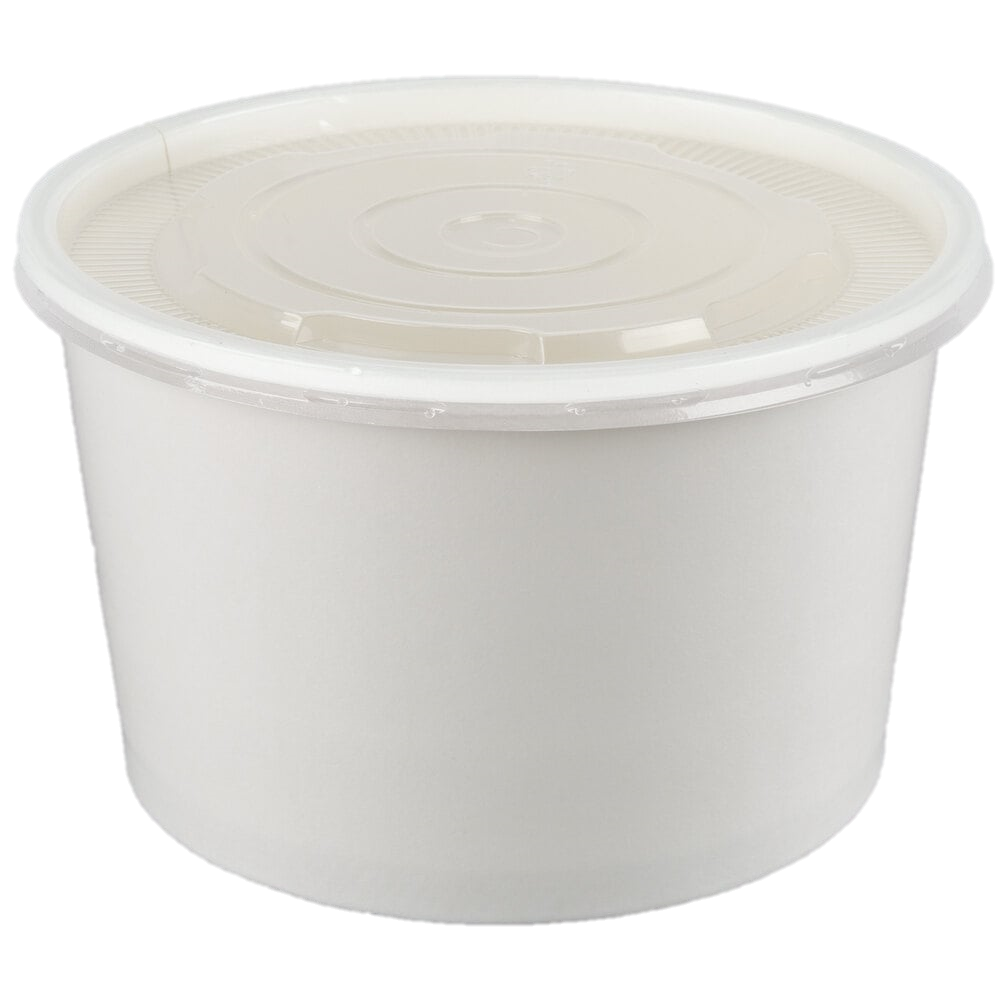 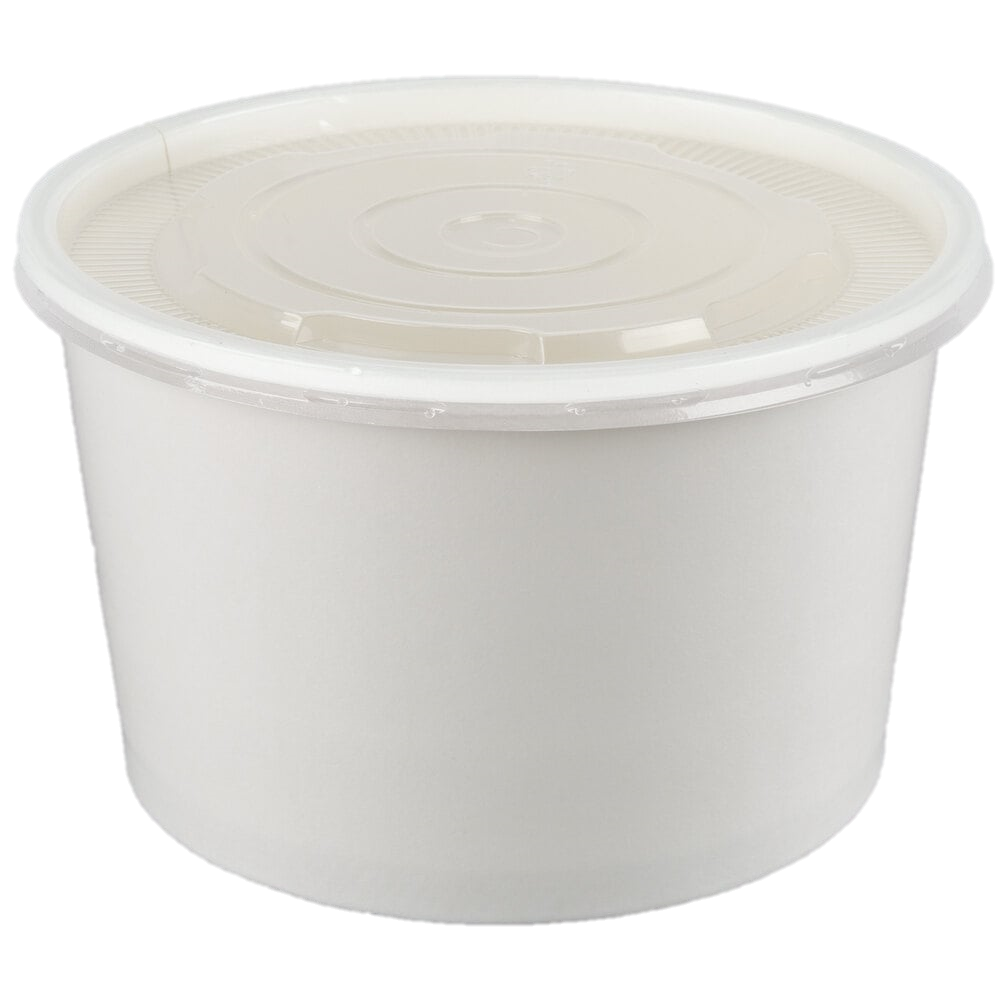 12oz
8oz
6oz
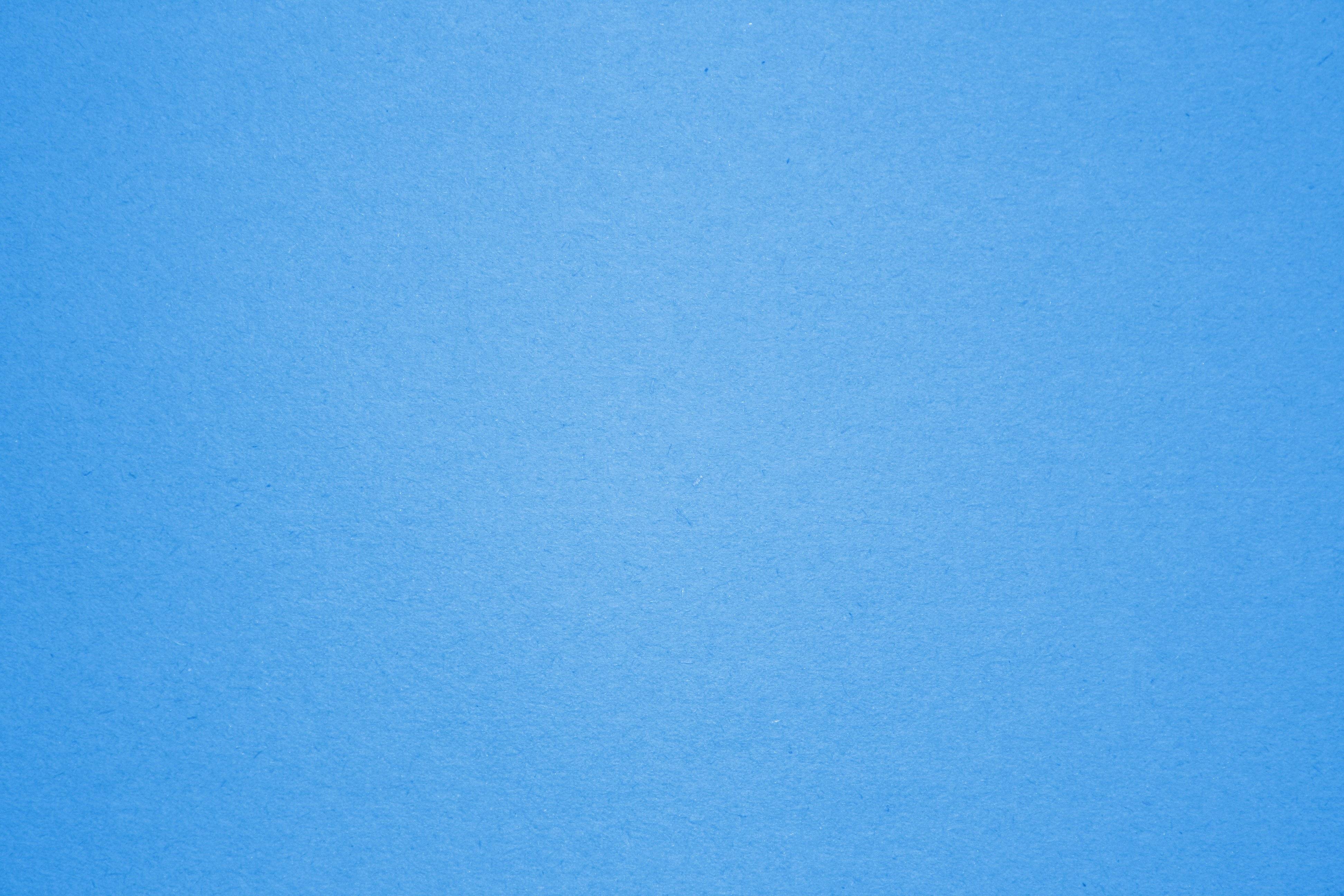 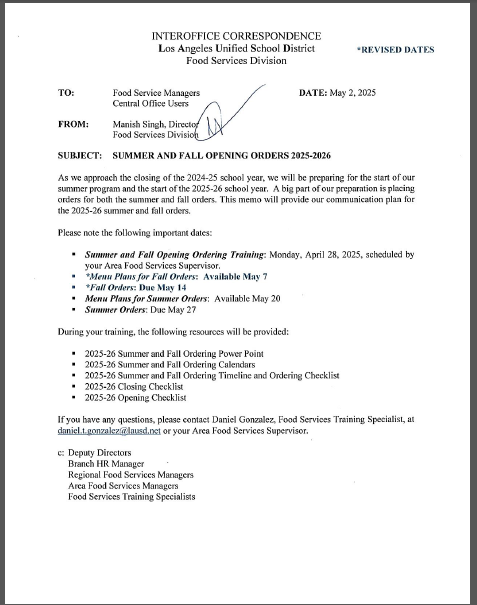 Summer & Opening
 Order Memo
Located on Food Service Website under the Summer Folder”
Reminder for Early Start Sites
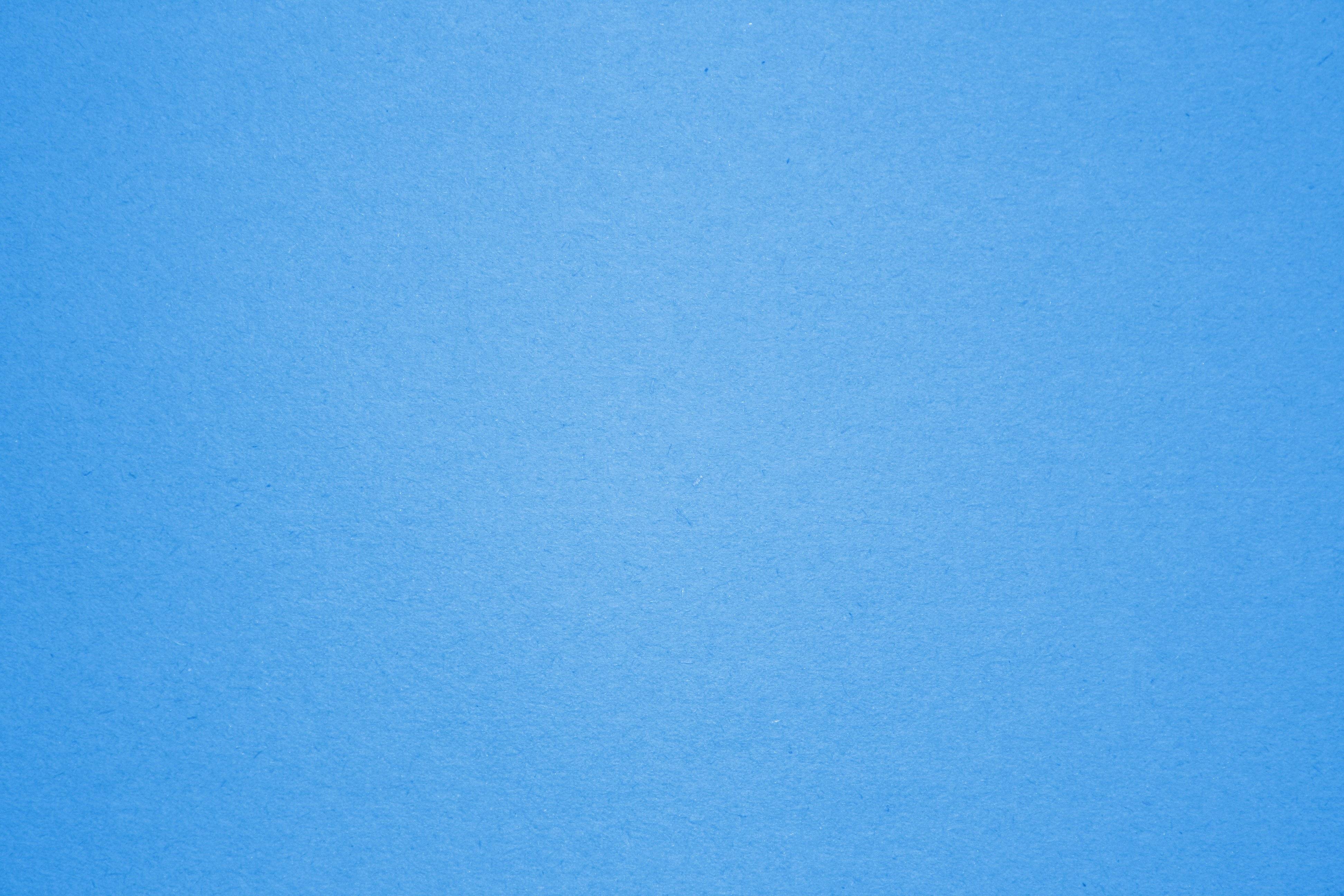 If your program starts
During July 28-August 1st or  		  August 4th- August 8th
Add items for early start year sites to vendor shopping list.
First order for early start sites should be placed with their Summer Orders.
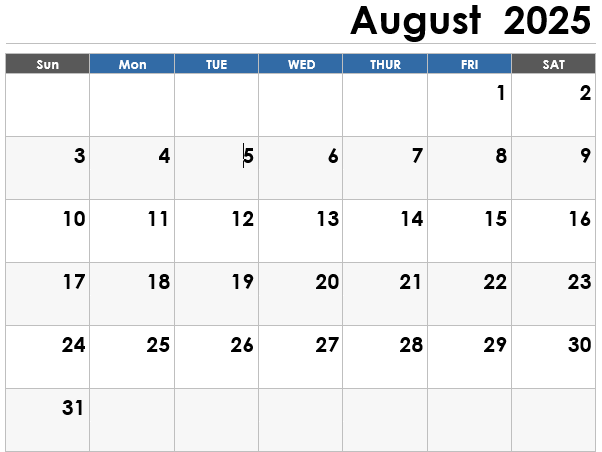 You need to manually add early start date items to your Summer shopping list.
1st day
of School
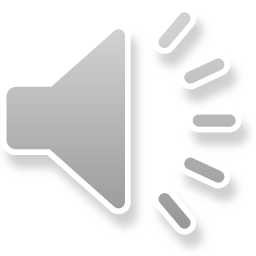 Thank you
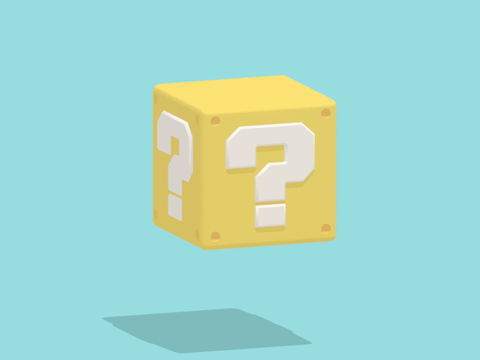 Any Questions?
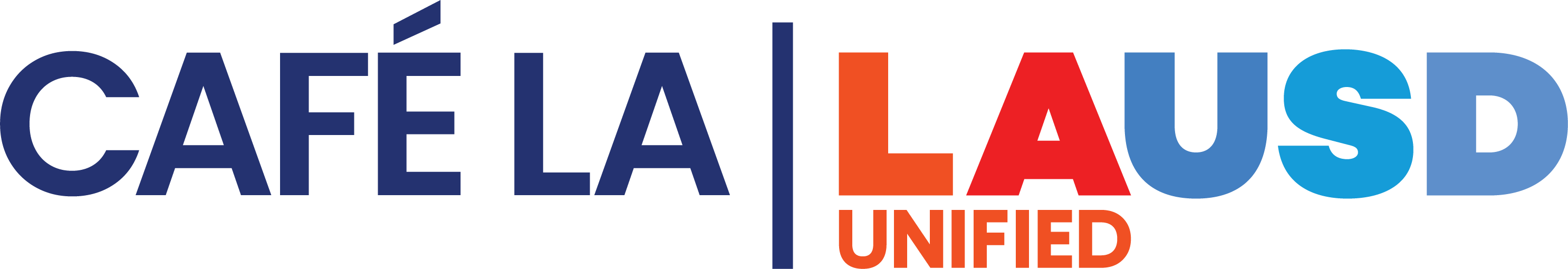 [Speaker Notes: Thank you everyone! If you have any questions, please raise your hand or enter it into the Chat.   Rogelio ? If no question feel free to email the CMS team and we can answer them.]